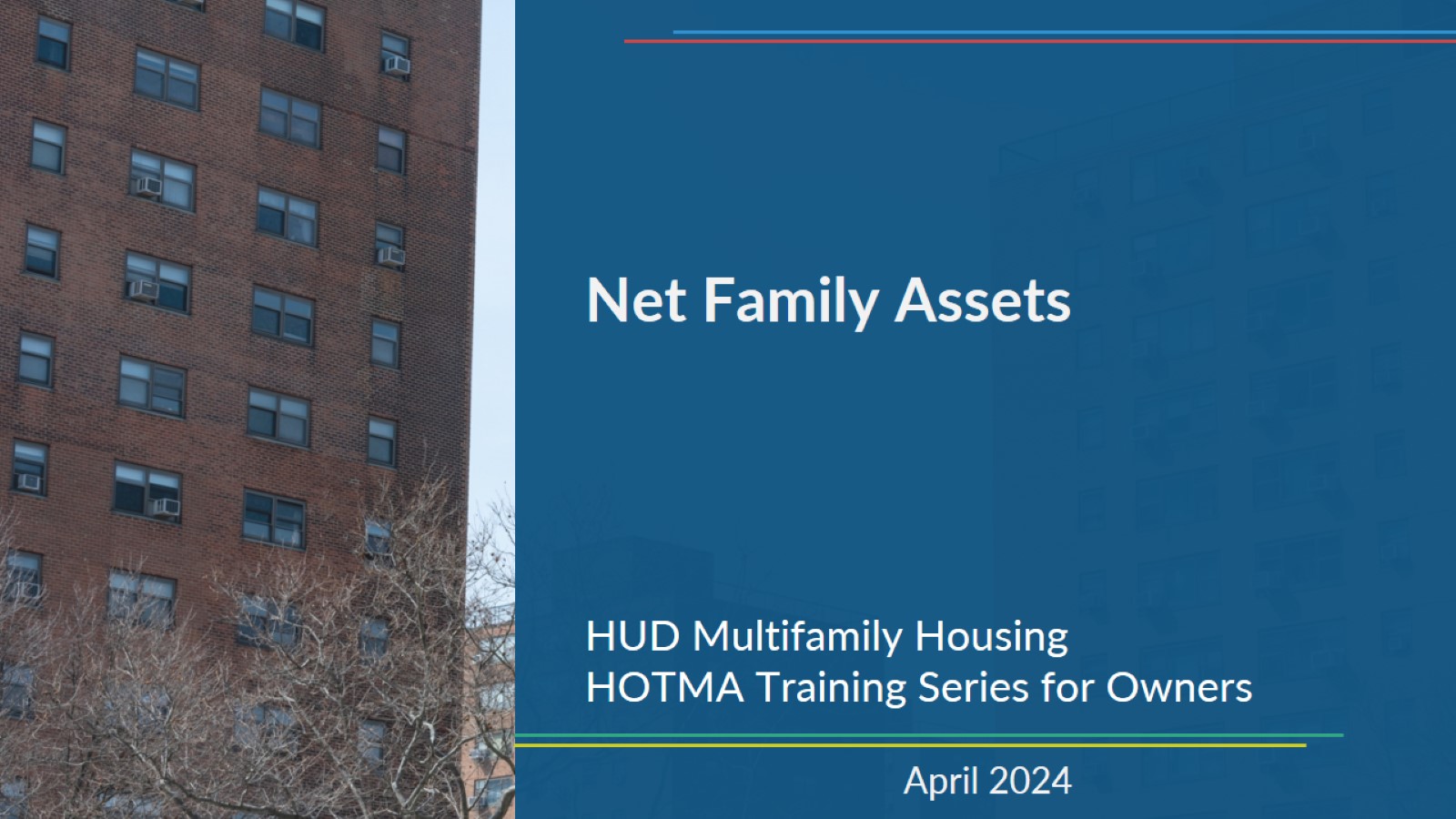 Net Family Assets
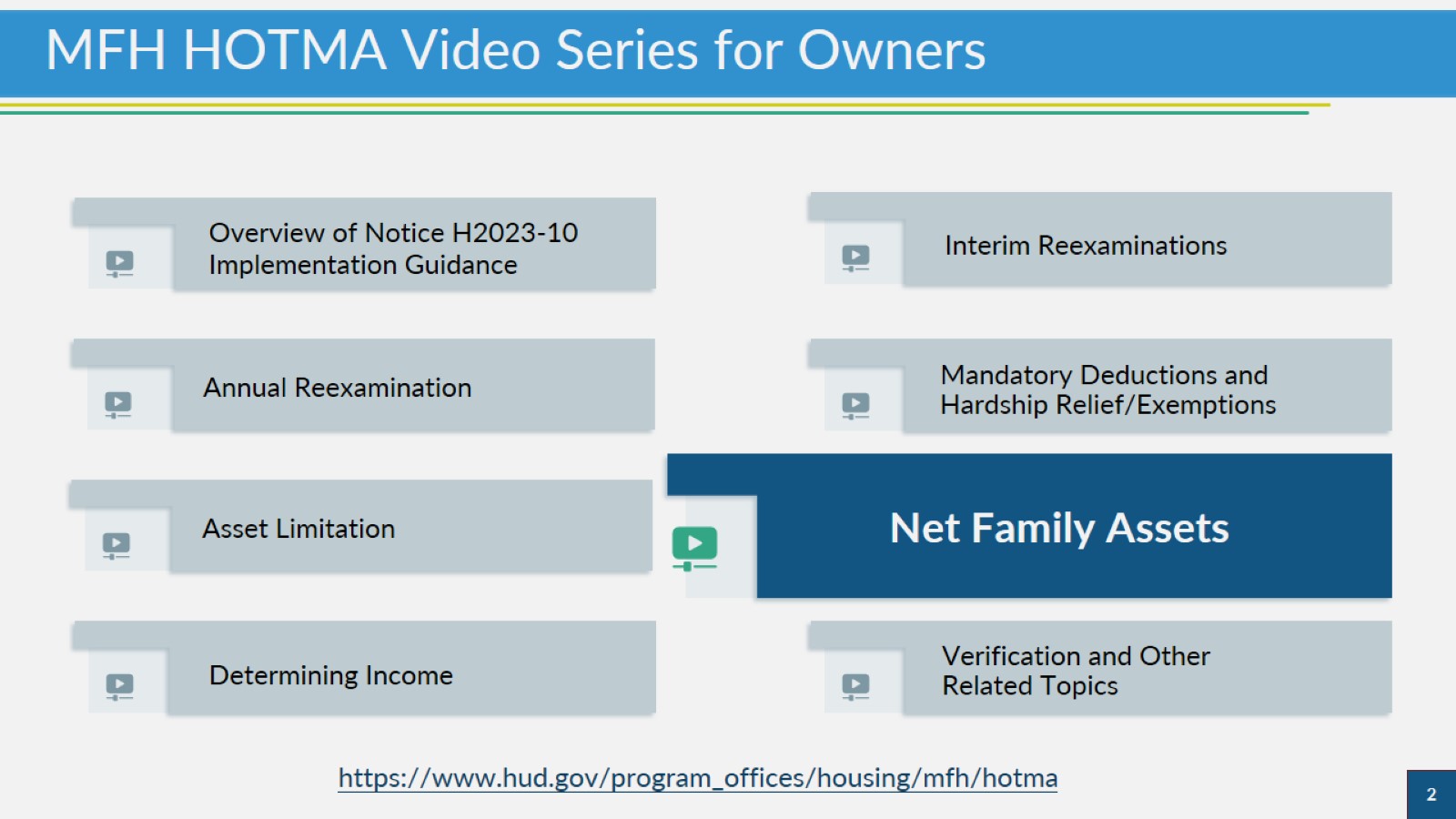 MFH HOTMA Video Series for Owners
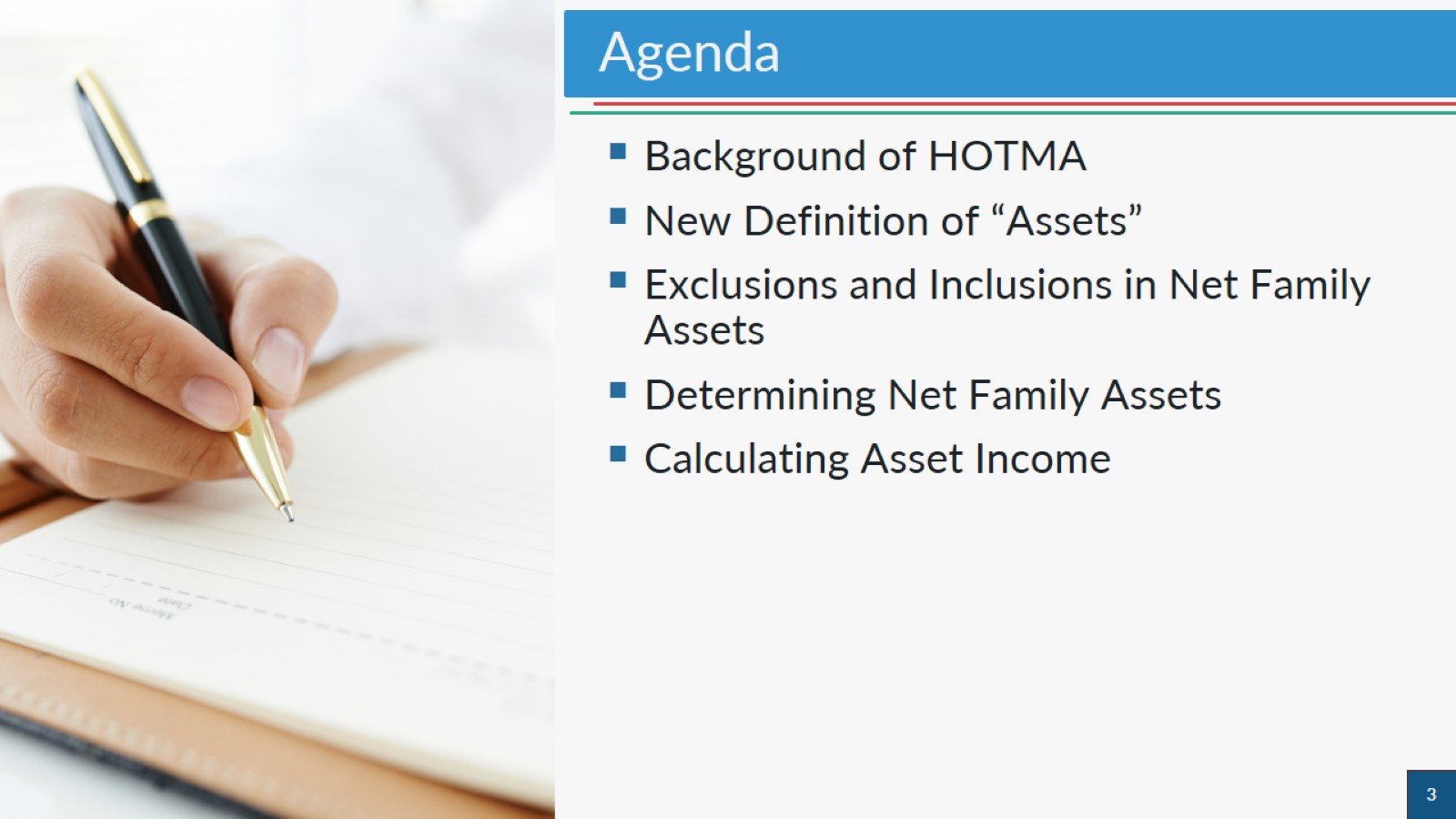 Agenda
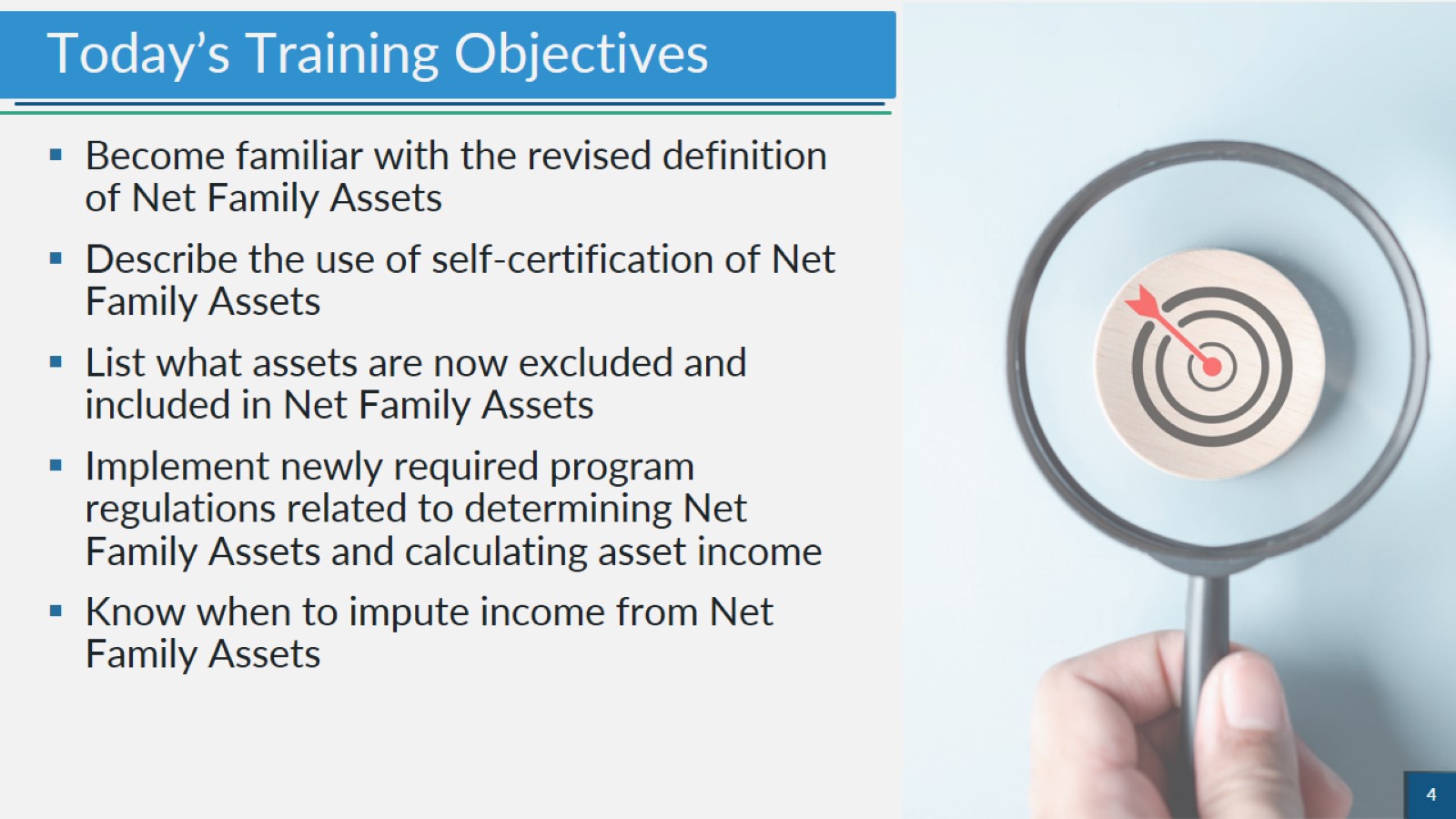 Today’s Training Objectives
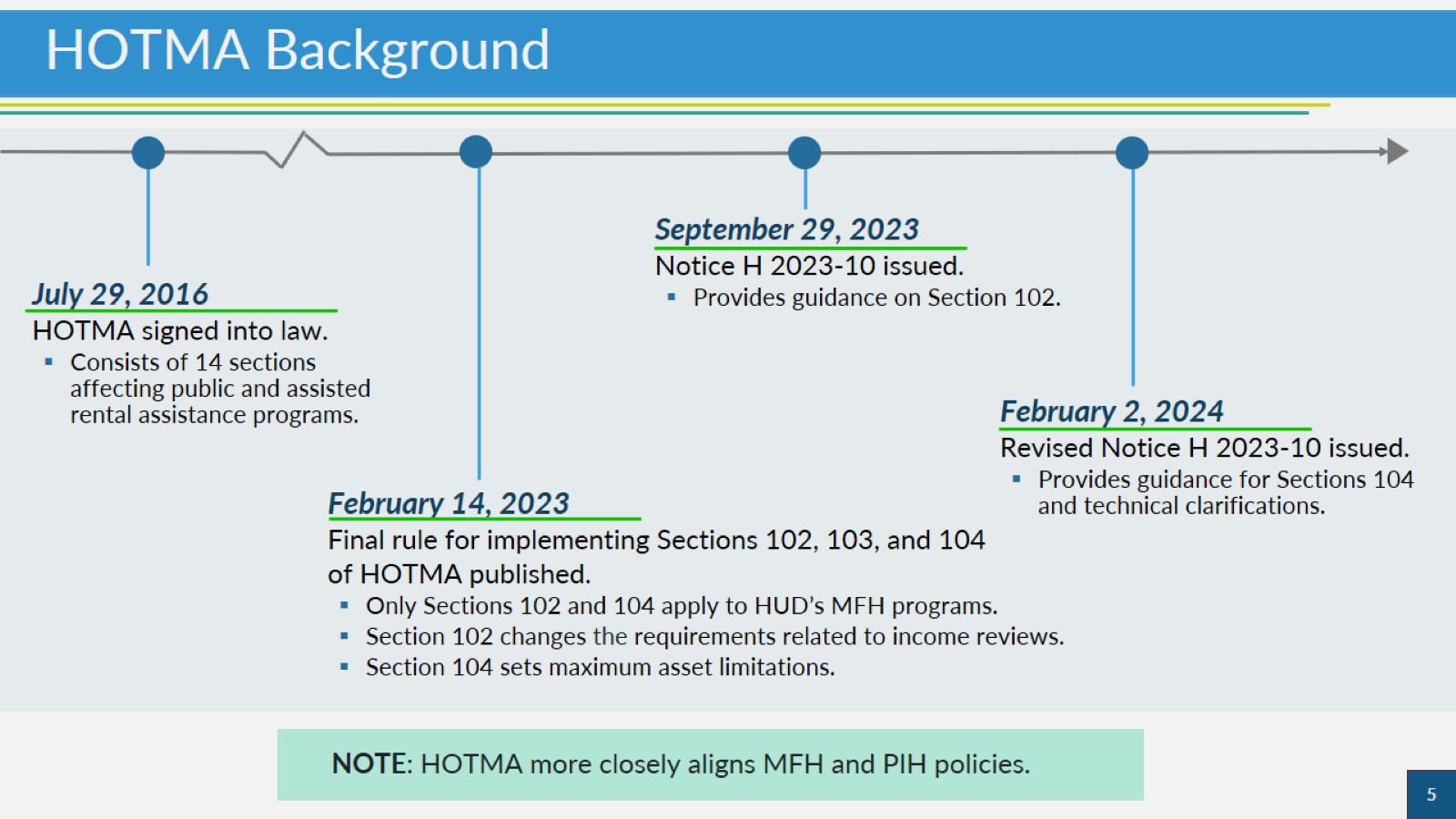 HOTMA Background
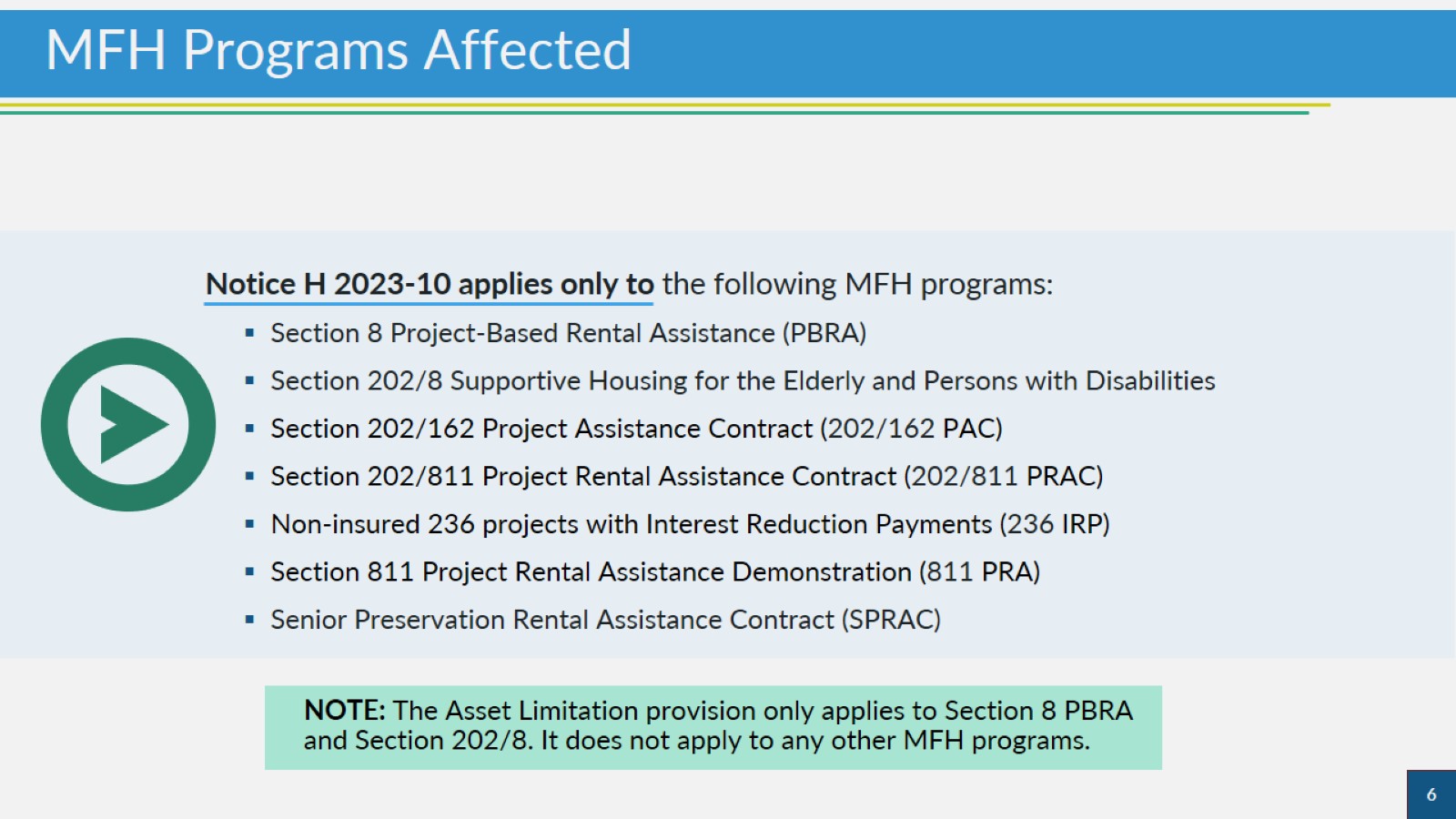 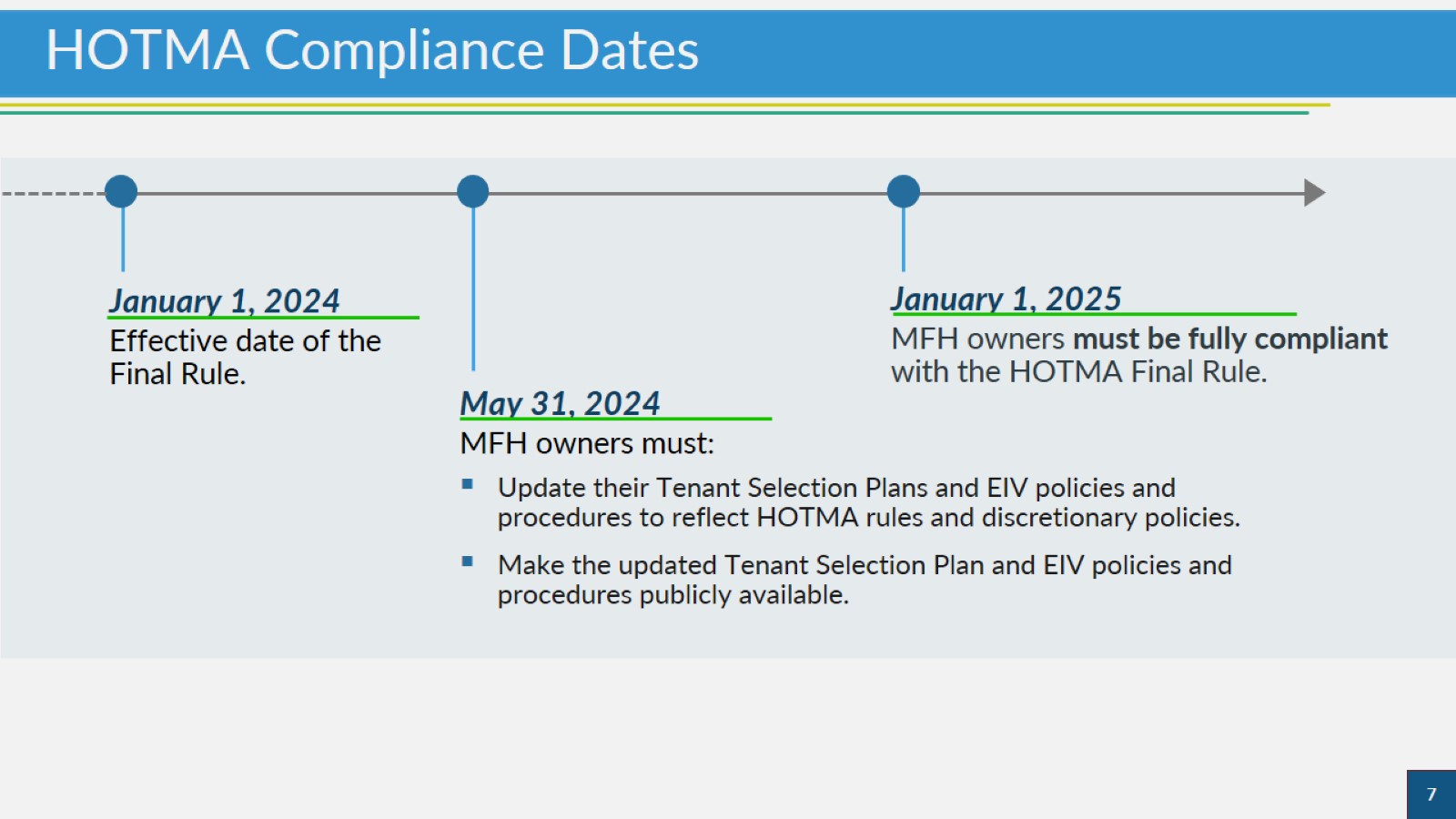 HOTMA Compliance Dates
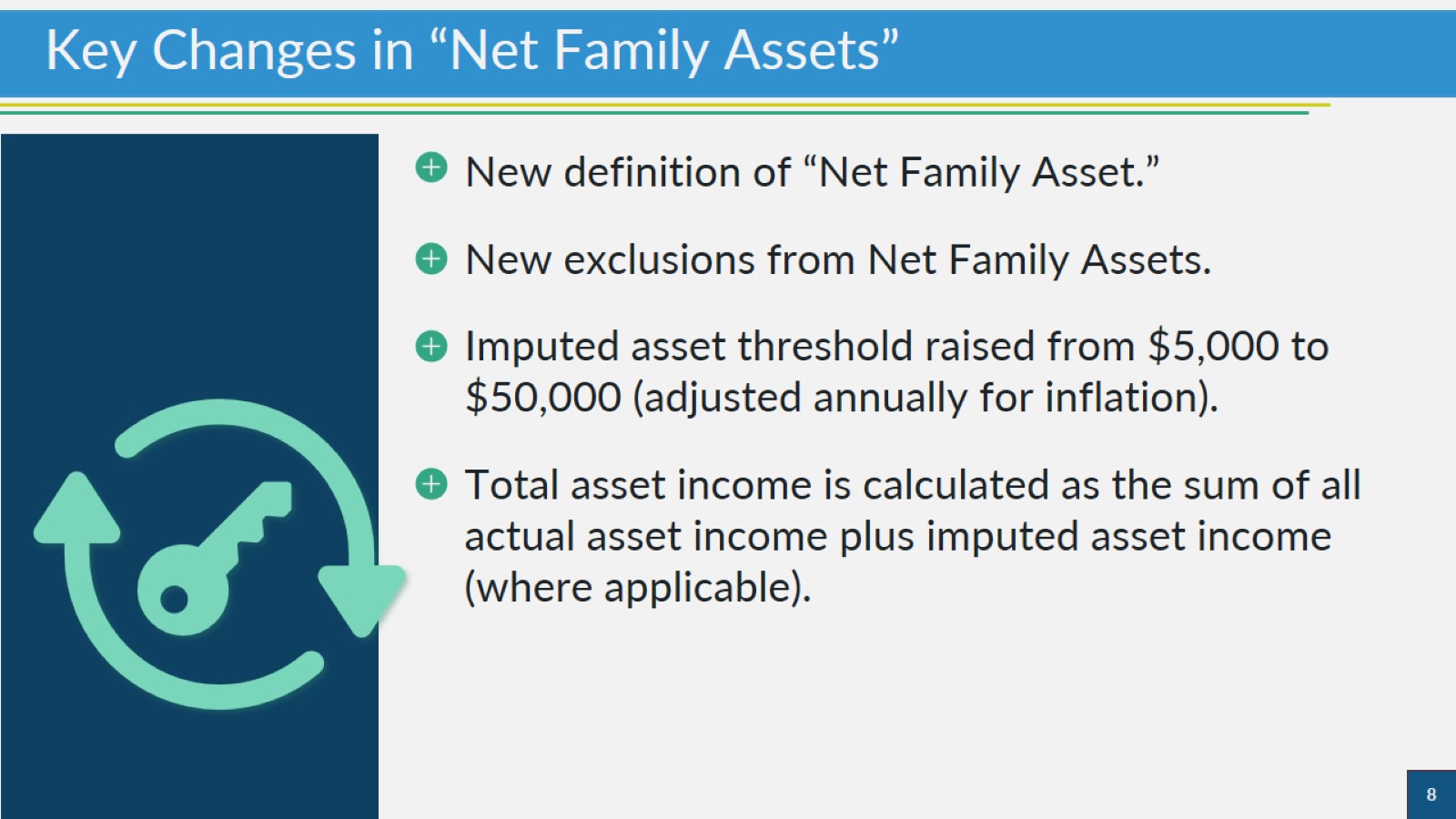 Key Changes in “Net Family Assets”
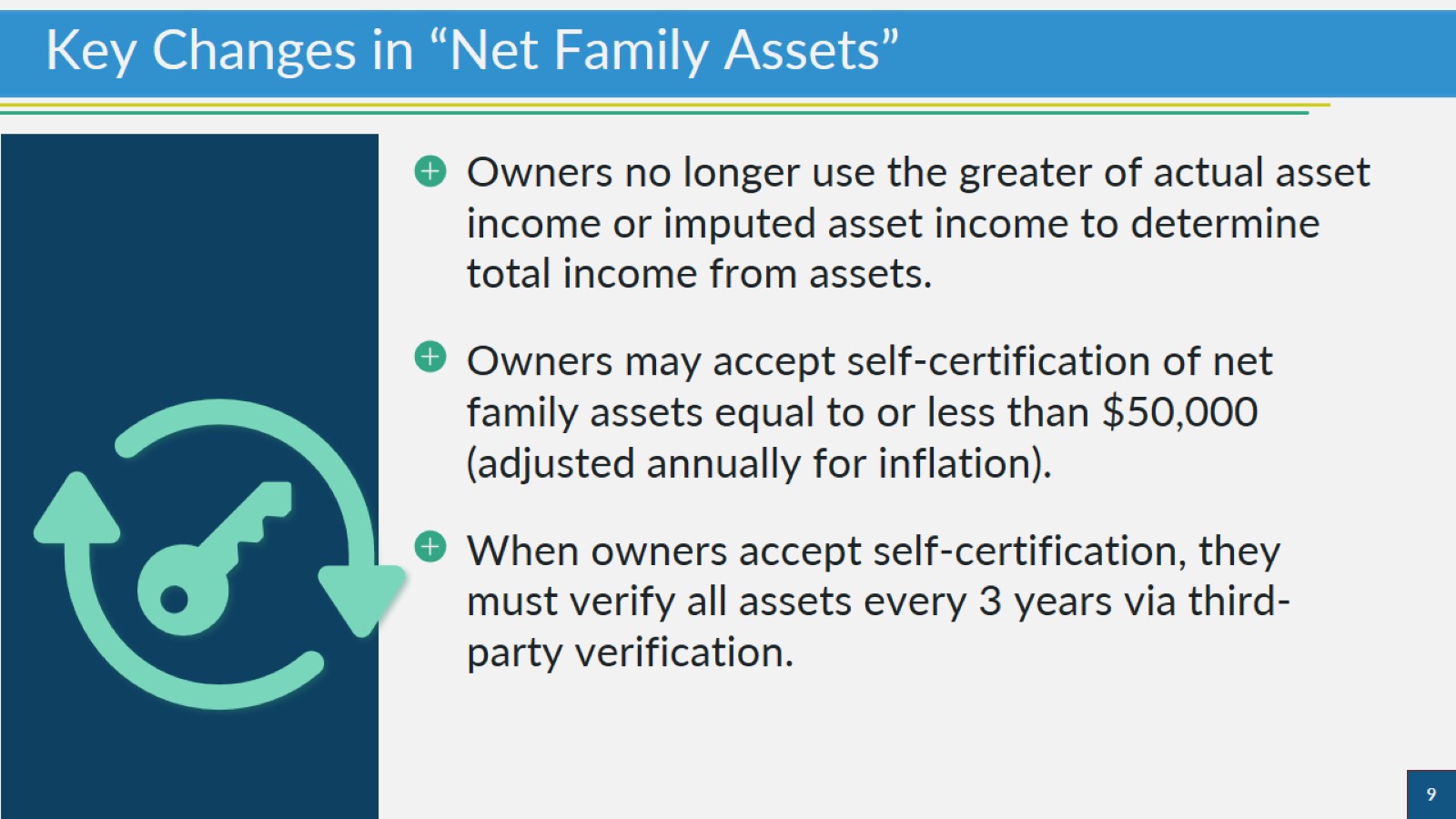 Key Changes in “Net Family Assets”
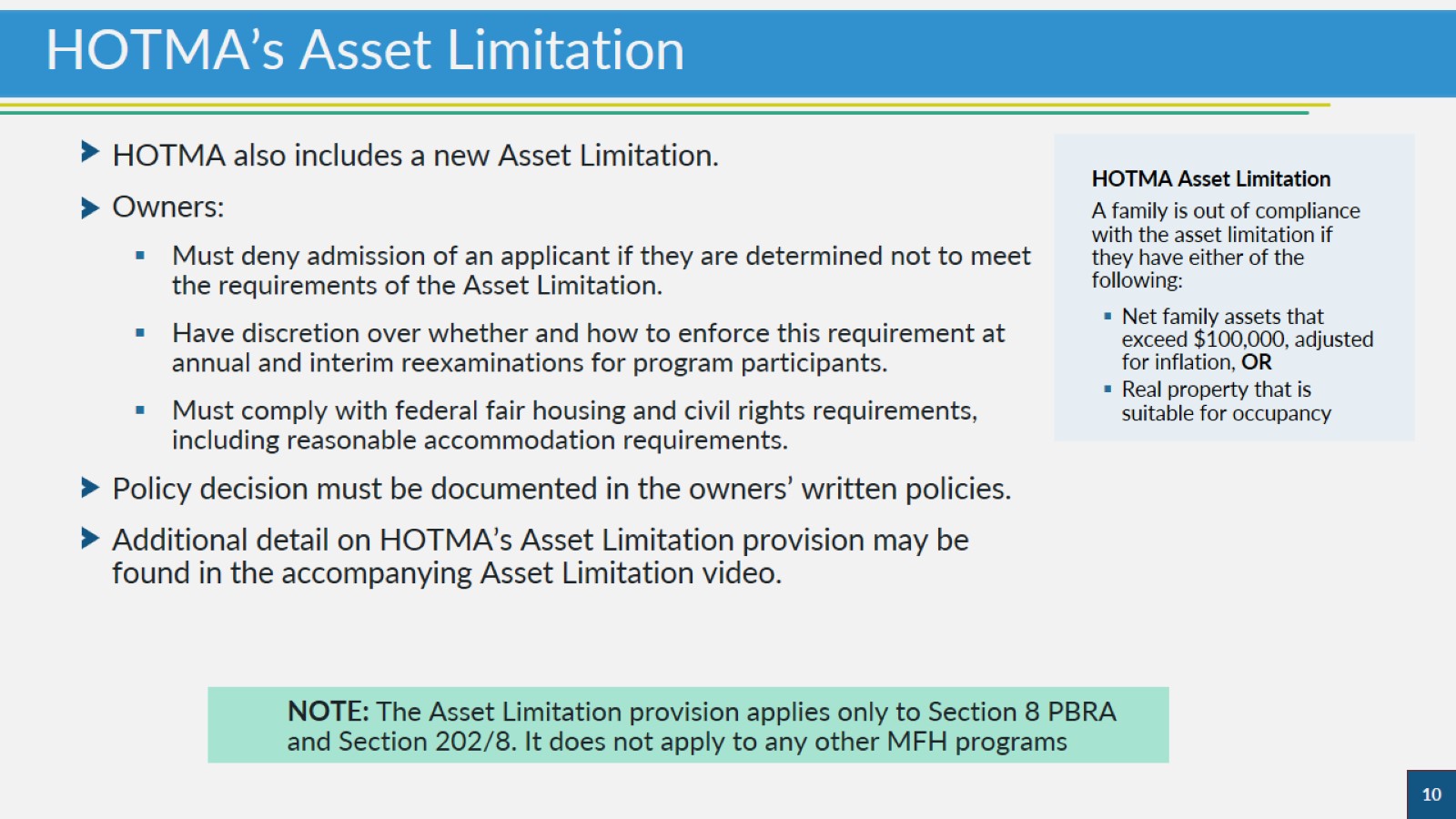 HOTMA’s Asset Limitation
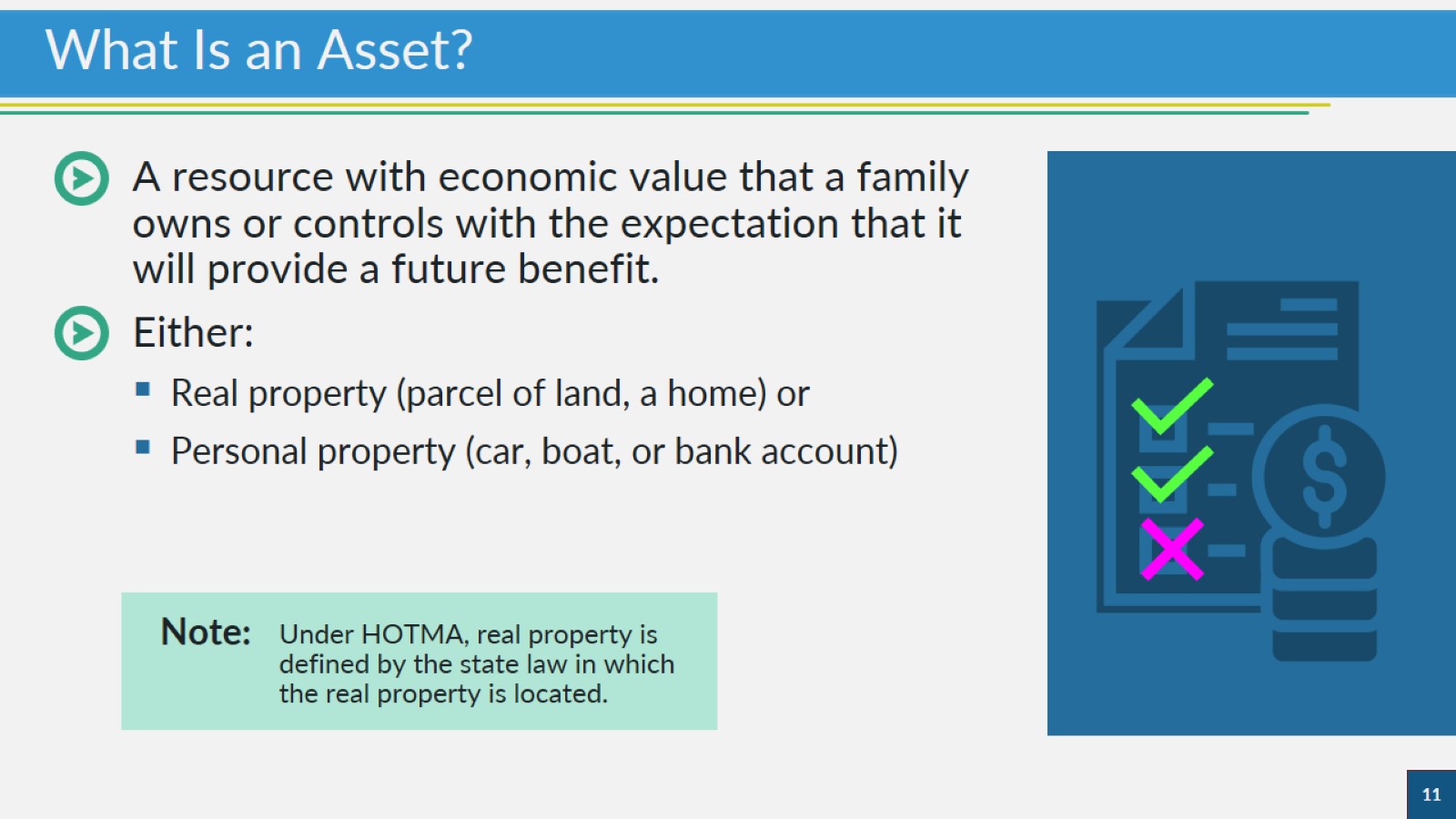 What Is an Asset?
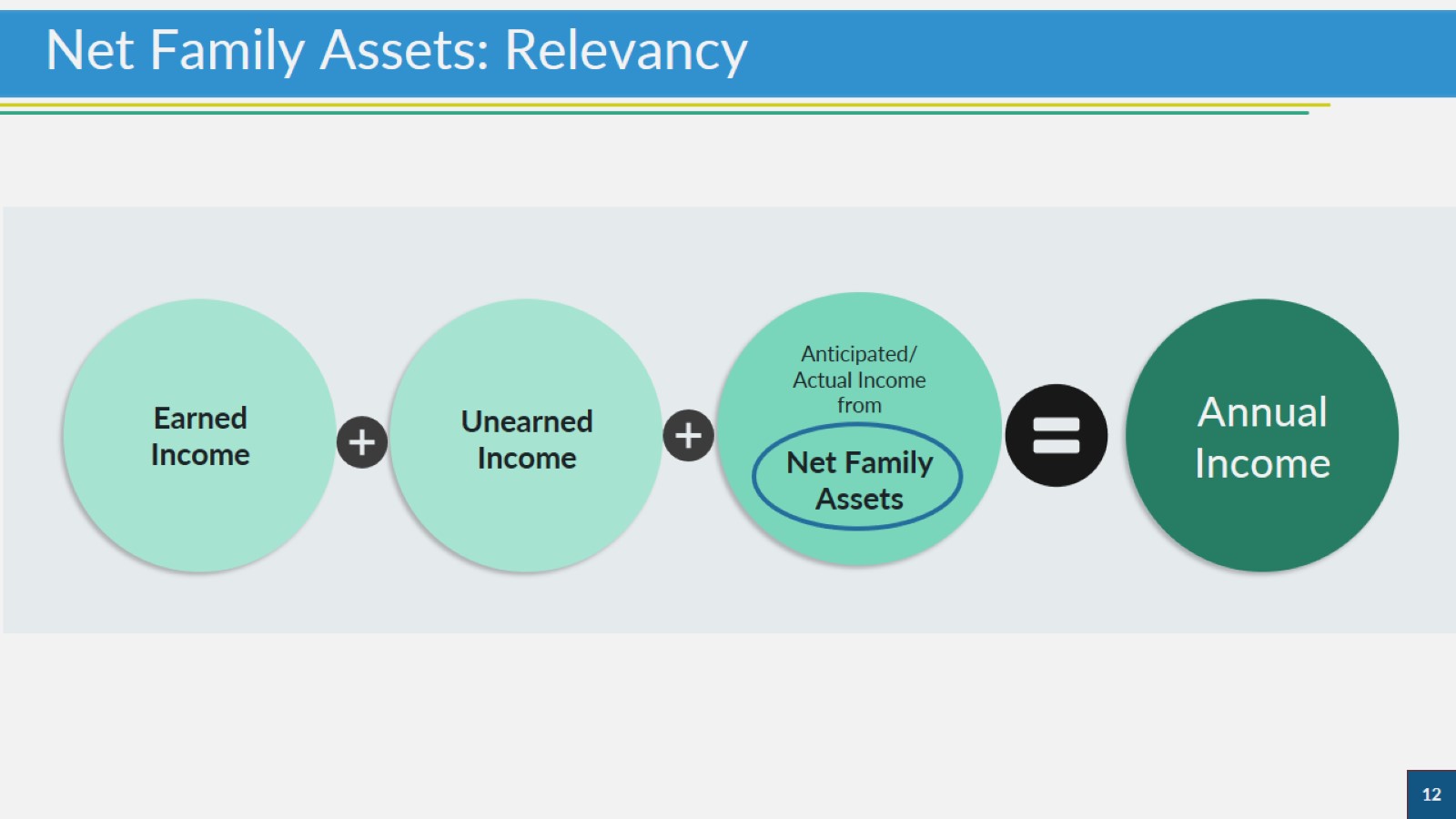 Net Family Assets: Relevancy
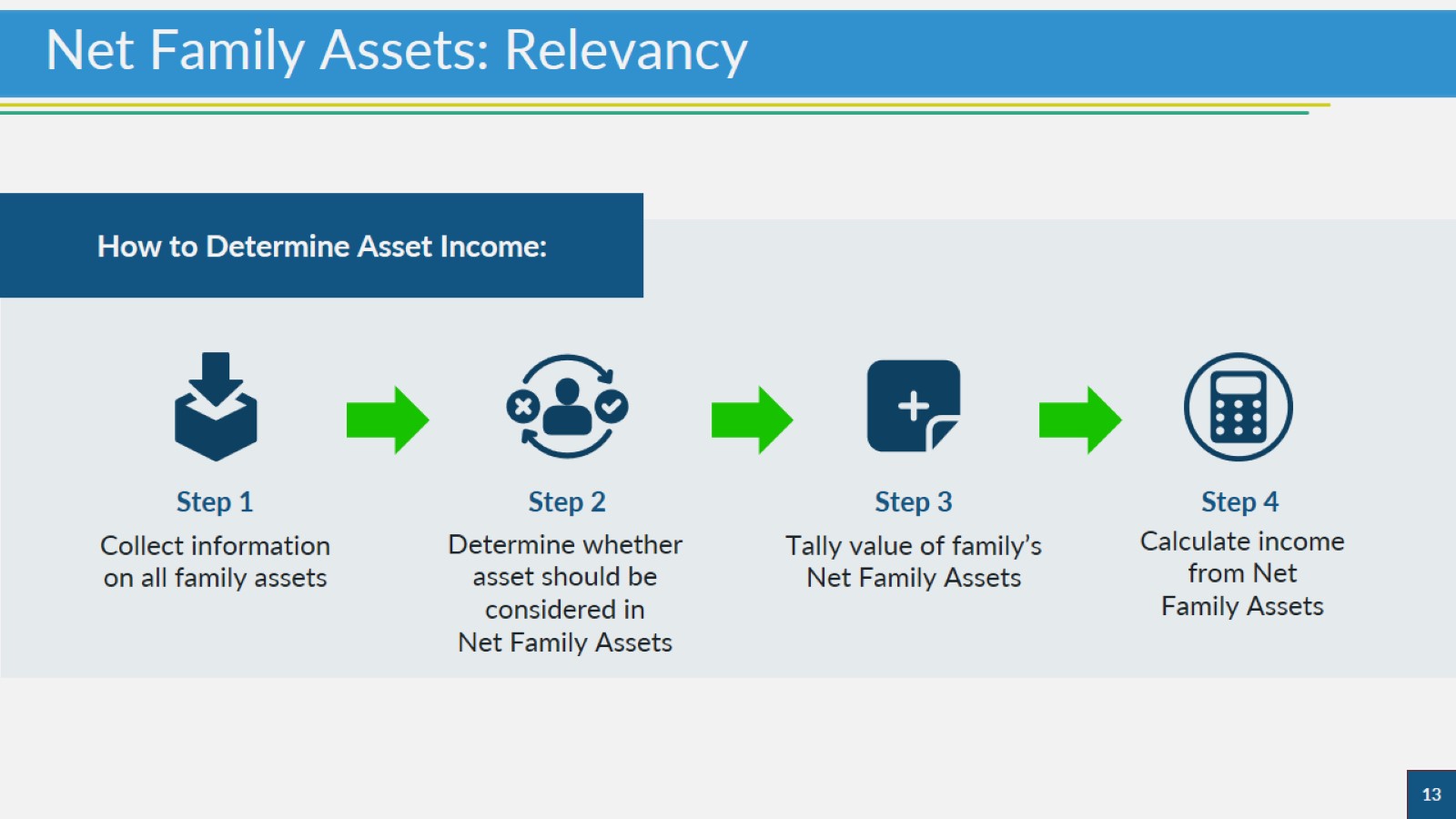 Net Family Assets: Relevancy
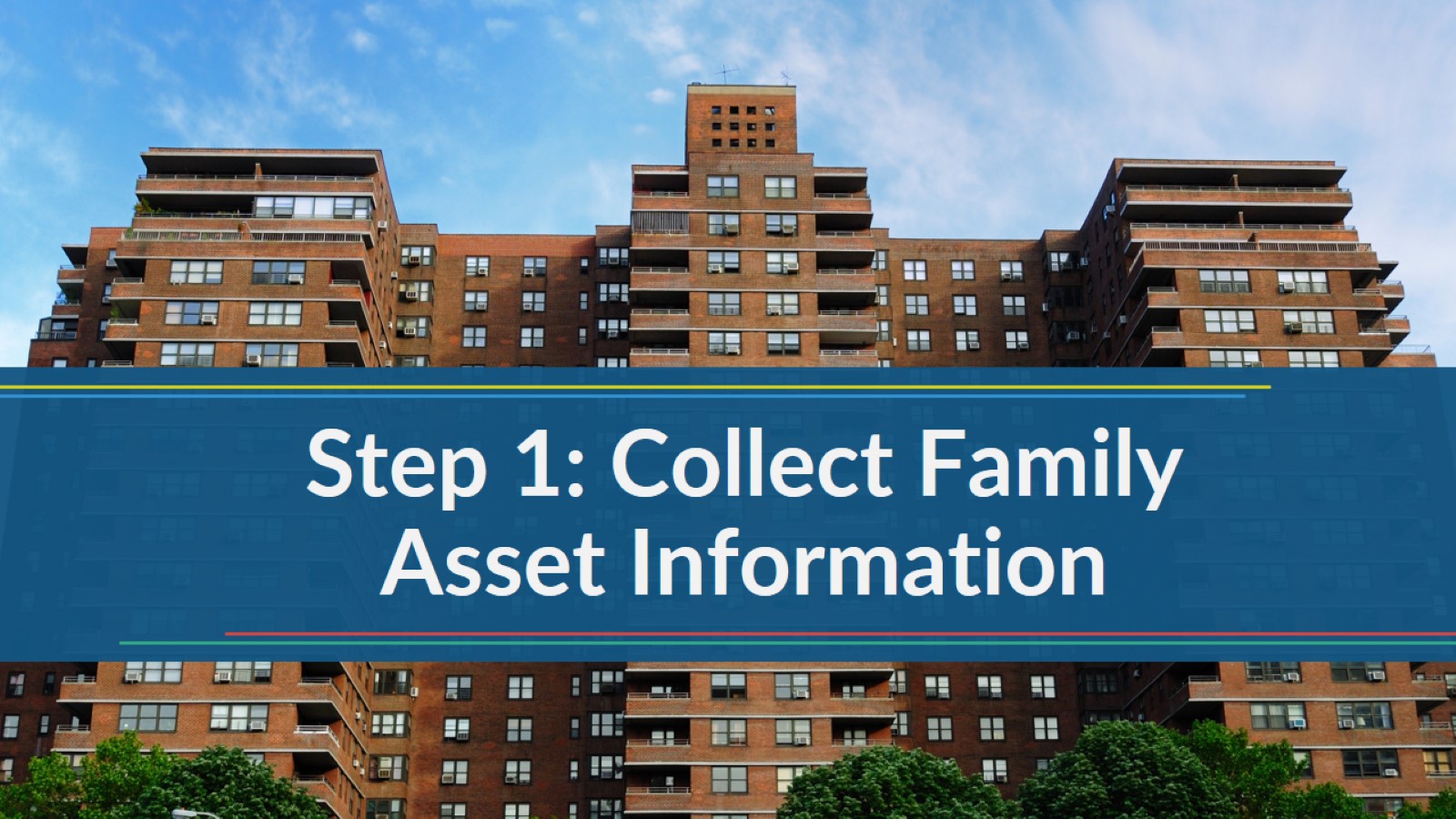 Step 1: Collect Family Asset Information
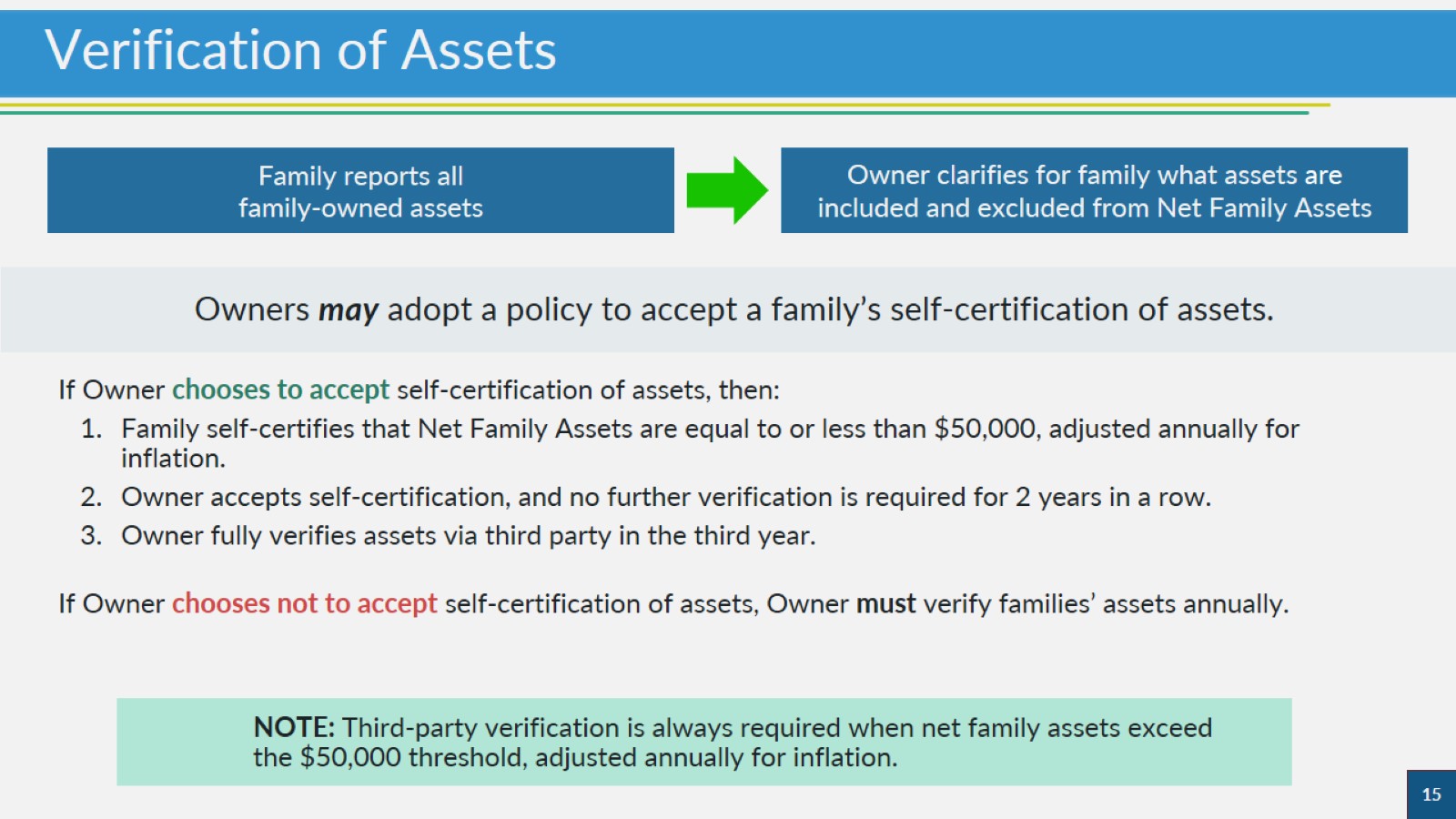 Verification of Assets
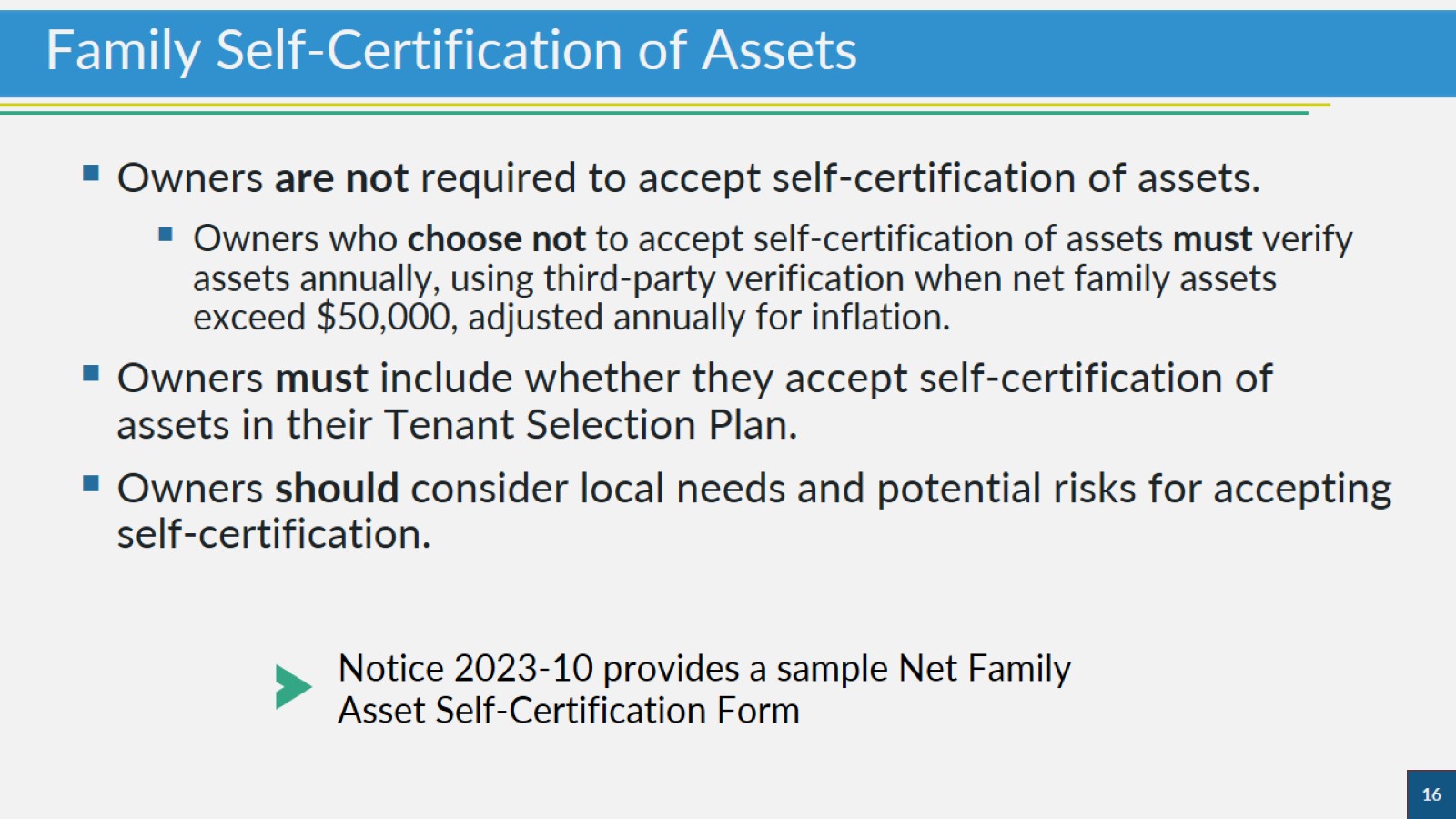 Family Self-Certification of Assets
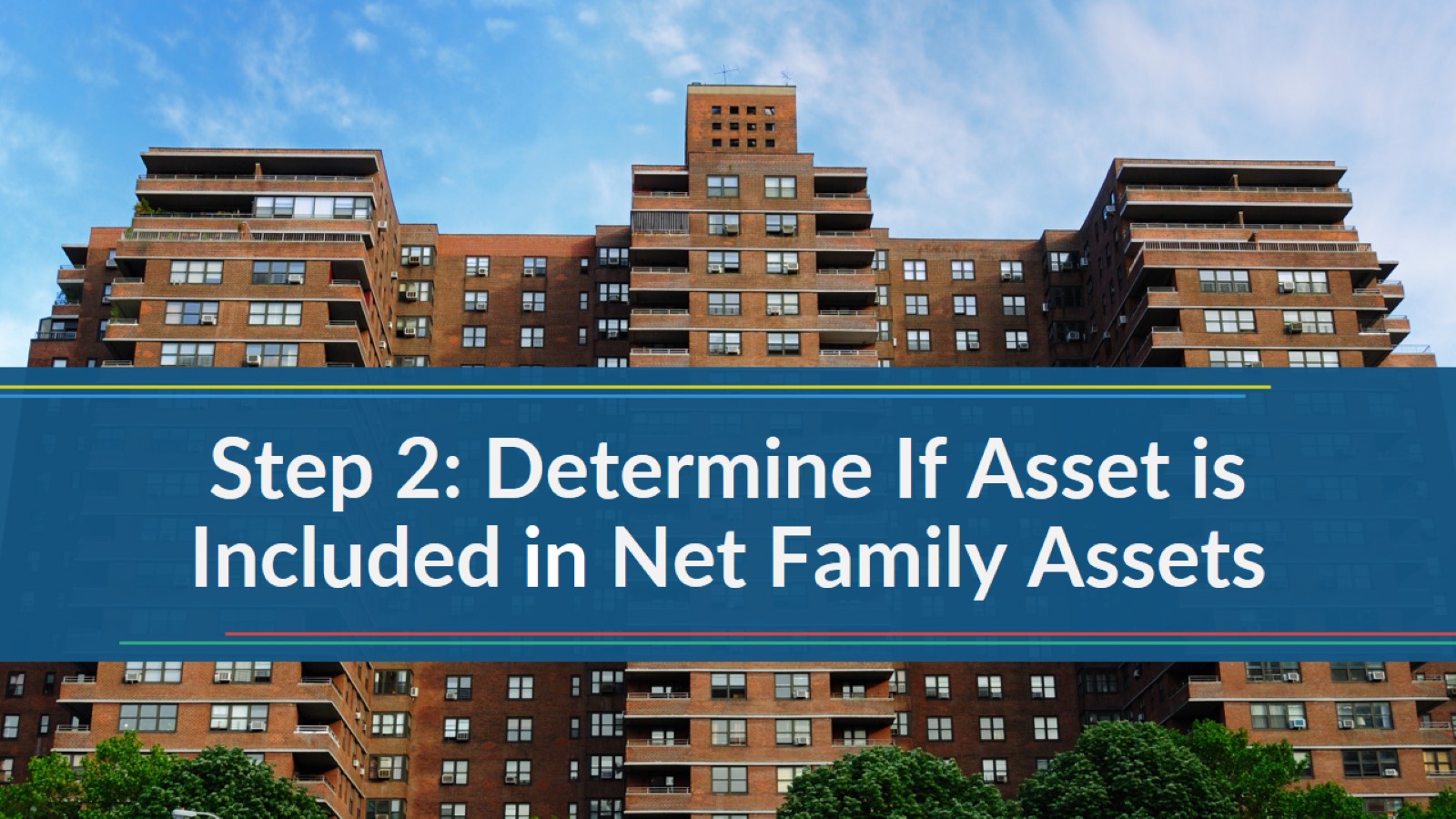 Step 2: Determine If Asset is Included in Net Family Assets
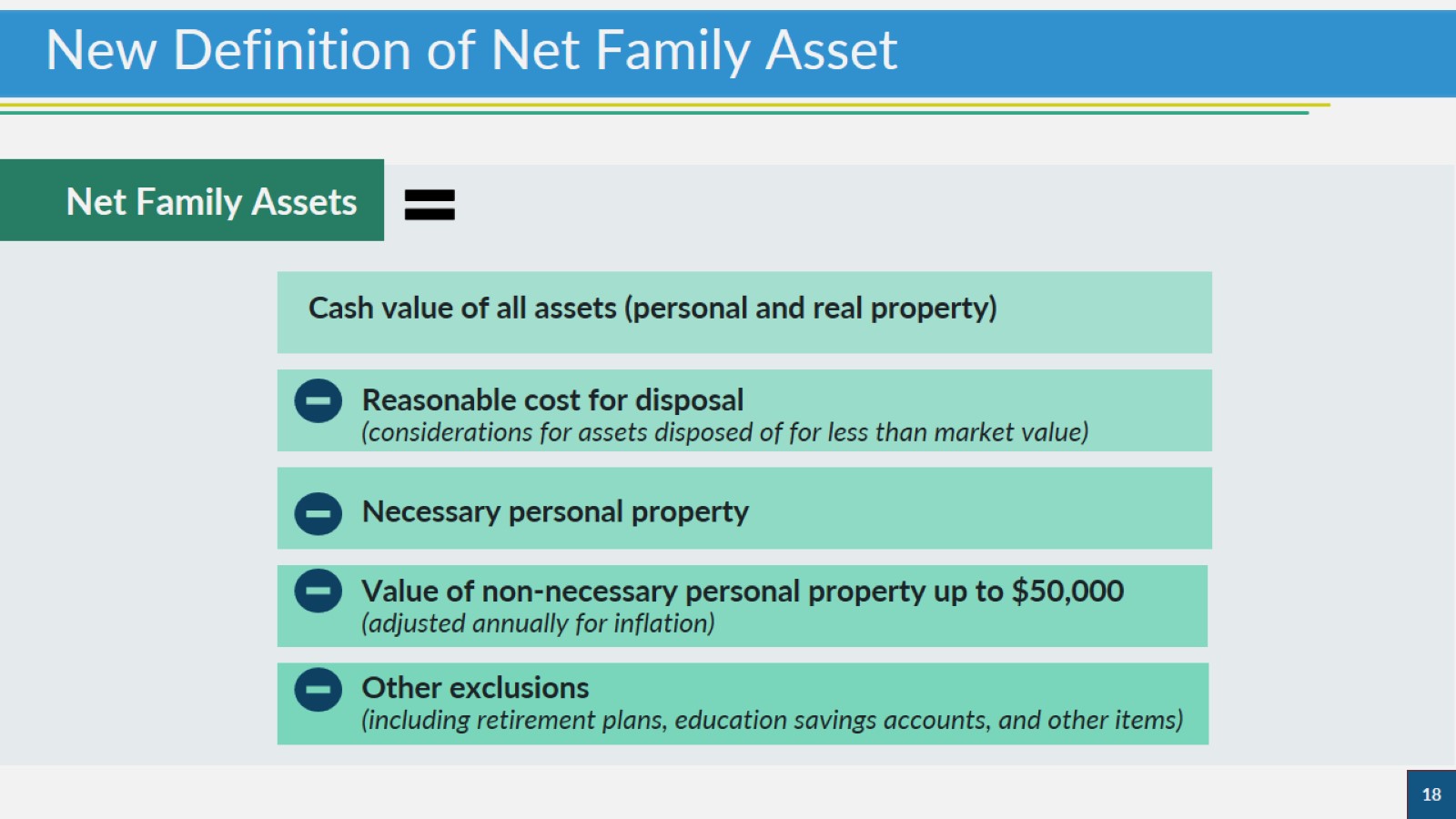 New Definition of Net Family Asset
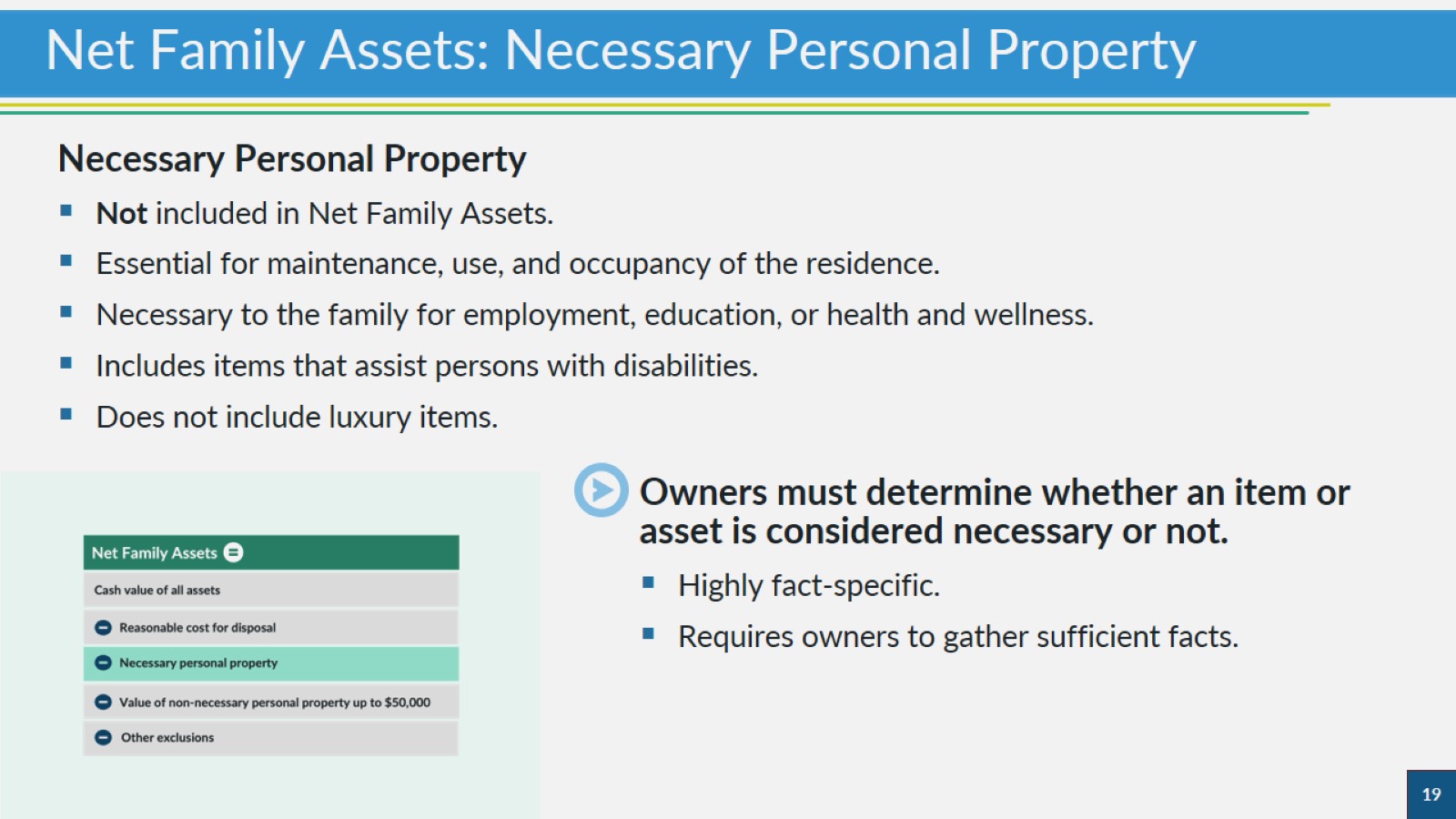 Net Family Assets: Necessary Personal Property
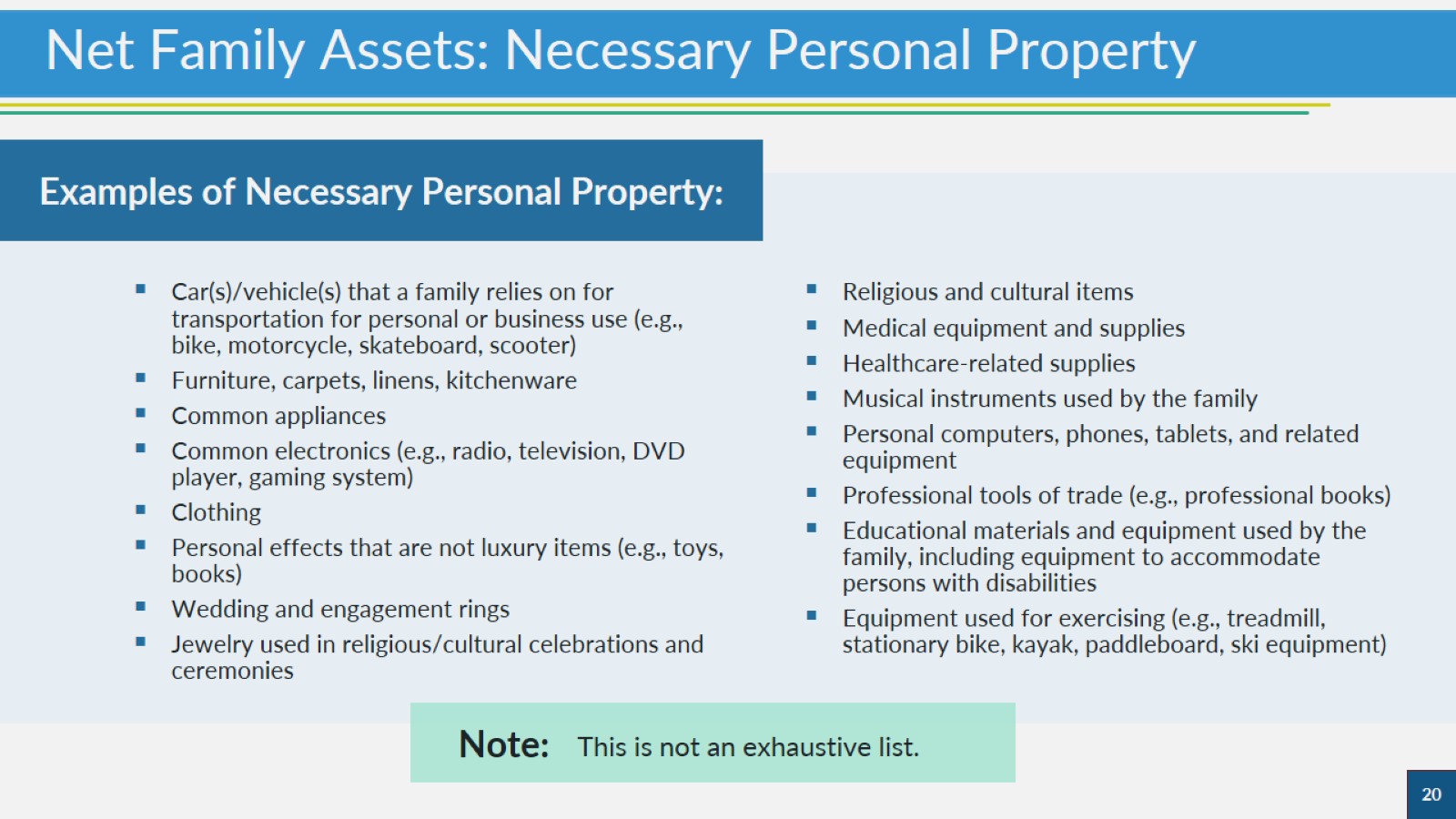 Net Family Assets: Necessary Personal Property
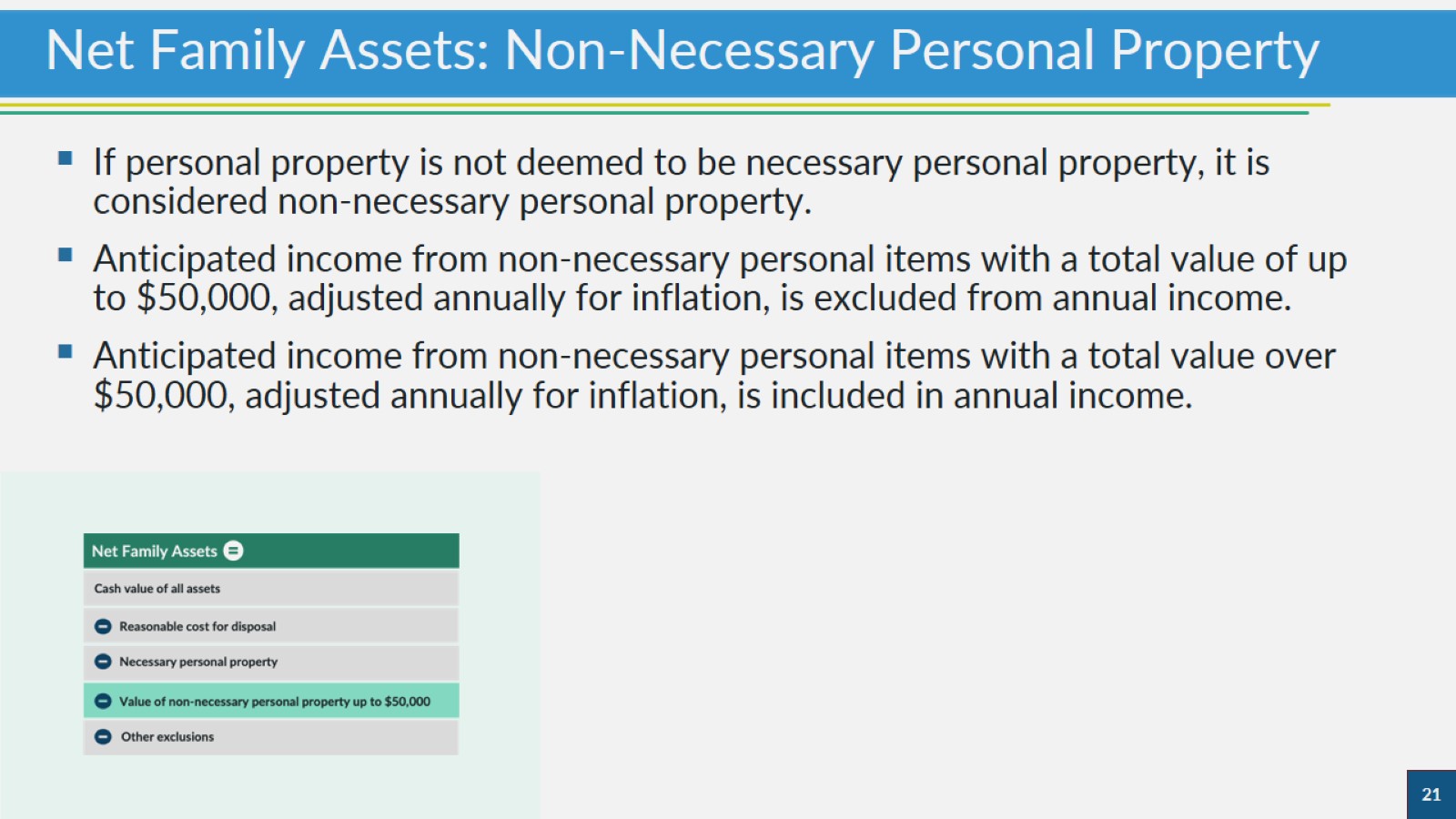 Net Family Assets: Non-Necessary Personal Property
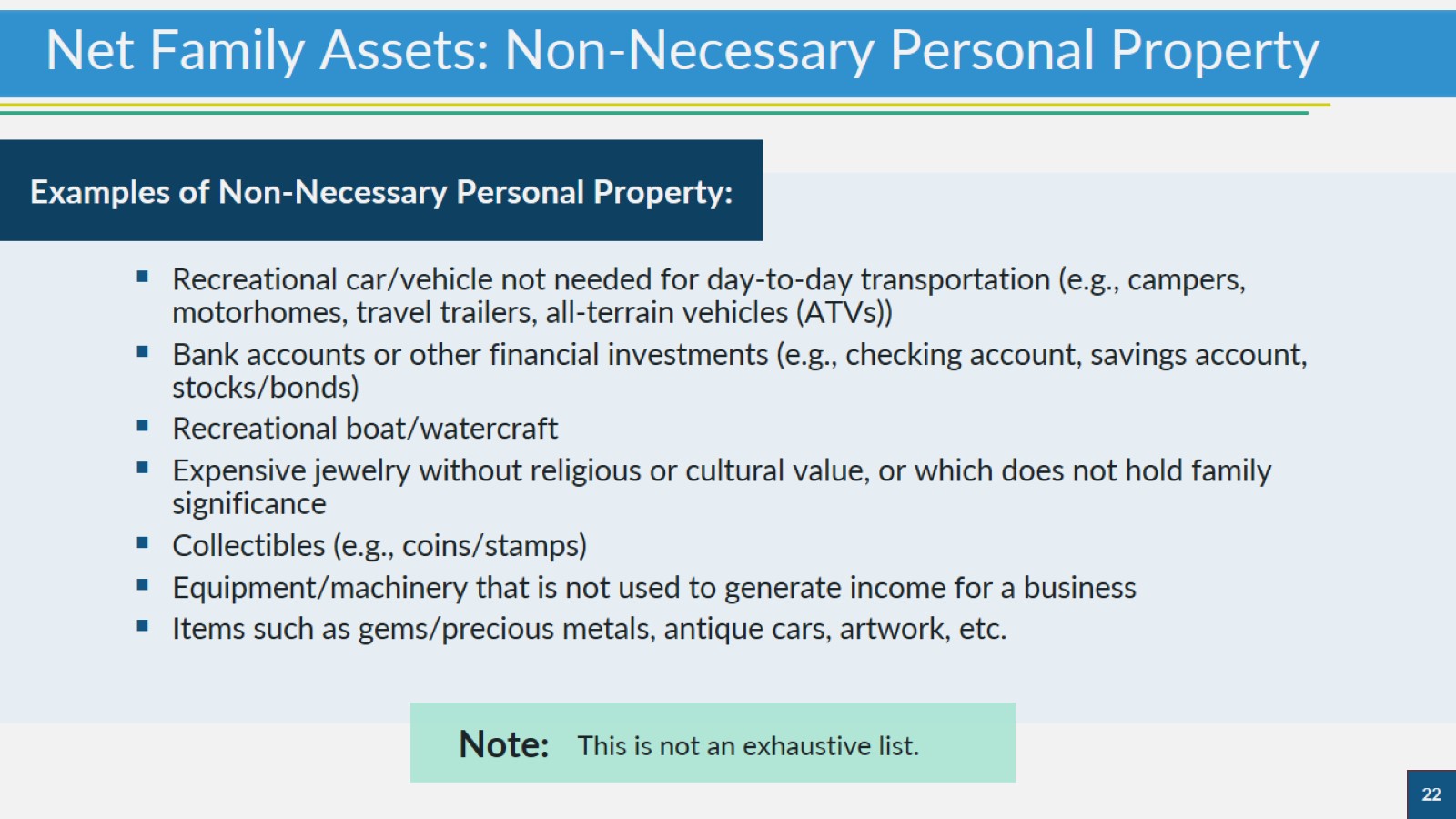 Net Family Assets: Non-Necessary Personal Property
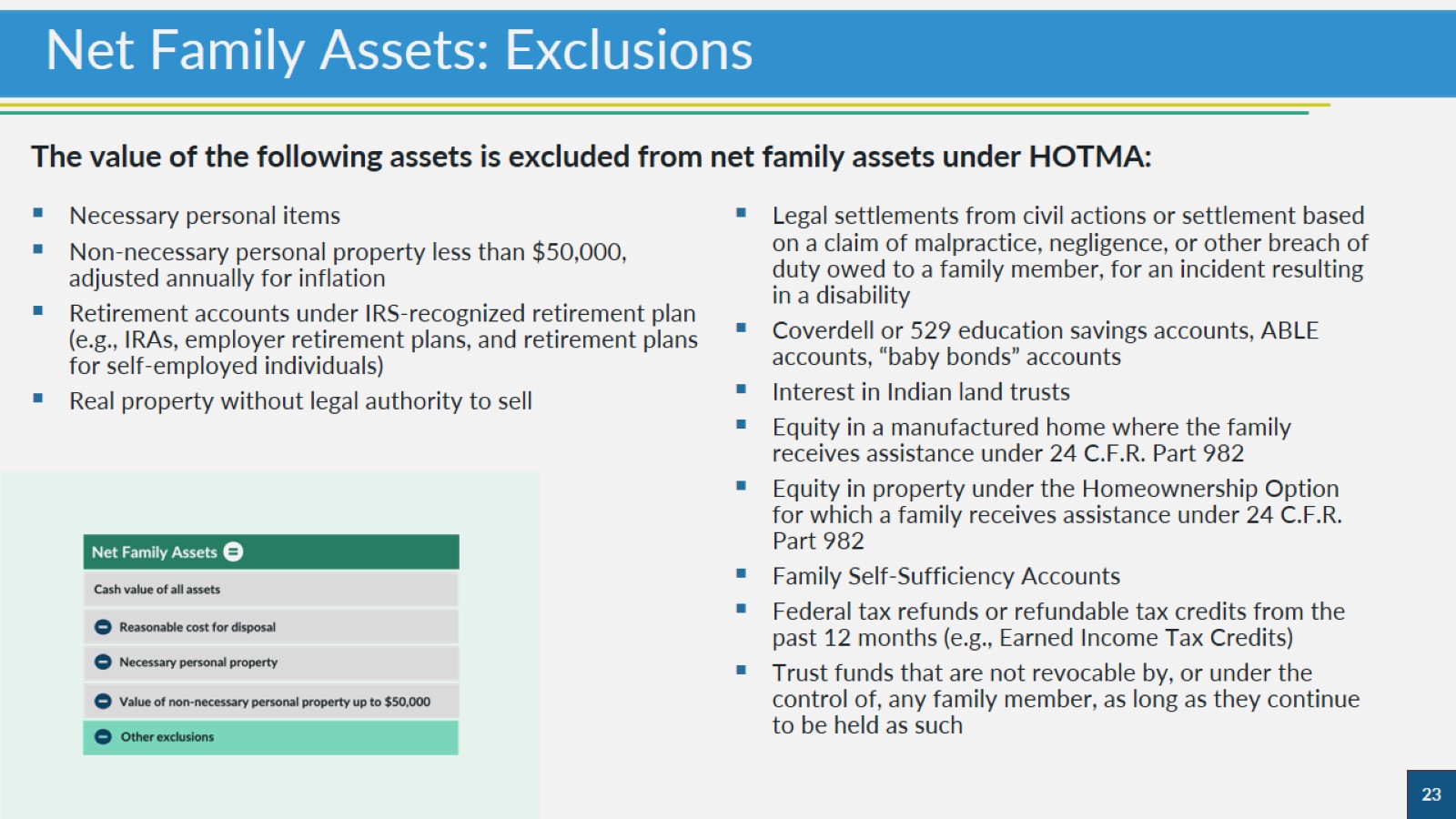 Net Family Assets: Exclusions
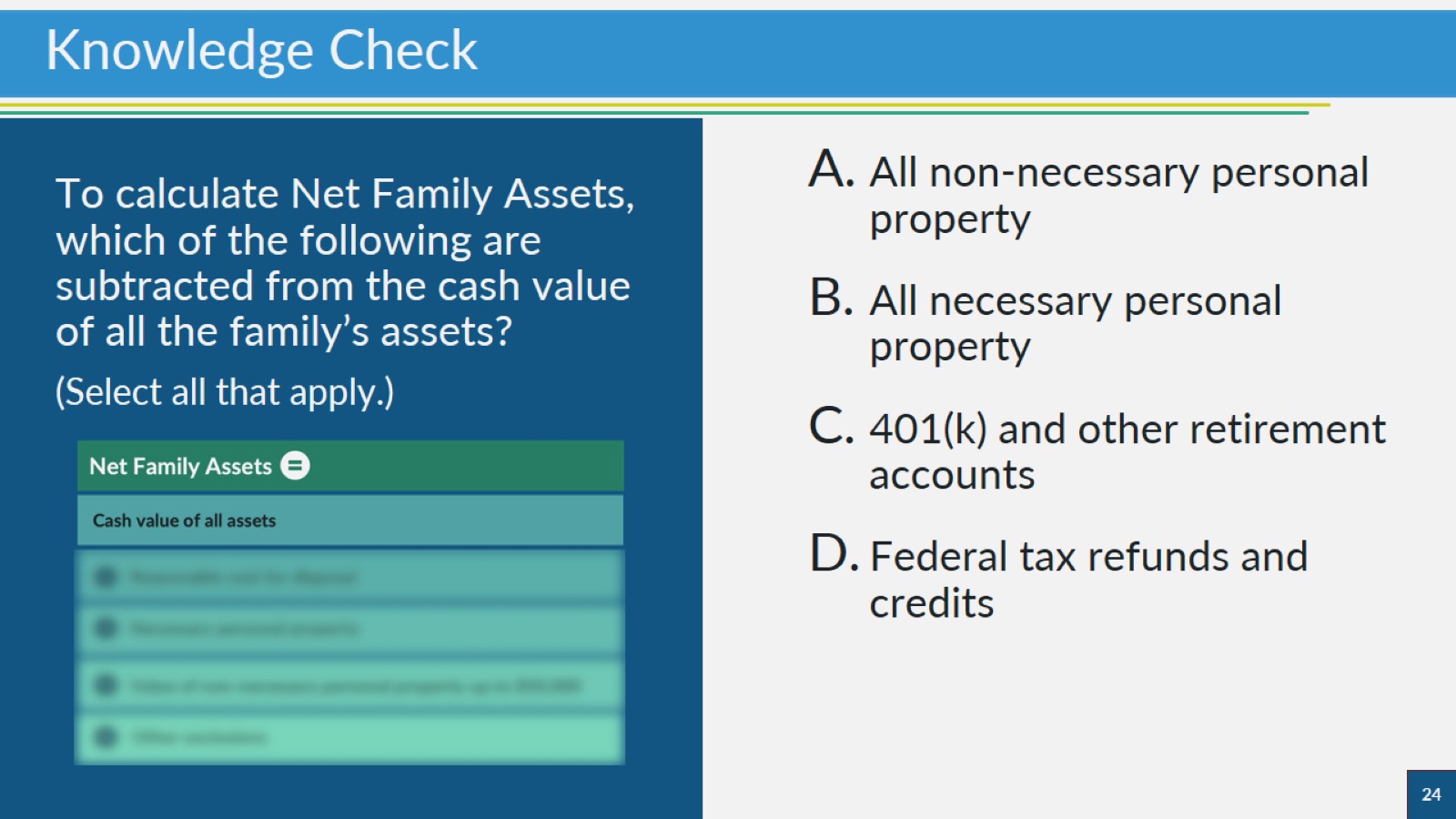 Knowledge Check
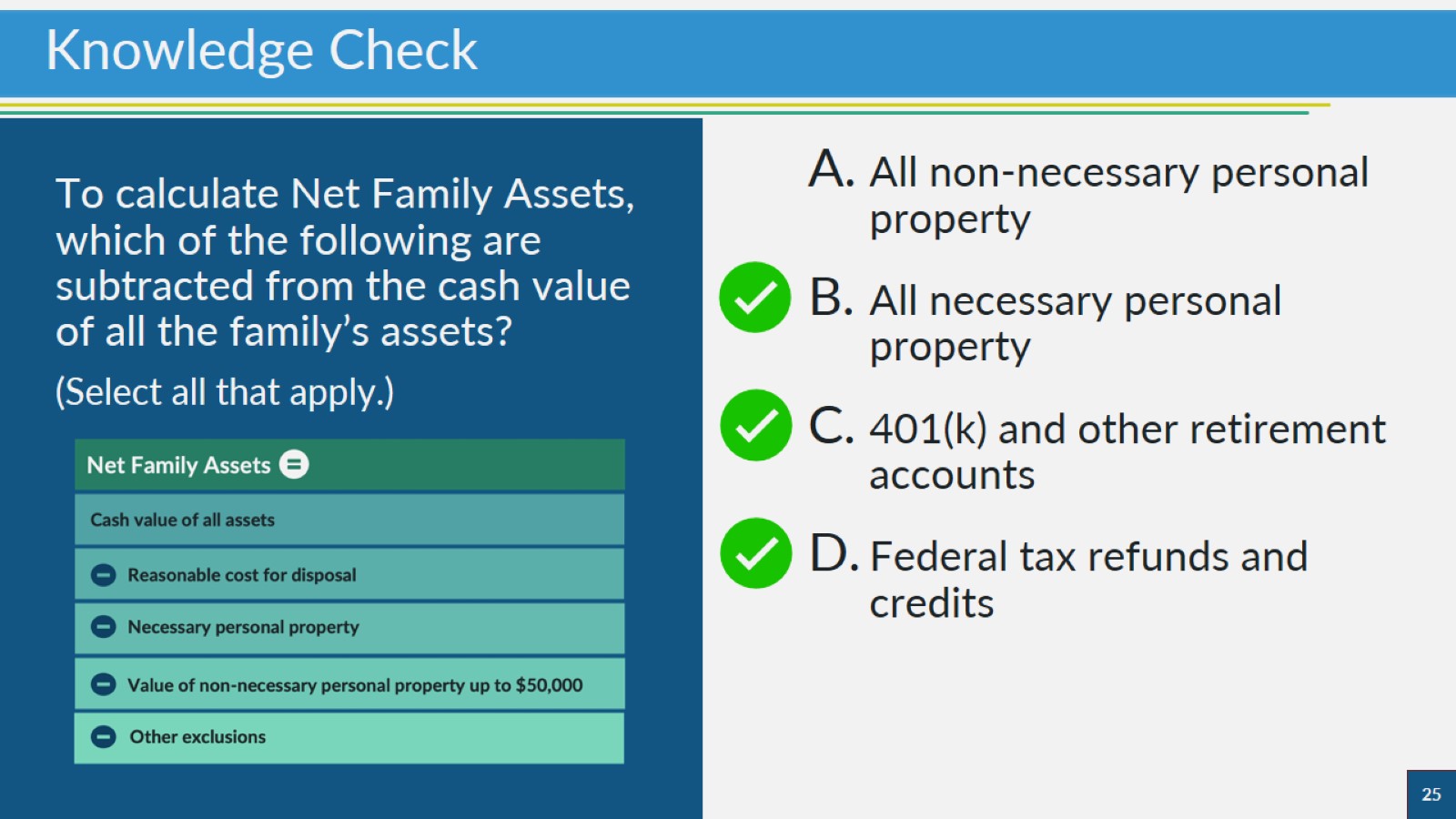 Knowledge Check
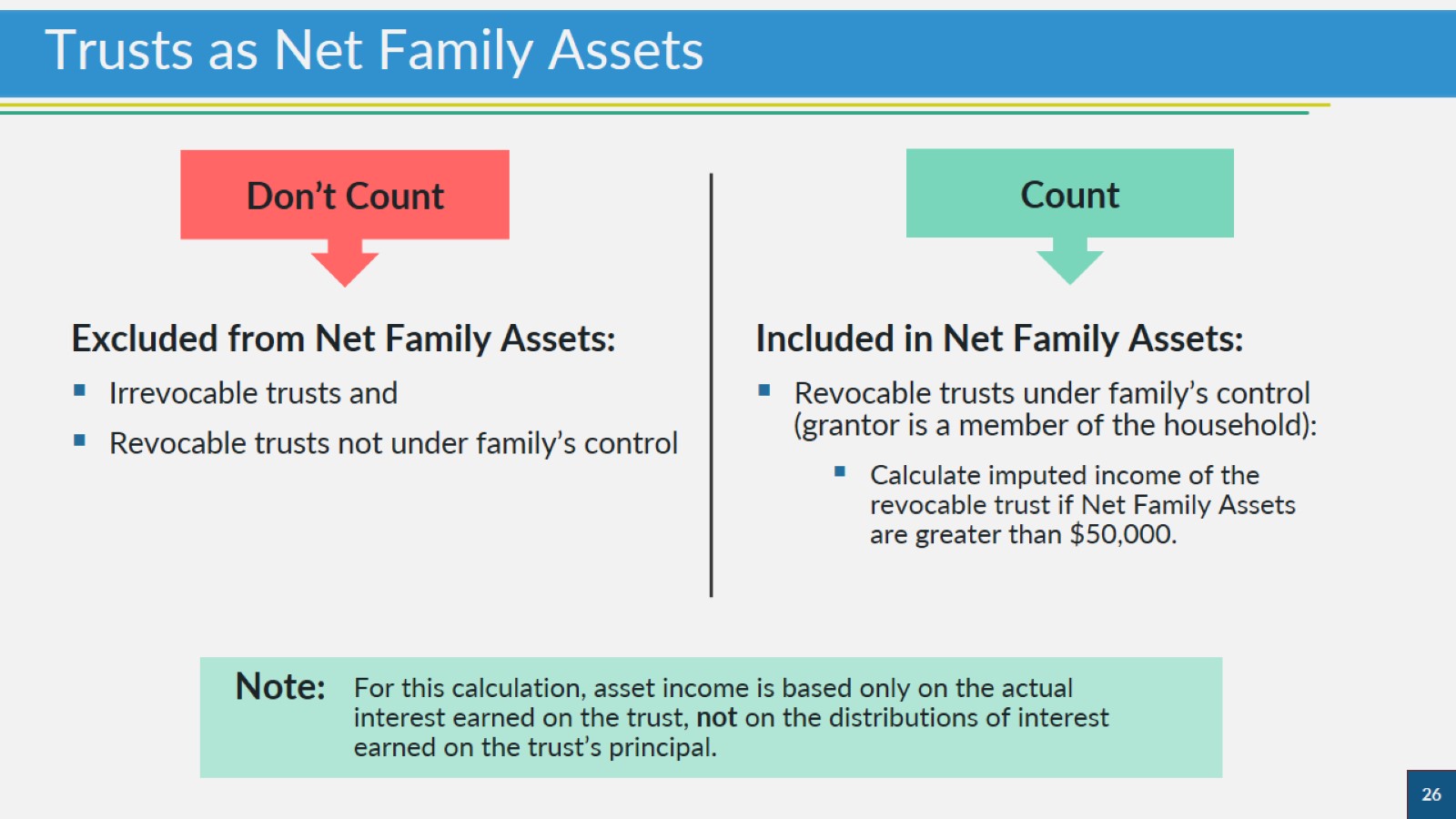 Trusts as Net Family Assets
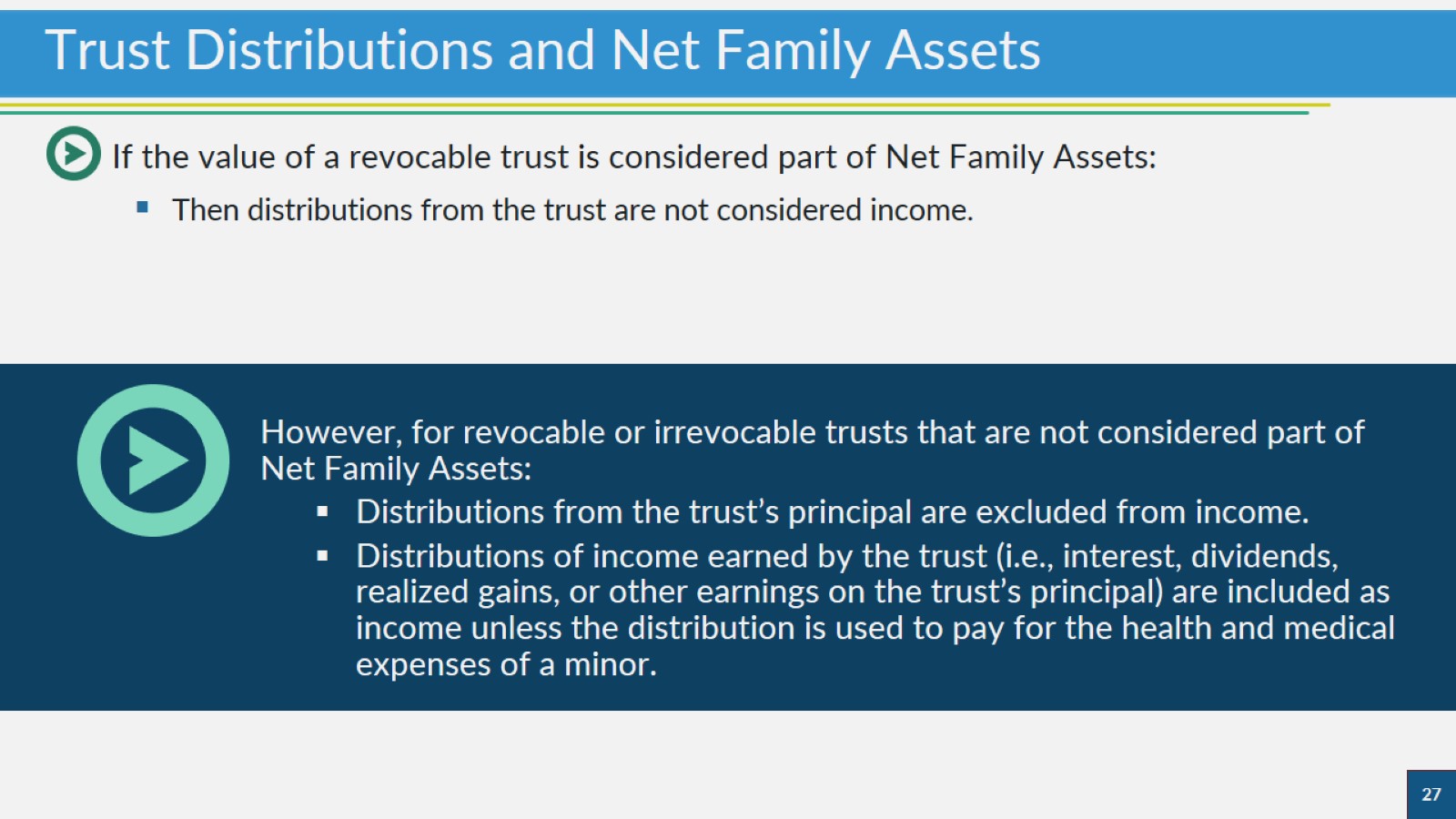 Trust Distributions and Net Family Assets
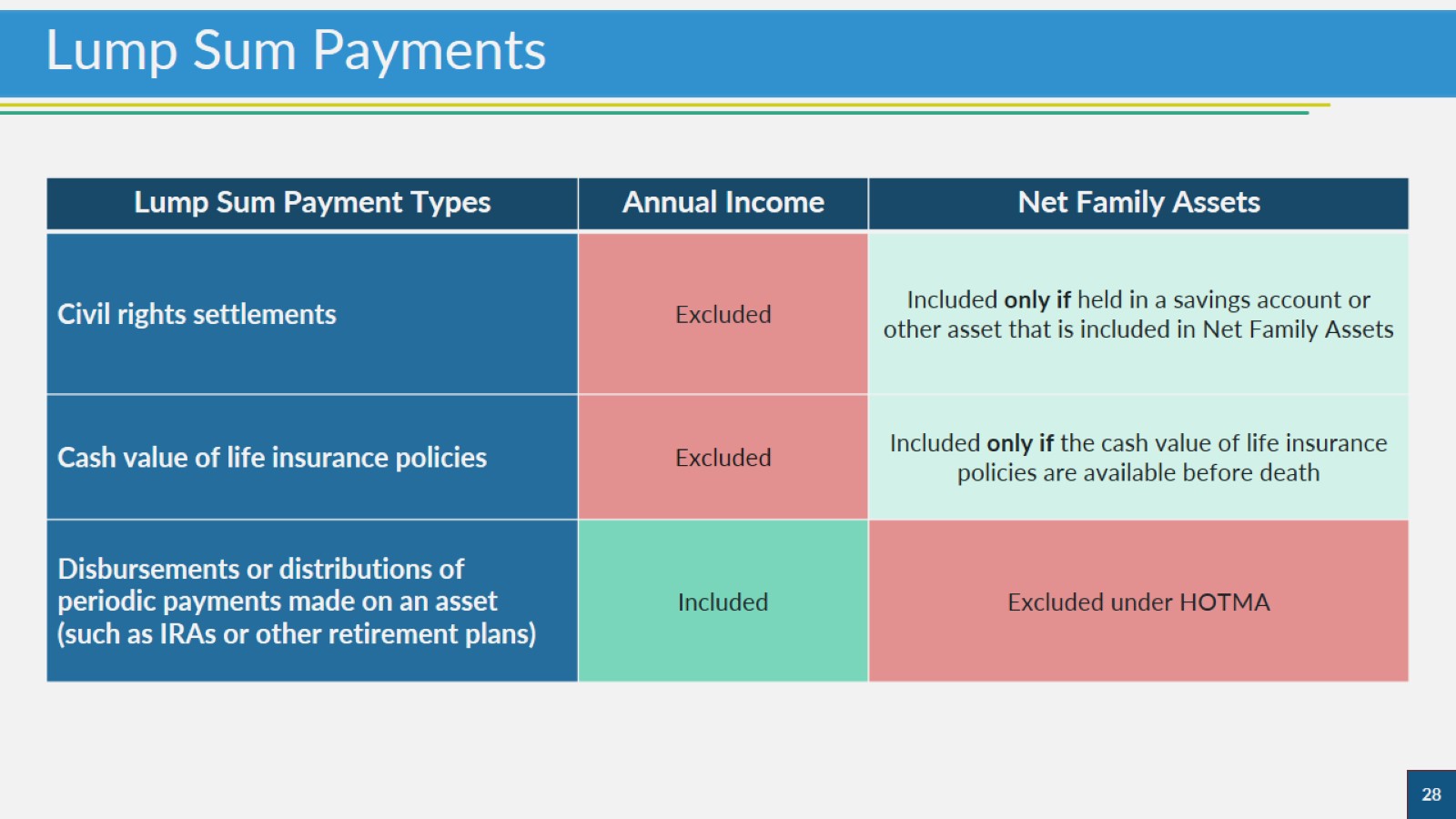 Lump Sum Payments
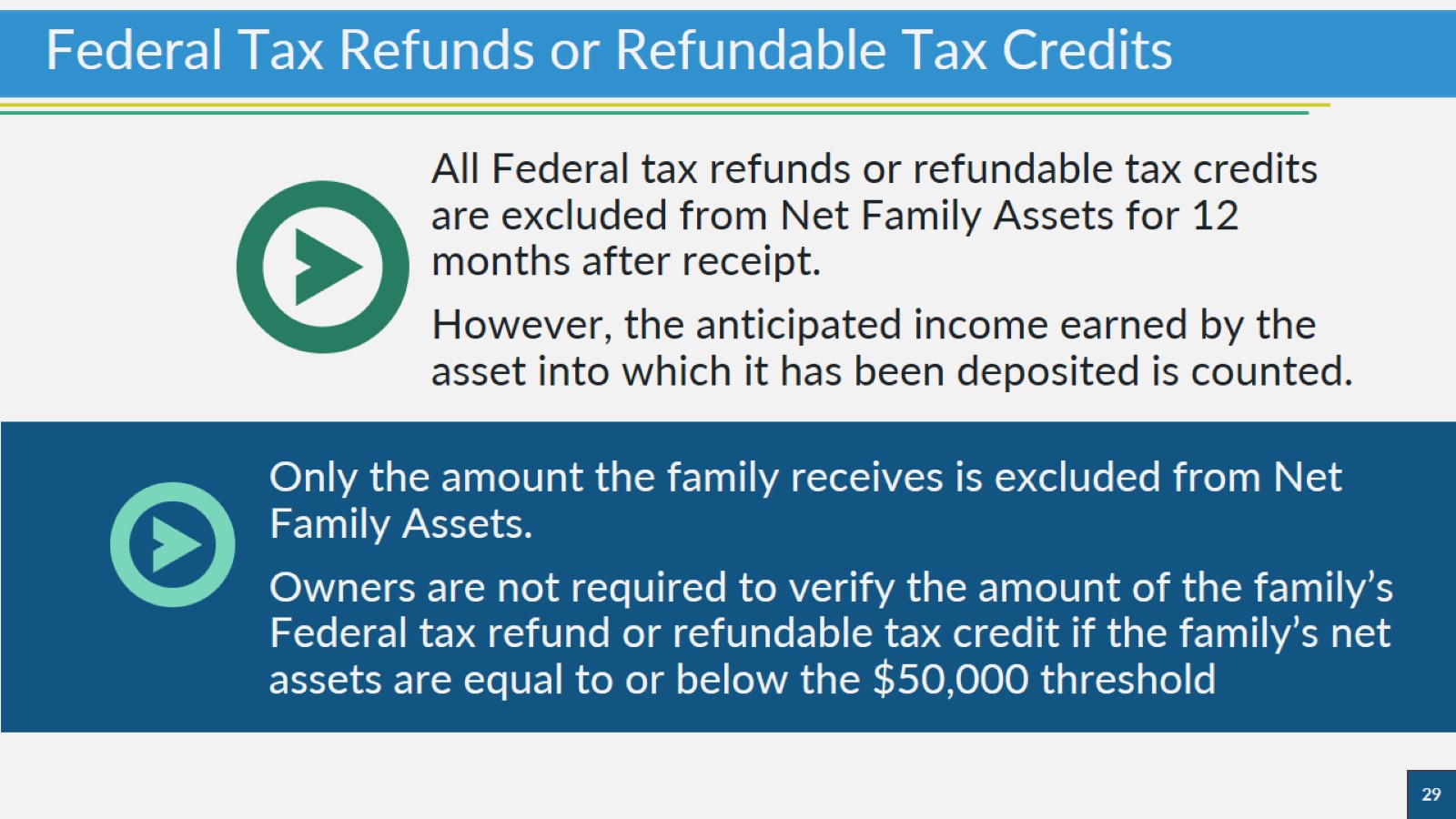 Federal Tax Refunds or Refundable Tax Credits
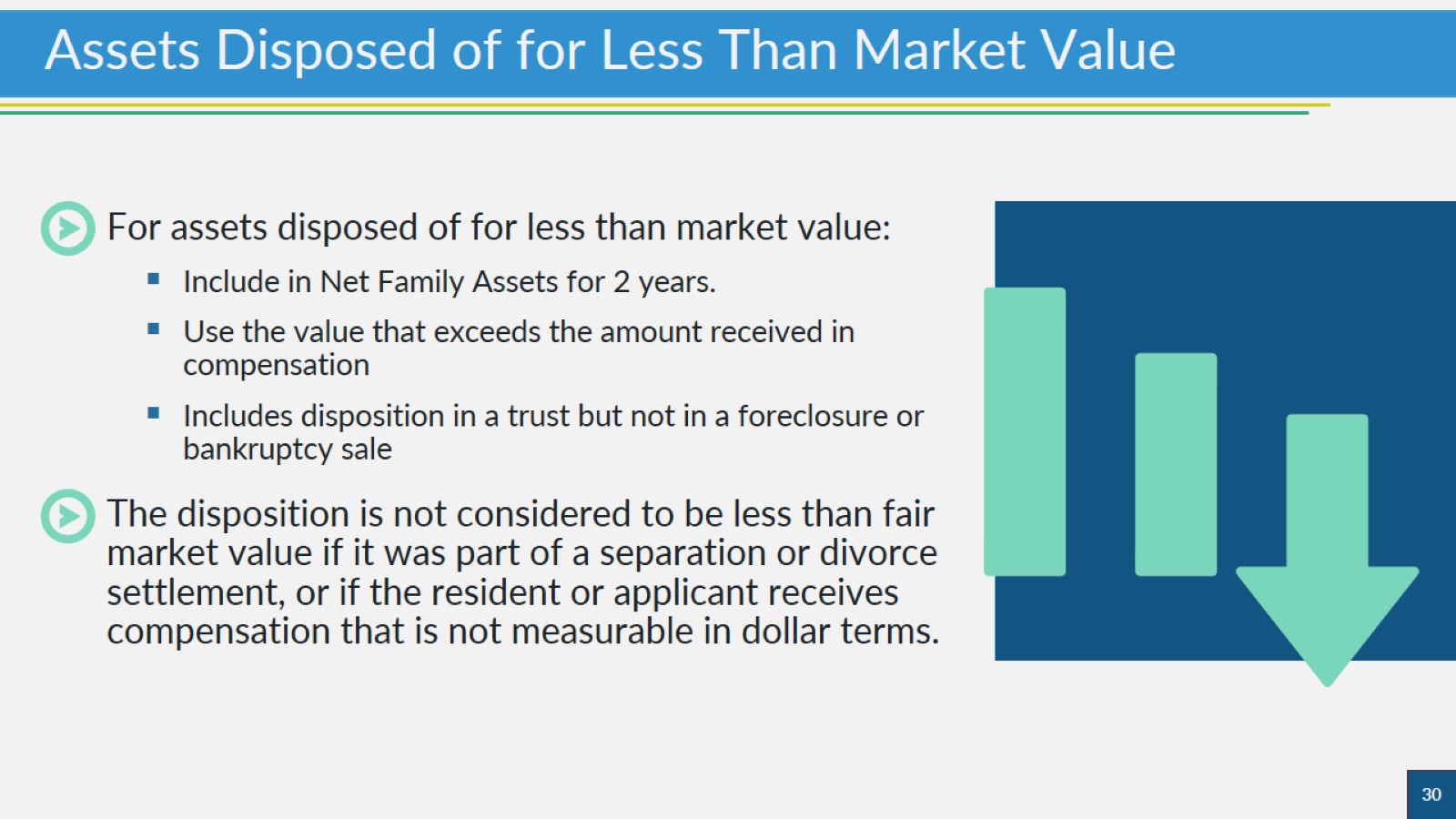 Assets Disposed of for Less Than Market Value
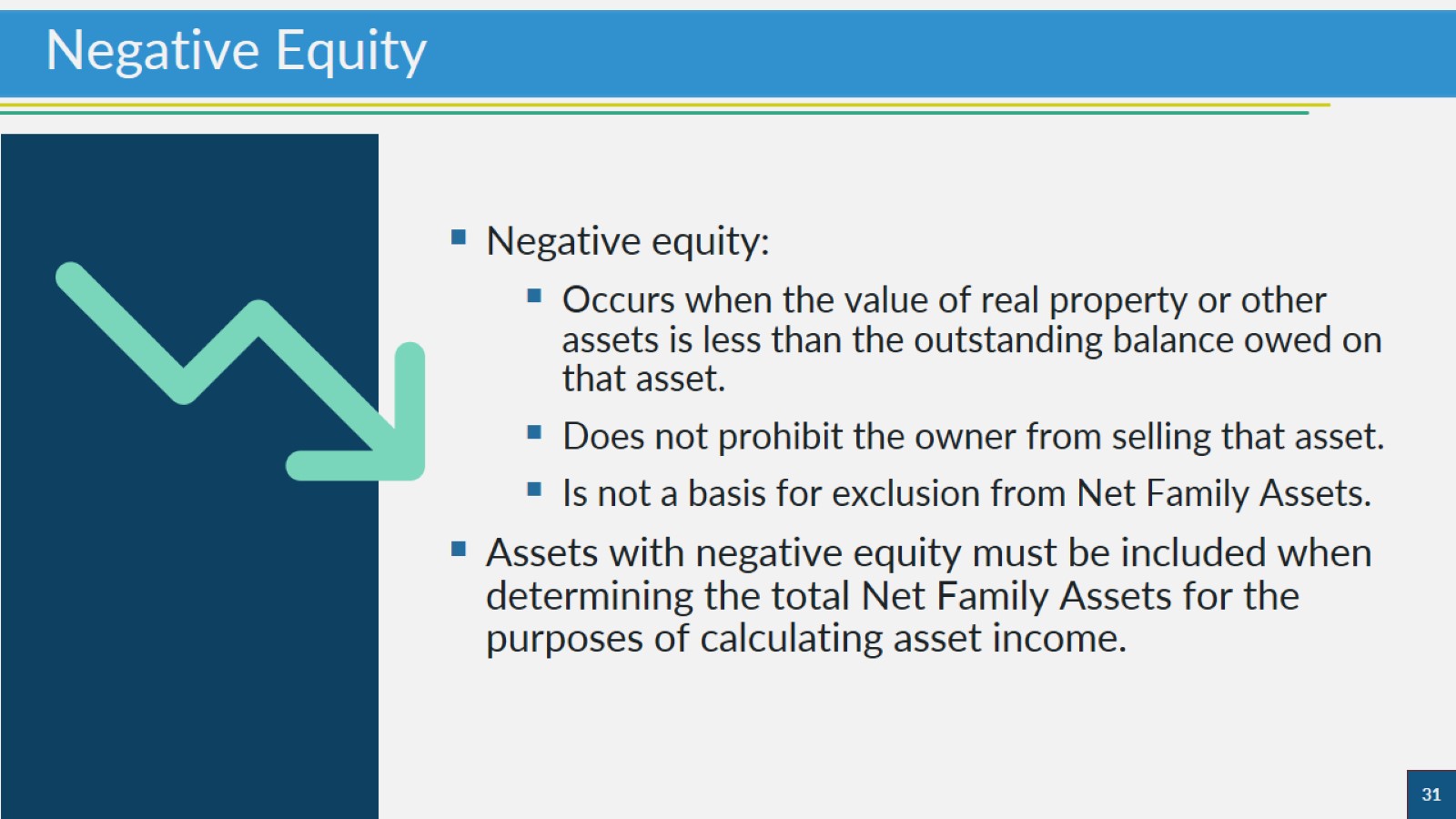 Negative Equity
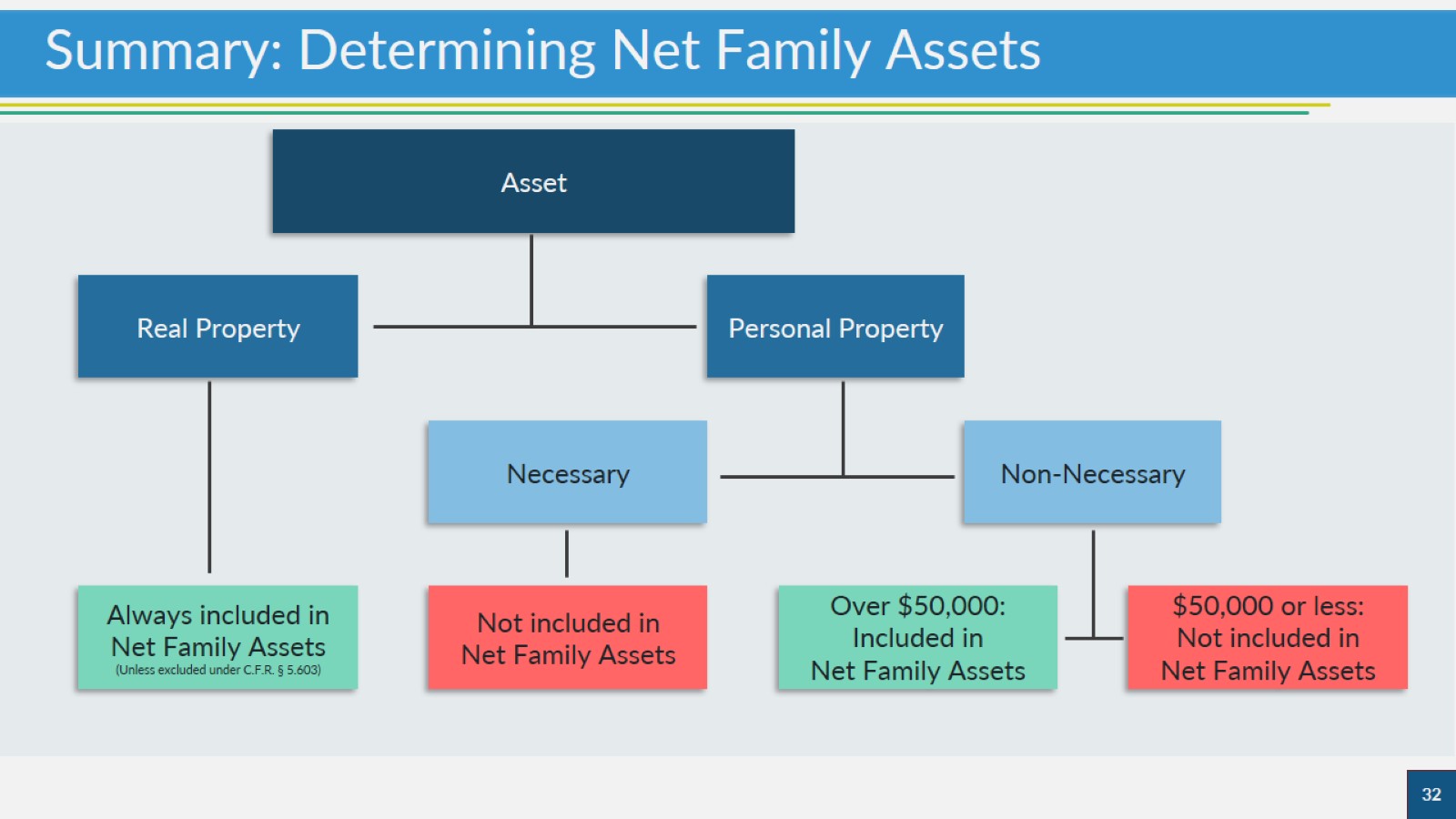 Summary: Determining Net Family Assets
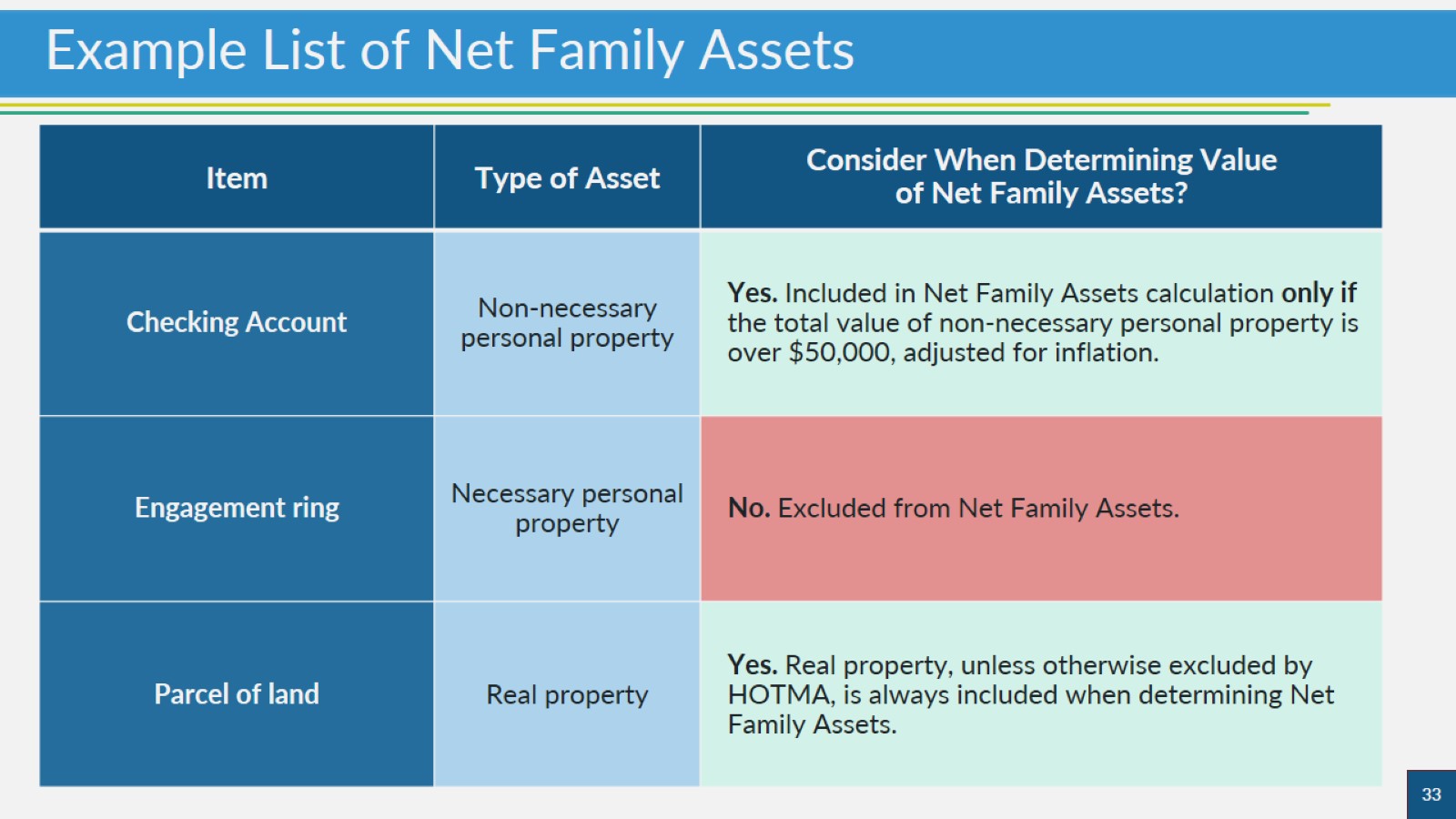 Example List of Net Family Assets
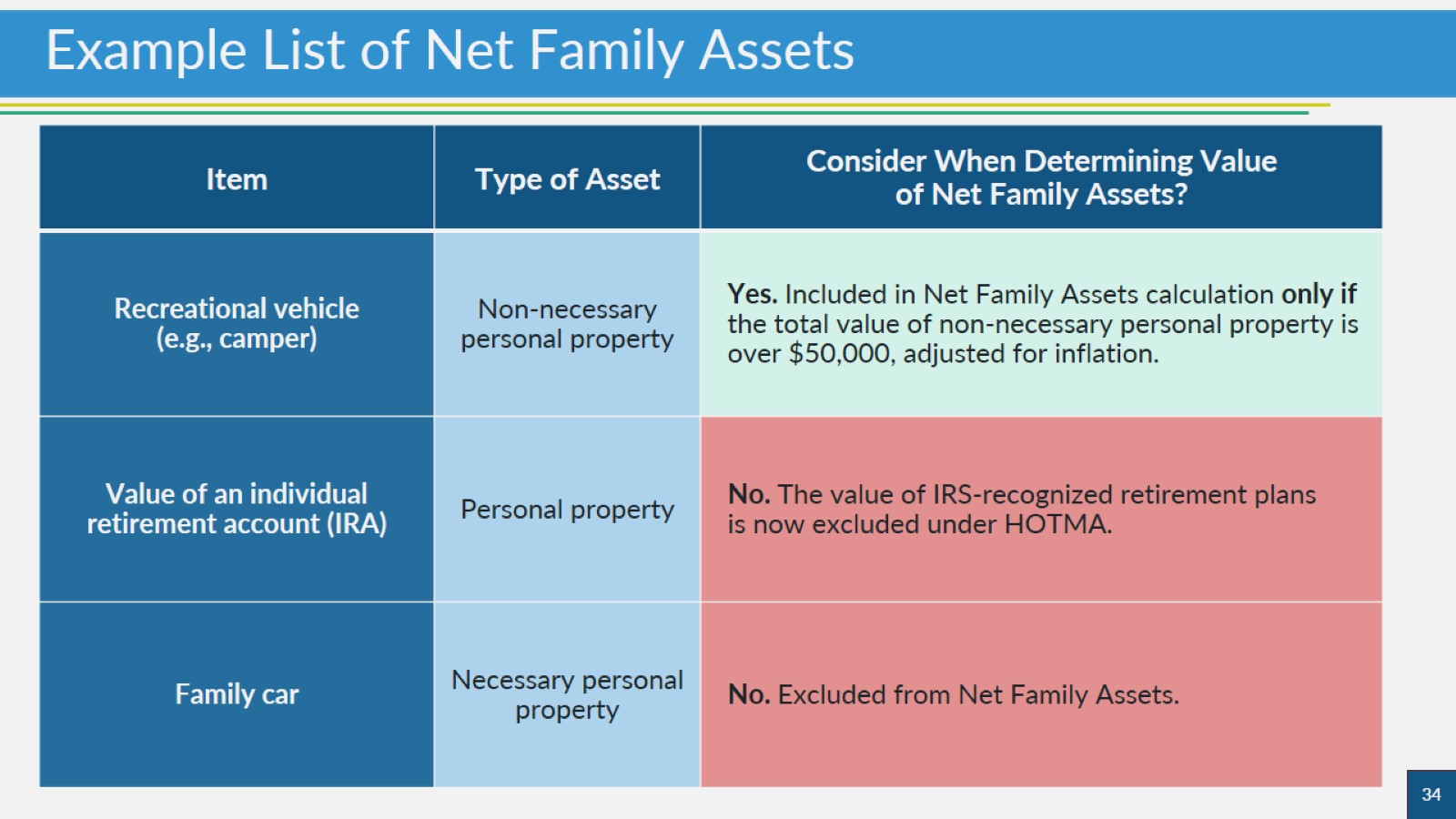 Example List of Net Family Assets
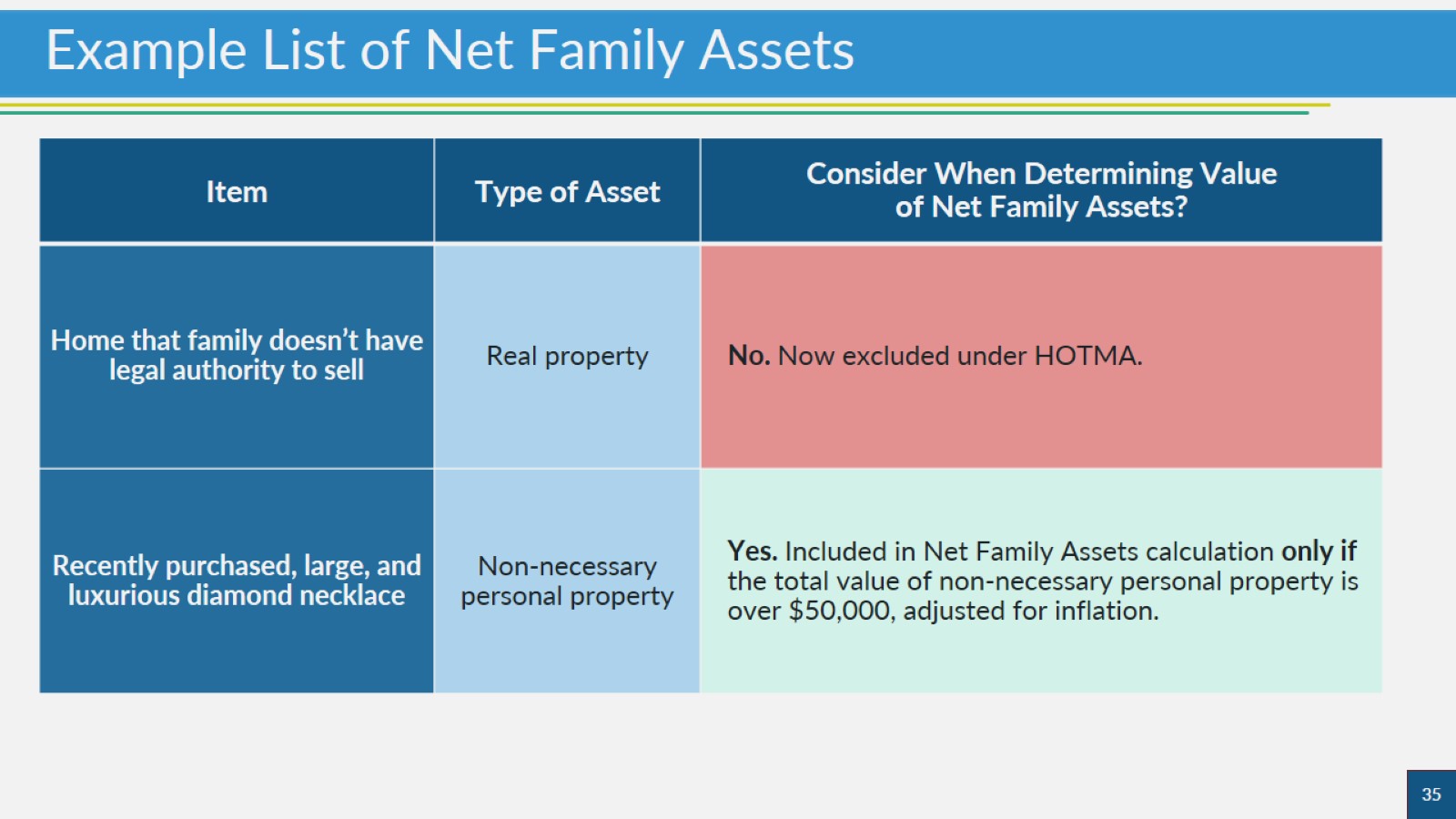 Example List of Net Family Assets
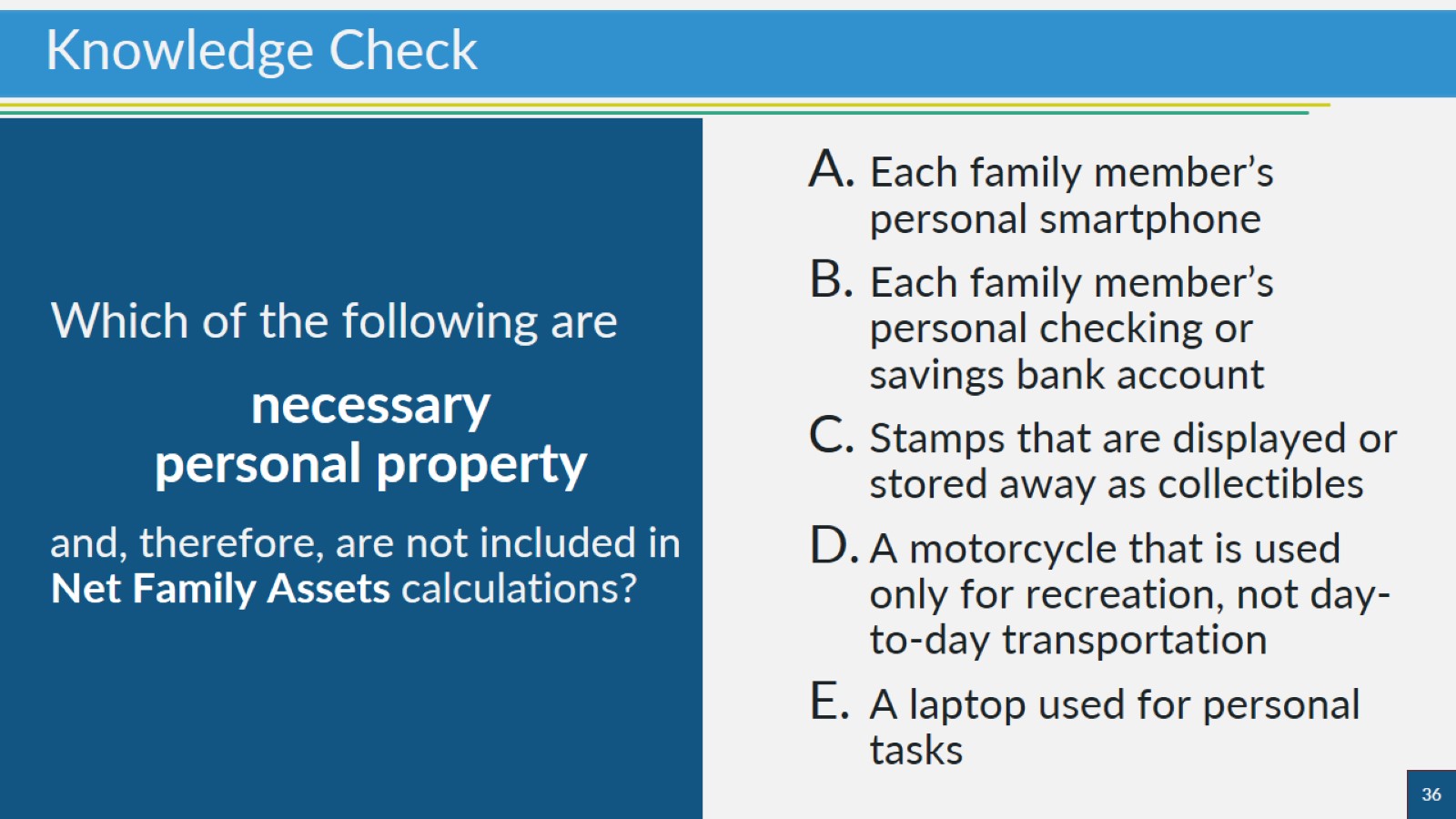 Knowledge Check
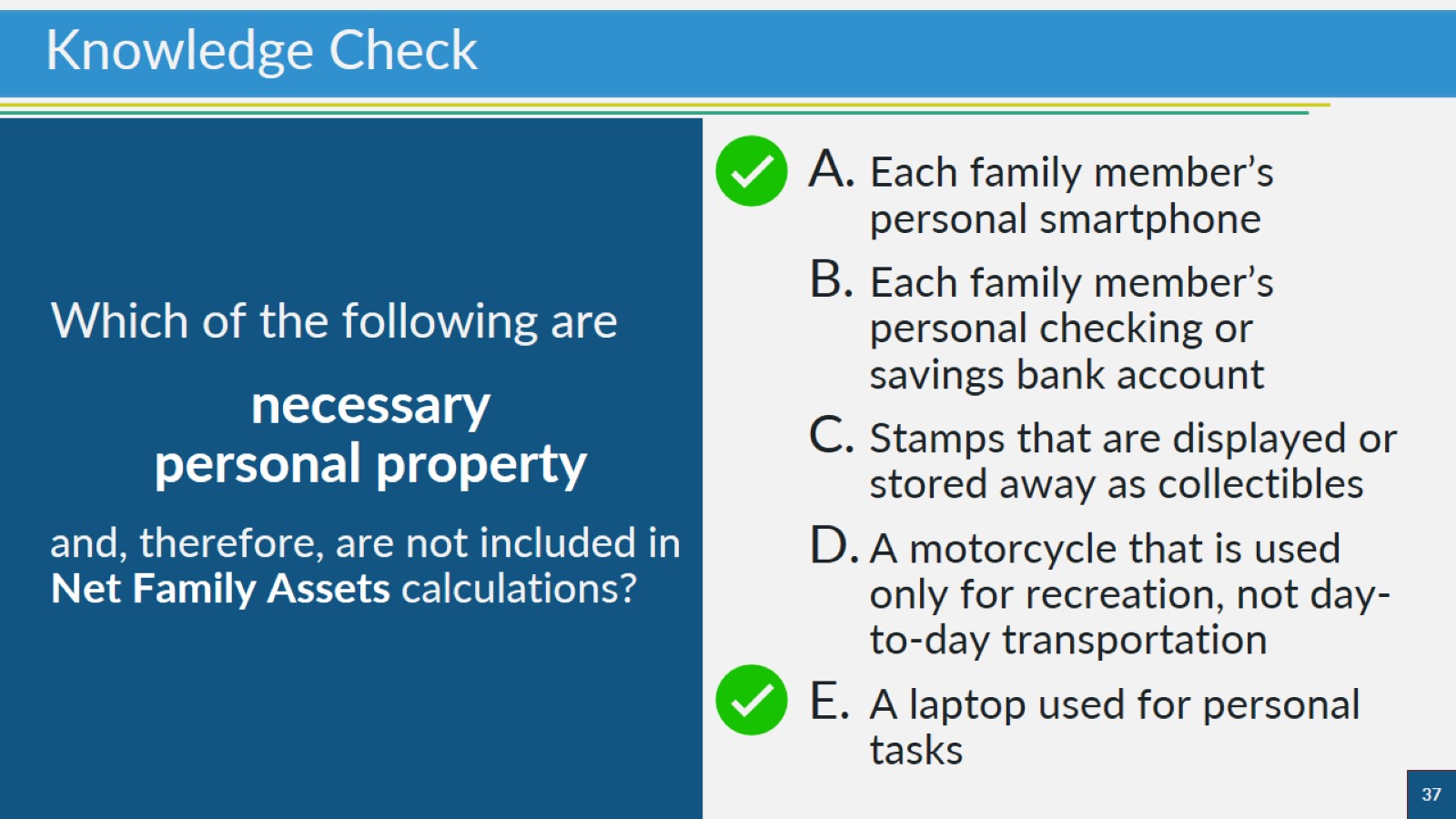 Knowledge Check
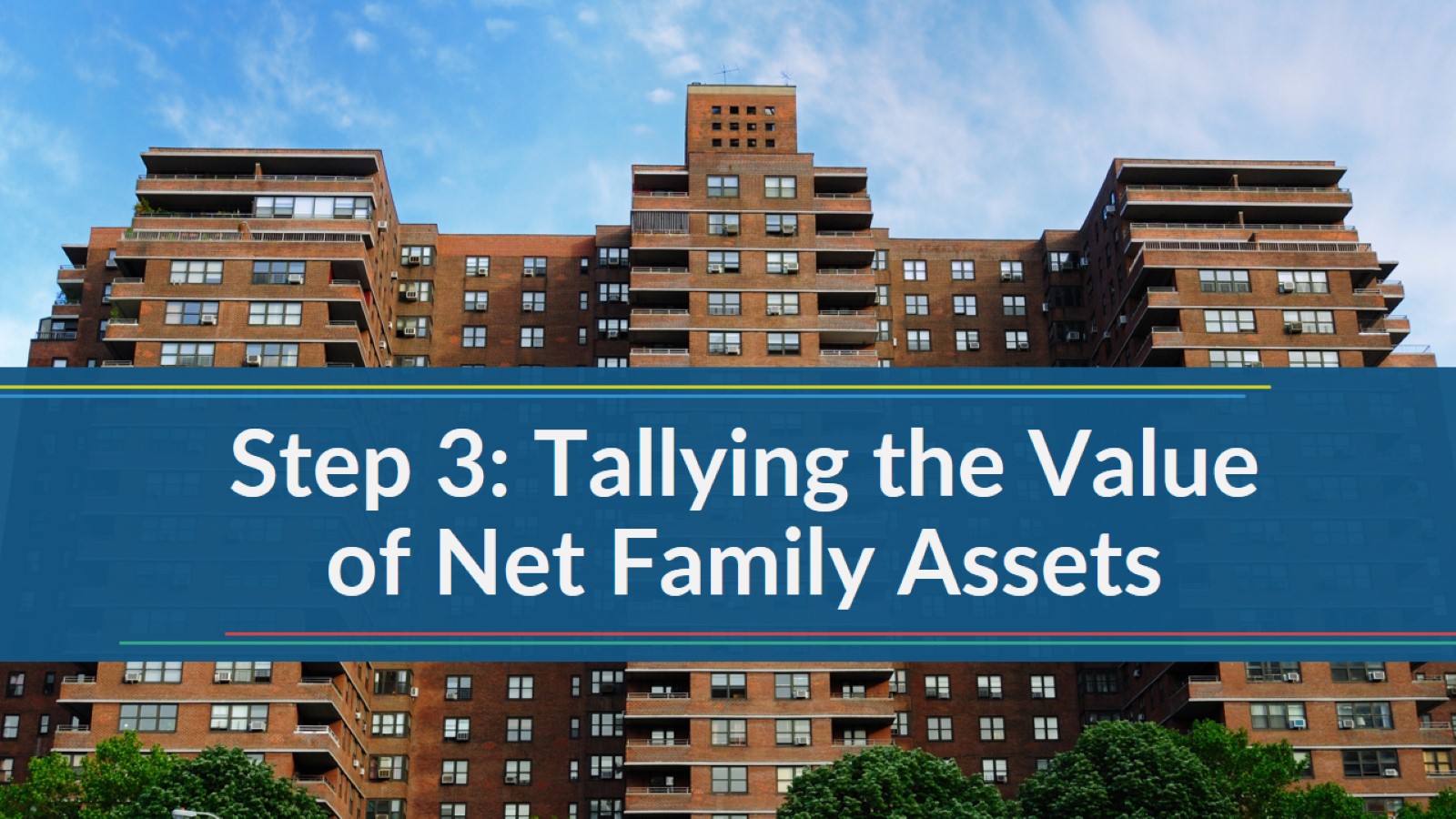 Step 3: Tallying the Value of Net Family Assets
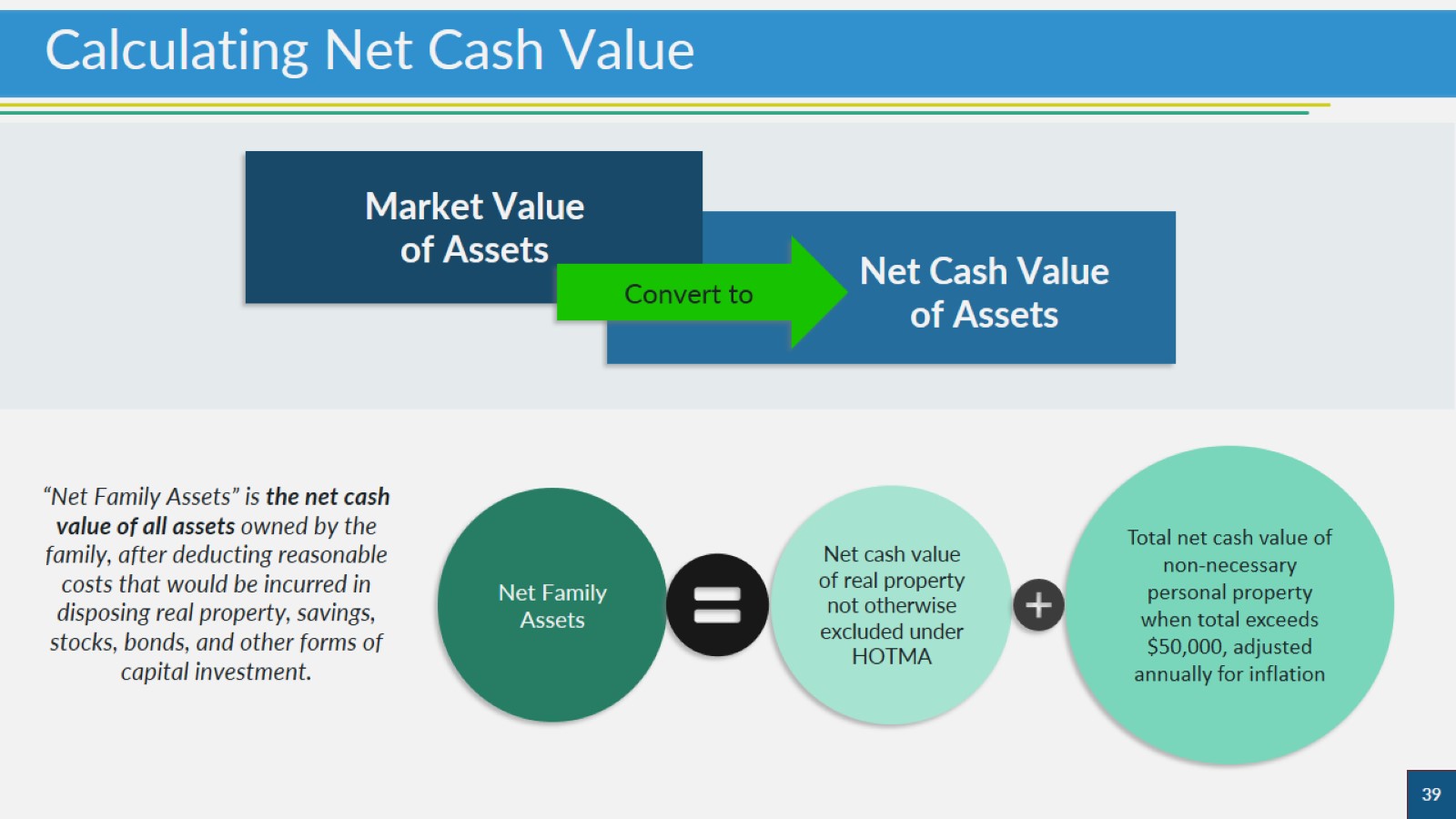 Calculating Net Cash Value
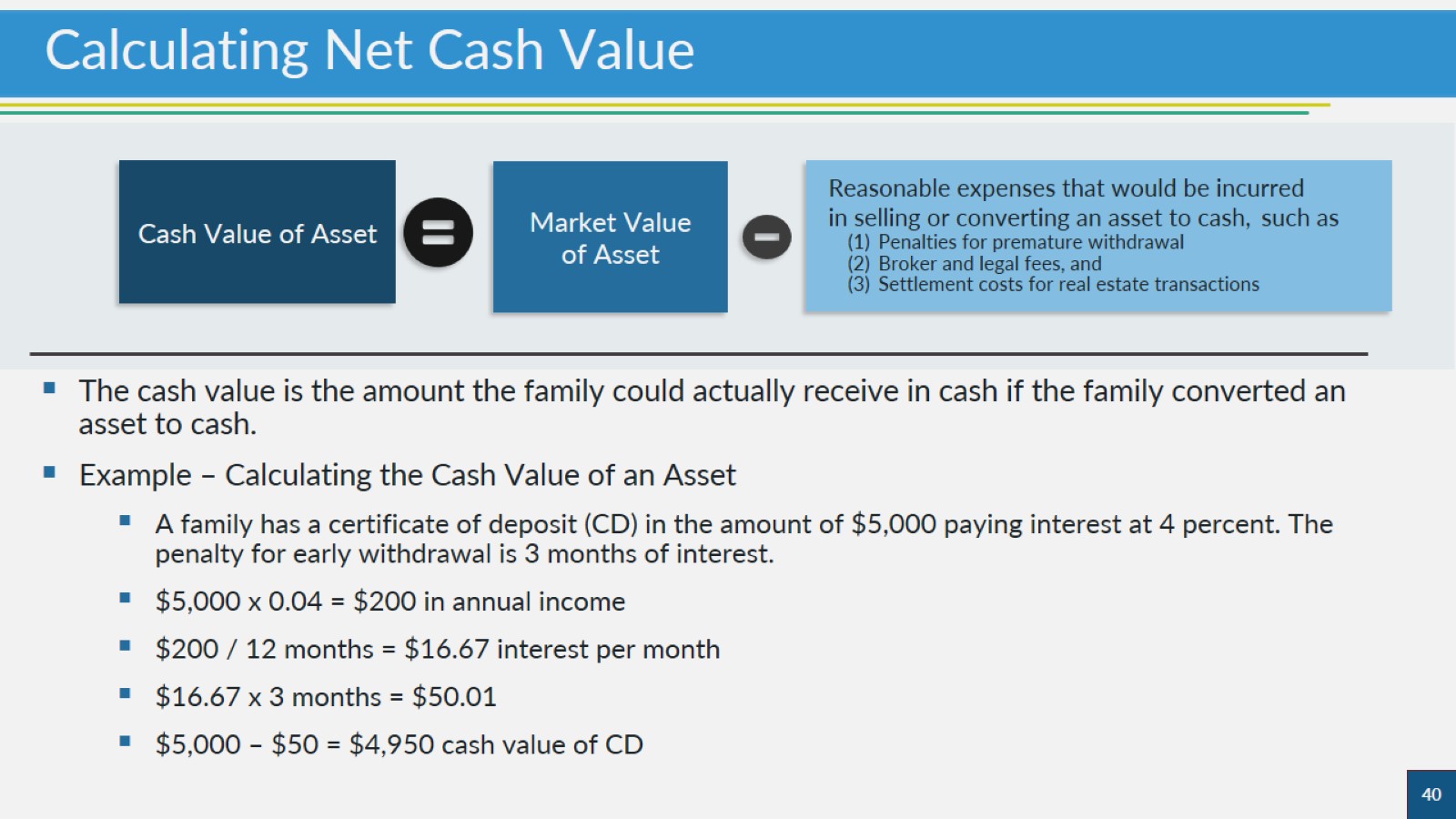 Calculating Net Cash Value
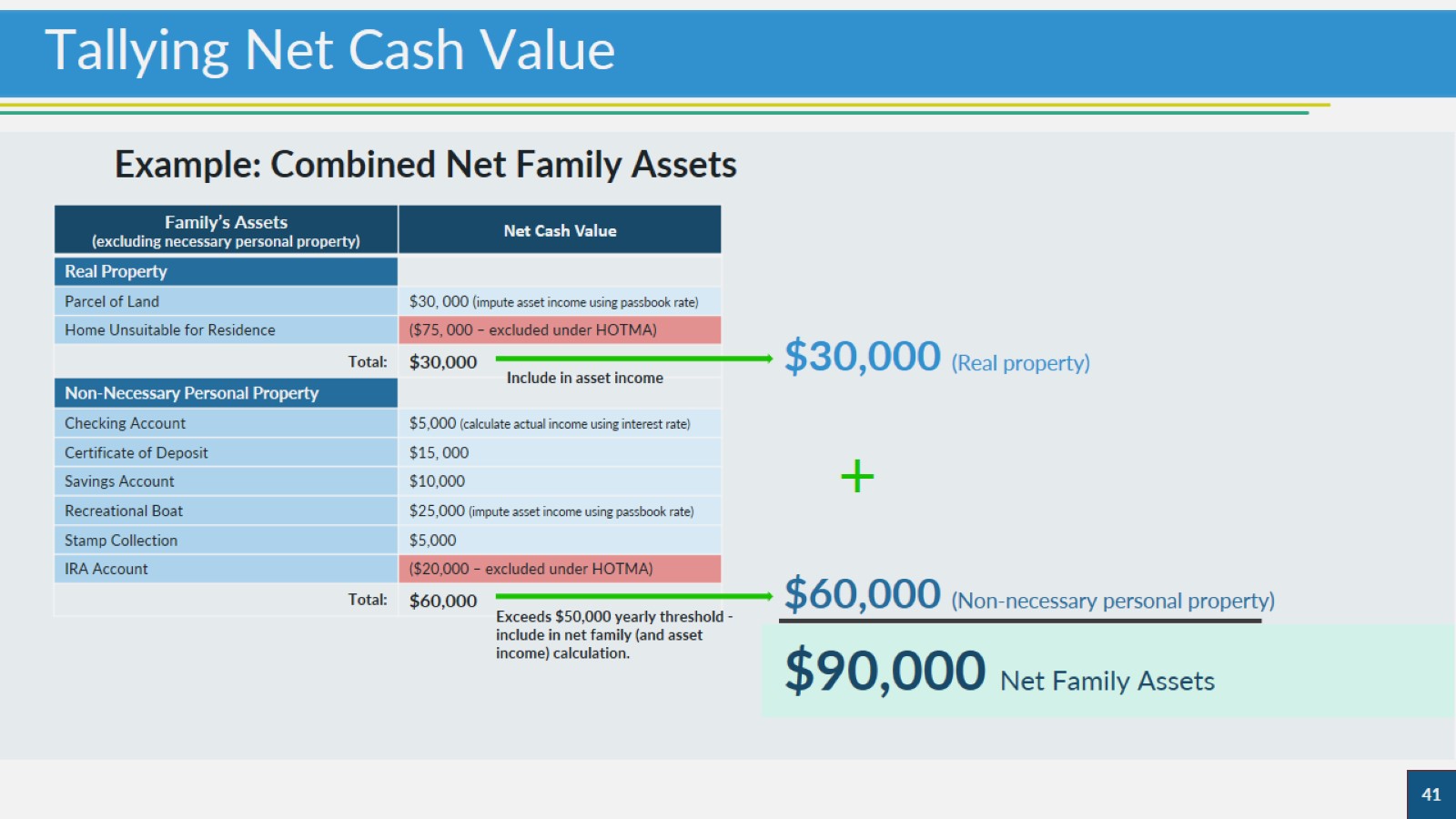 Tallying Net Cash Value
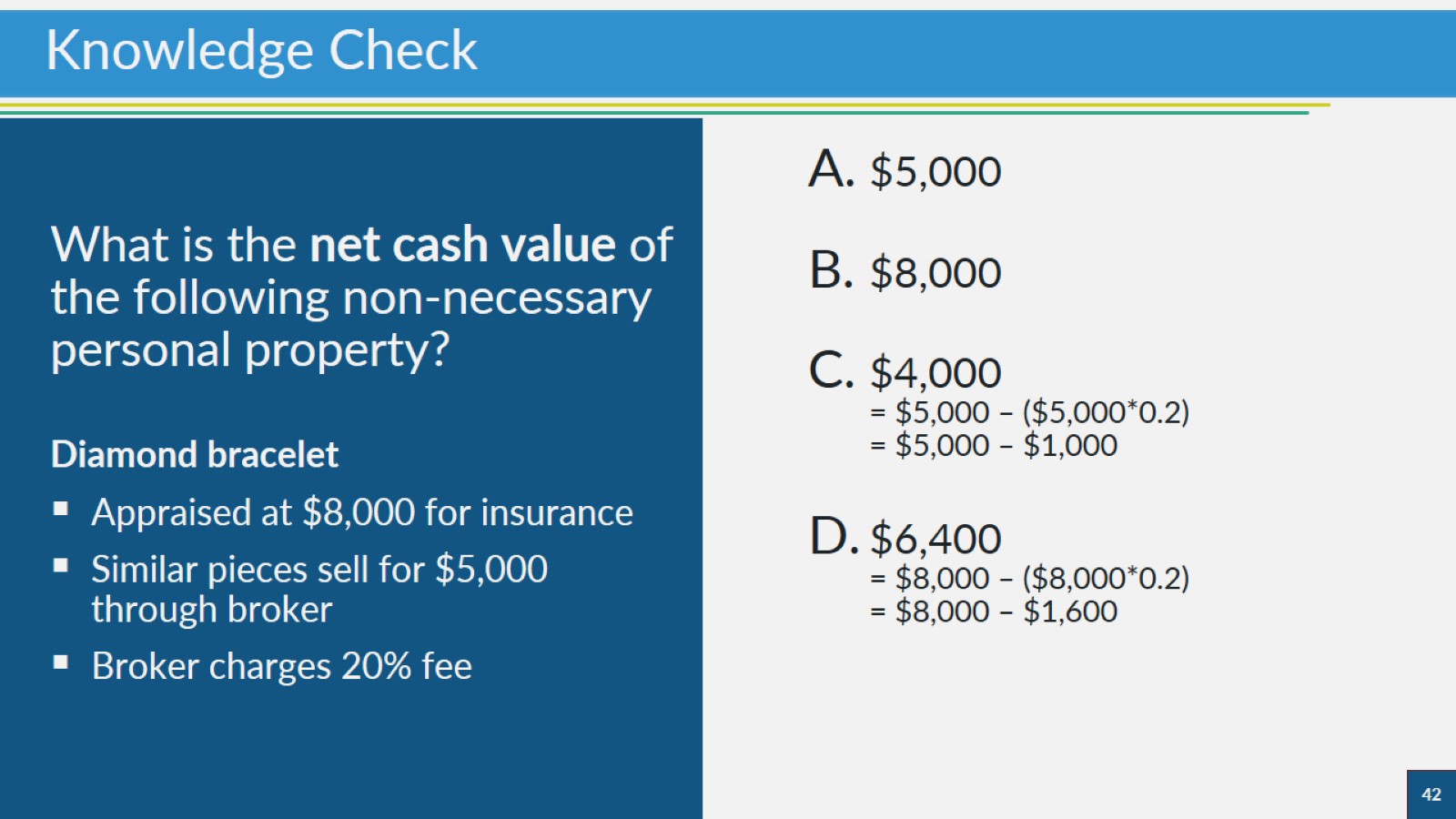 Knowledge Check
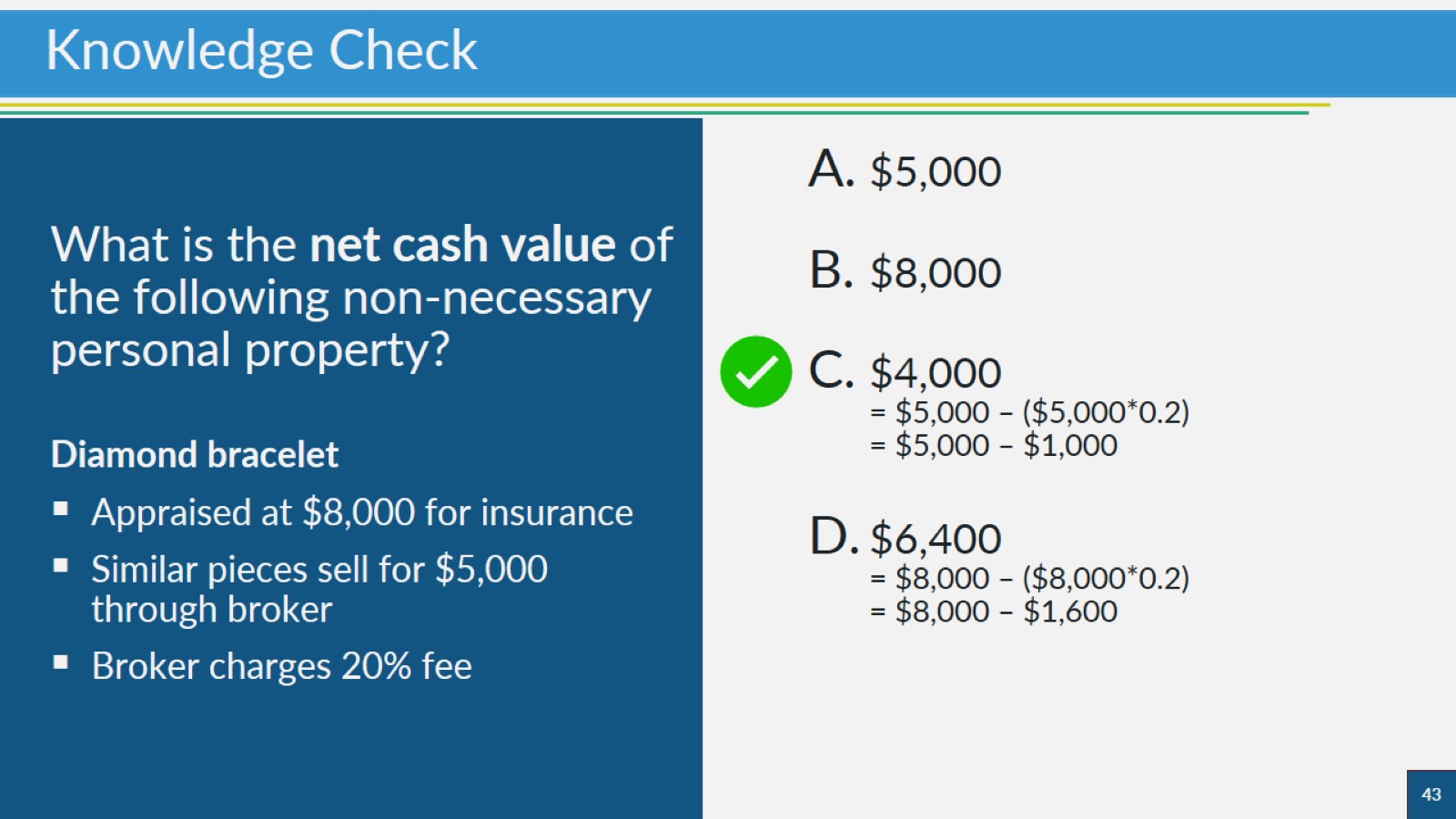 Knowledge Check
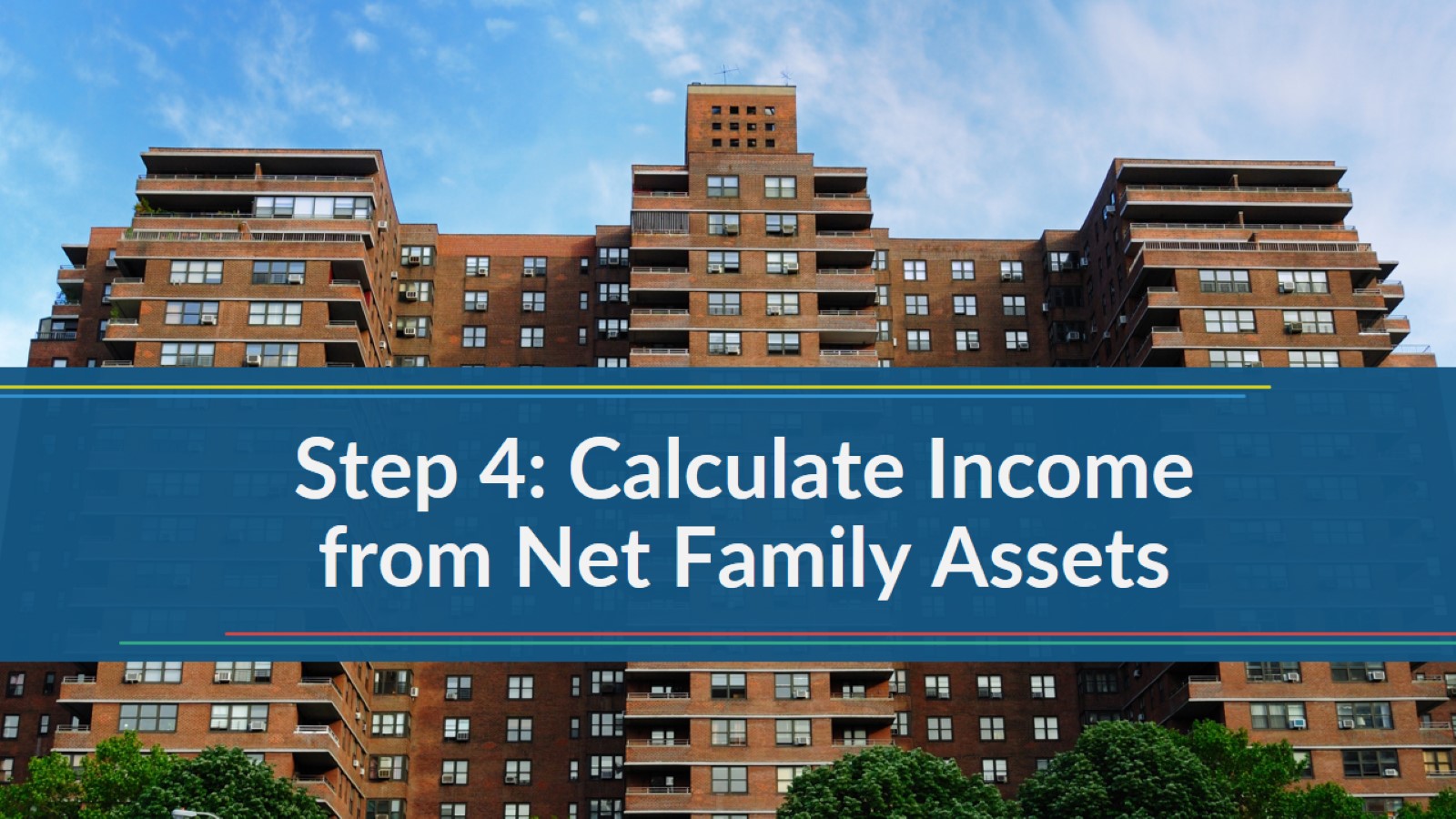 Step 4: Calculate Income from Net Family Assets
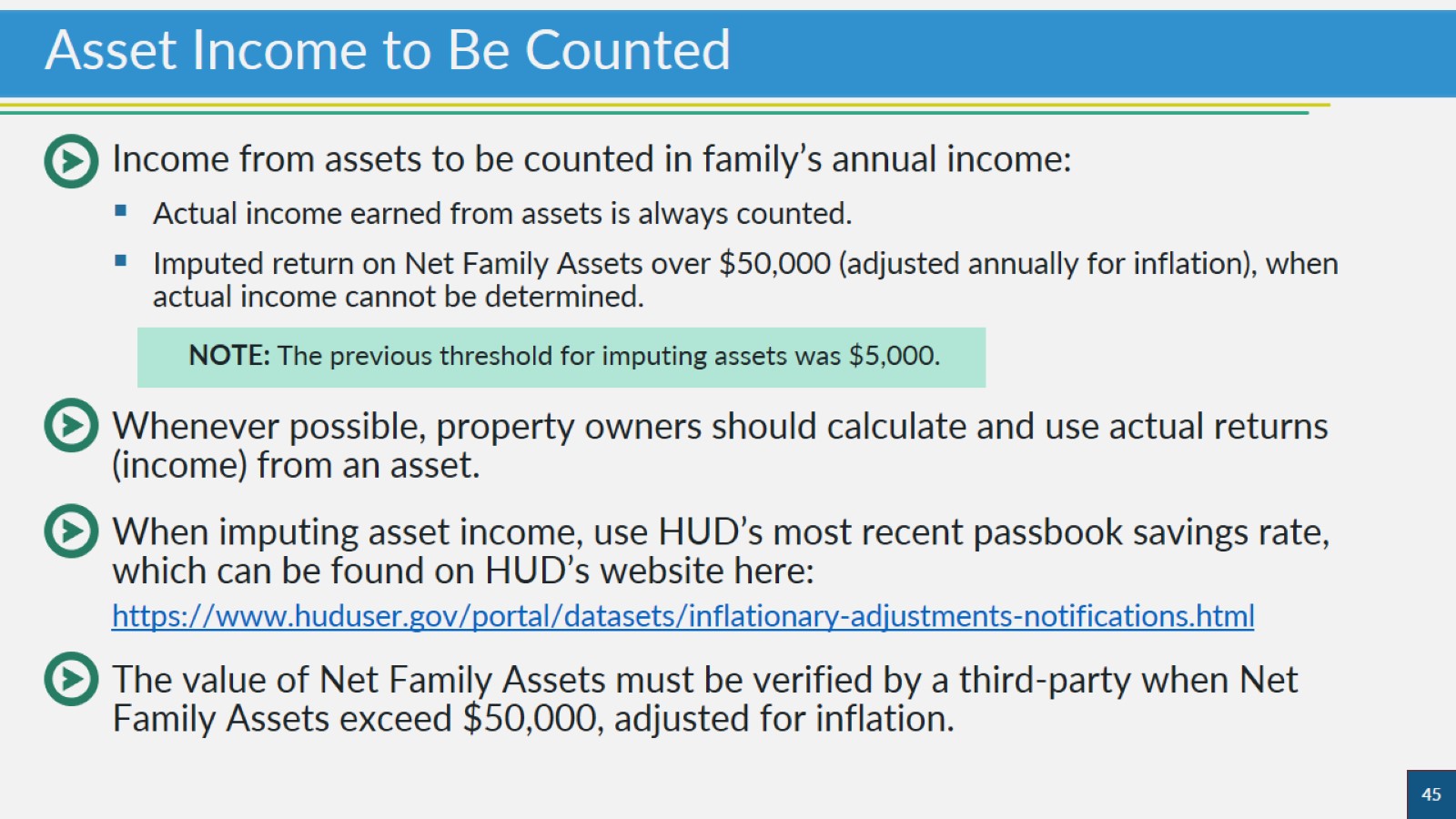 Asset Income to Be Counted
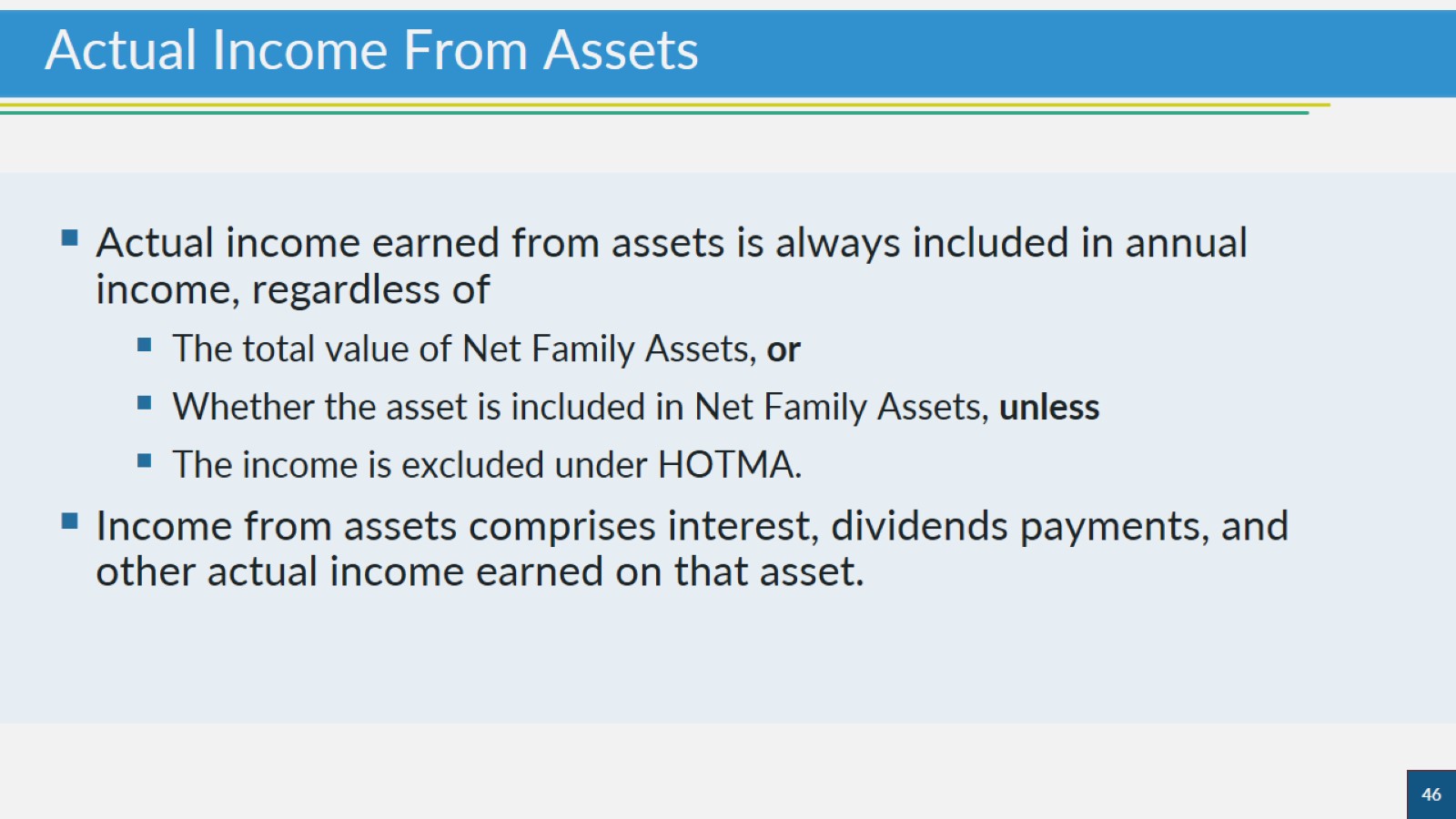 Actual Income From Assets
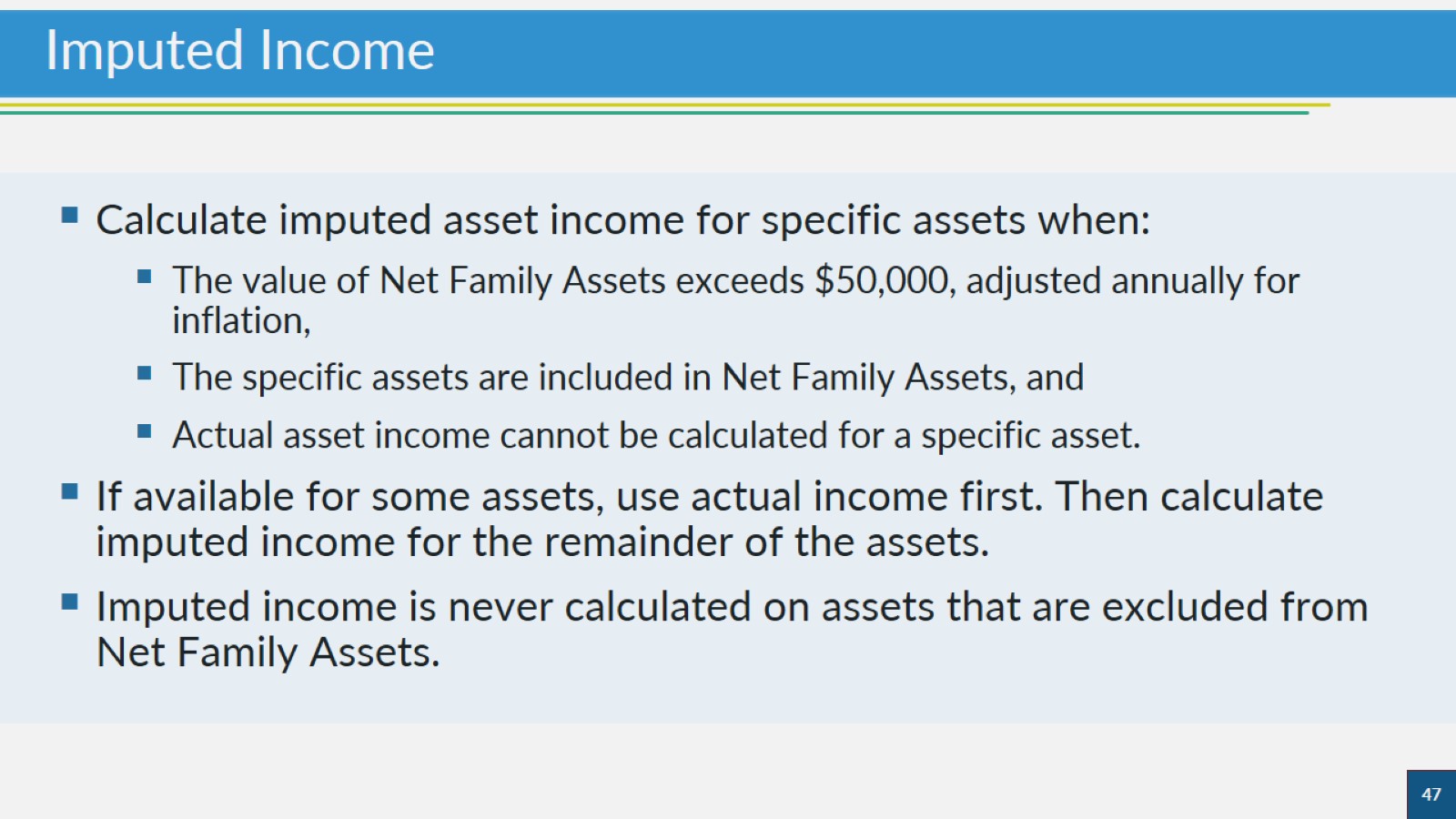 Imputed Income
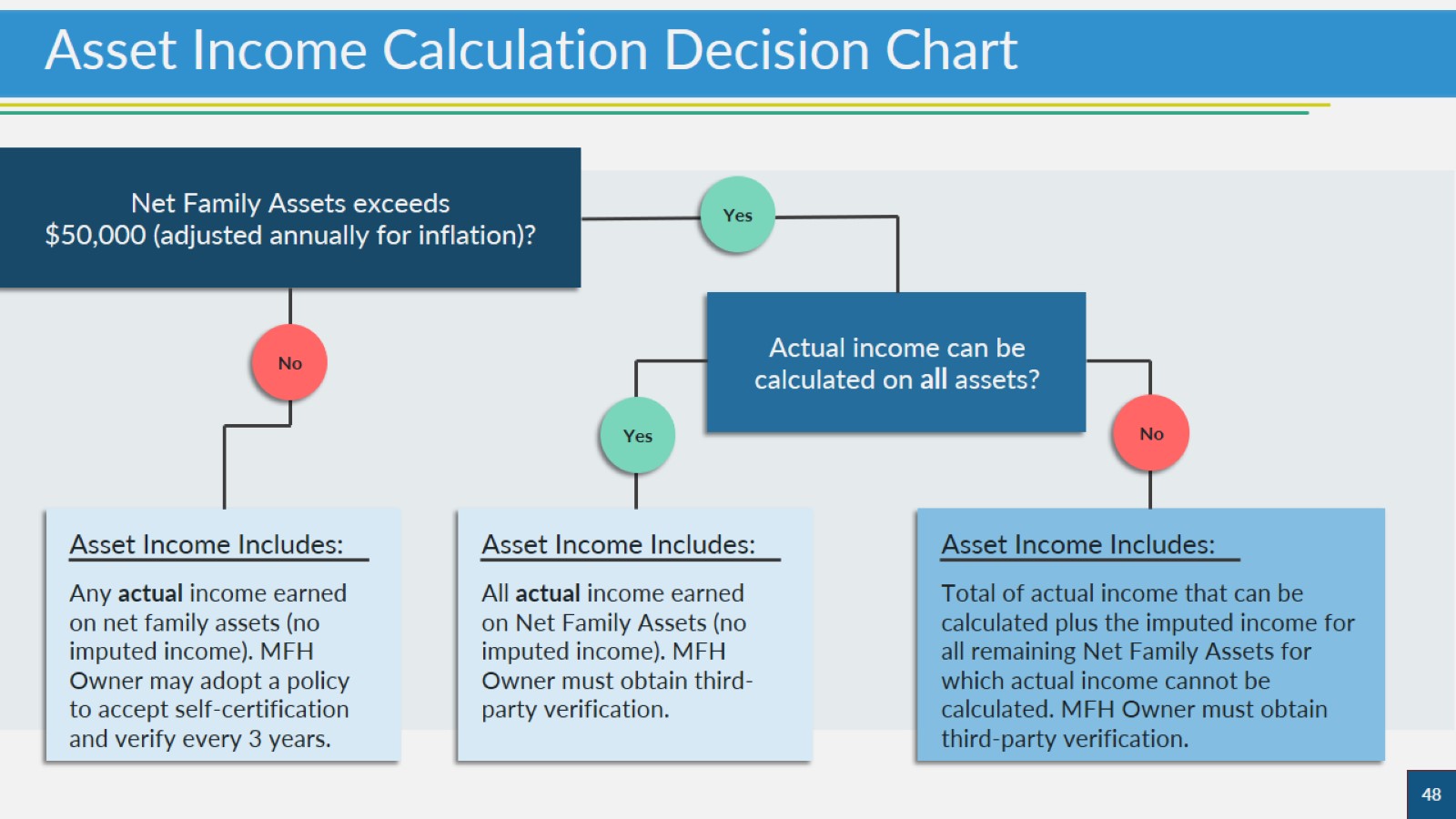 Asset Income Calculation Decision Chart
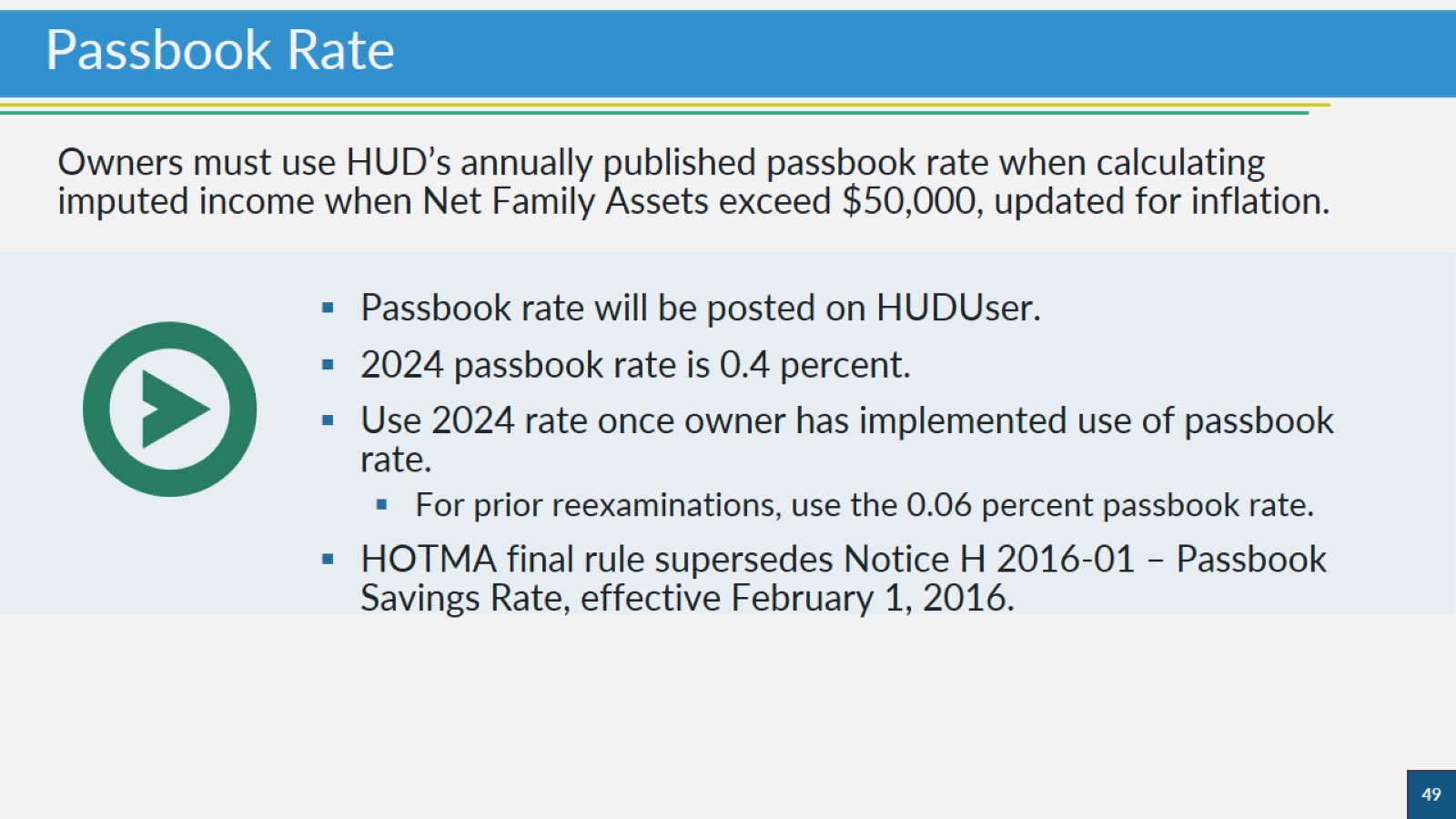 Passbook Rate
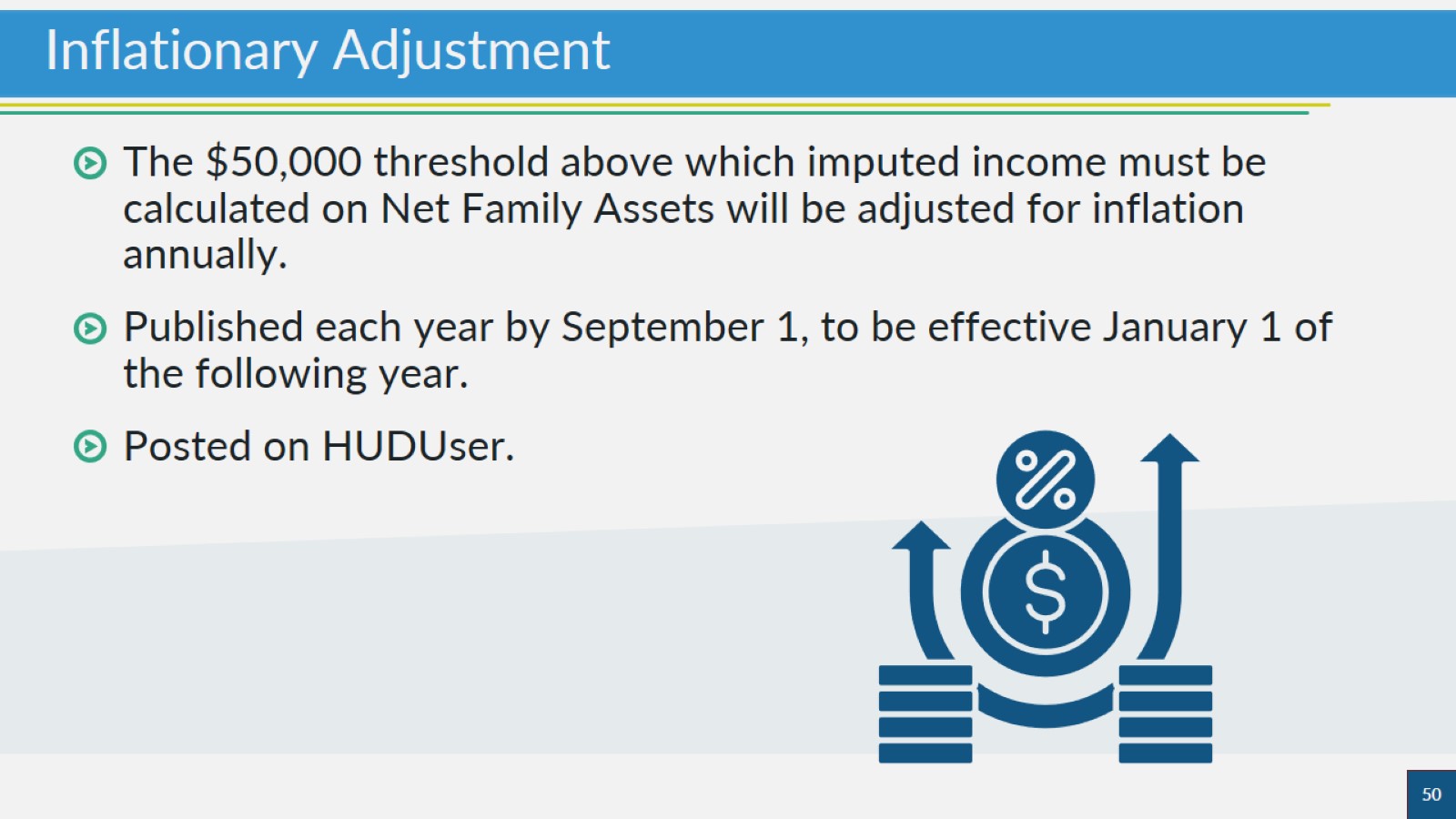 Inflationary Adjustment
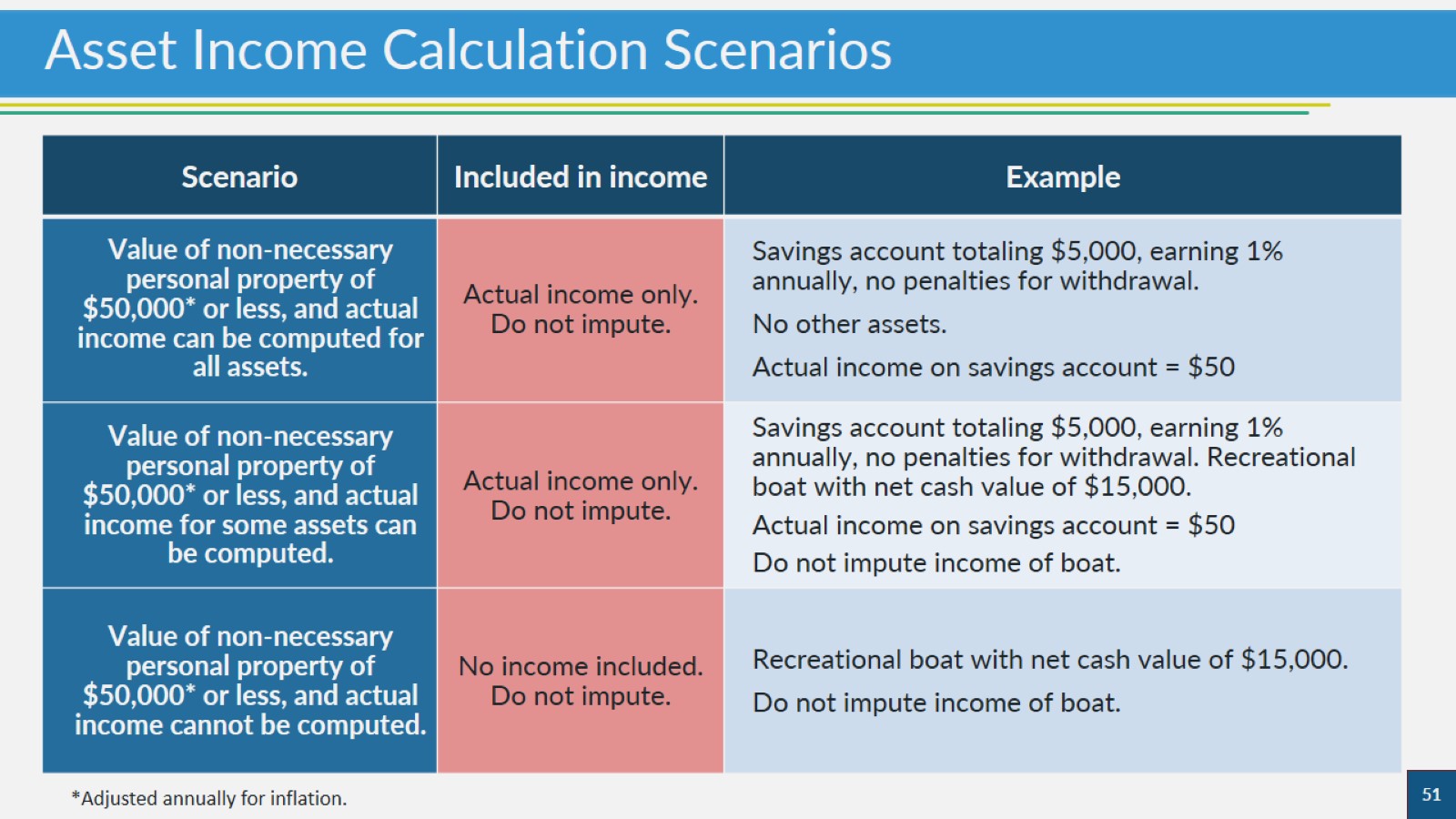 Asset Income Calculation Scenarios
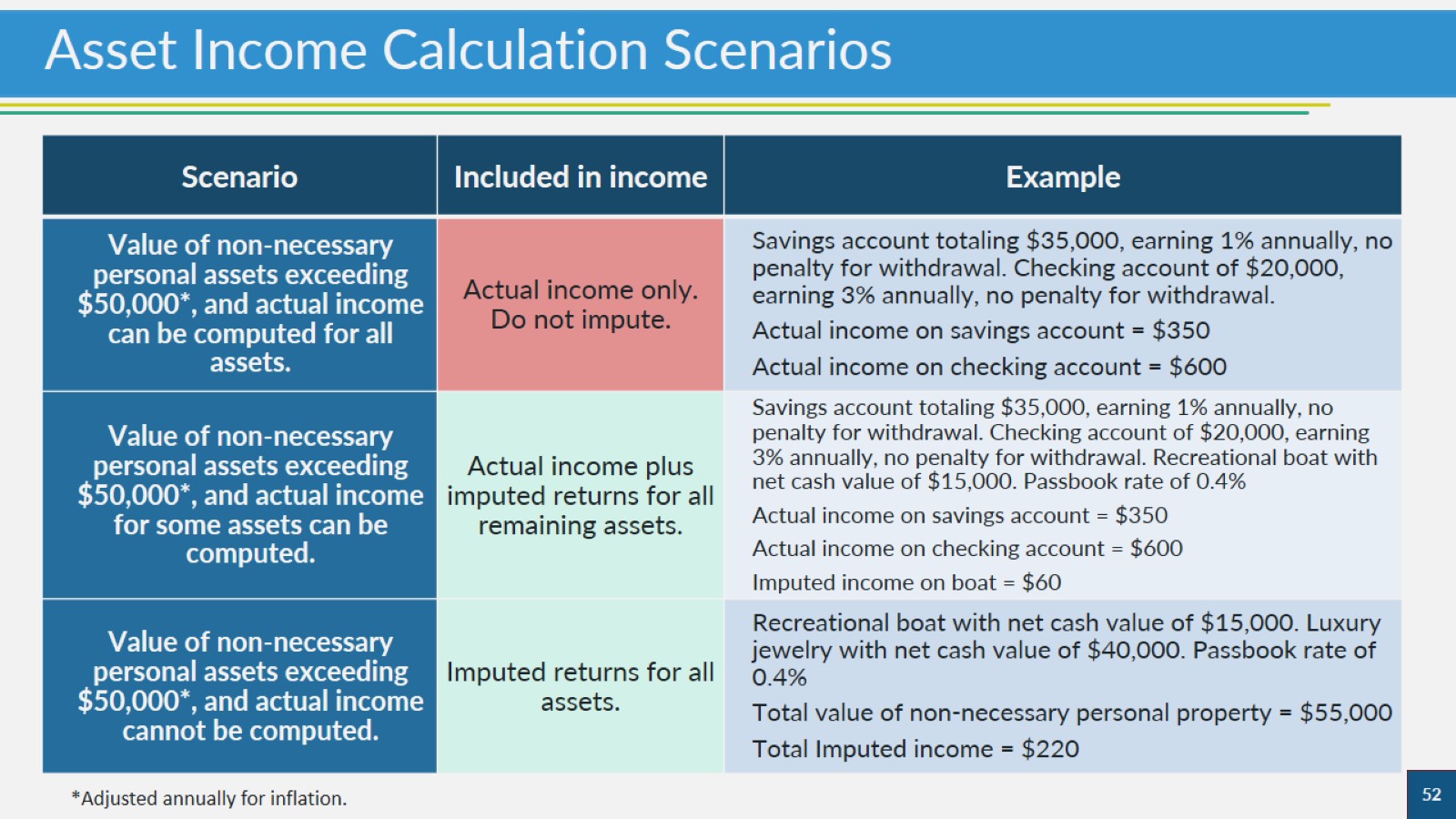 Asset Income Calculation Scenarios
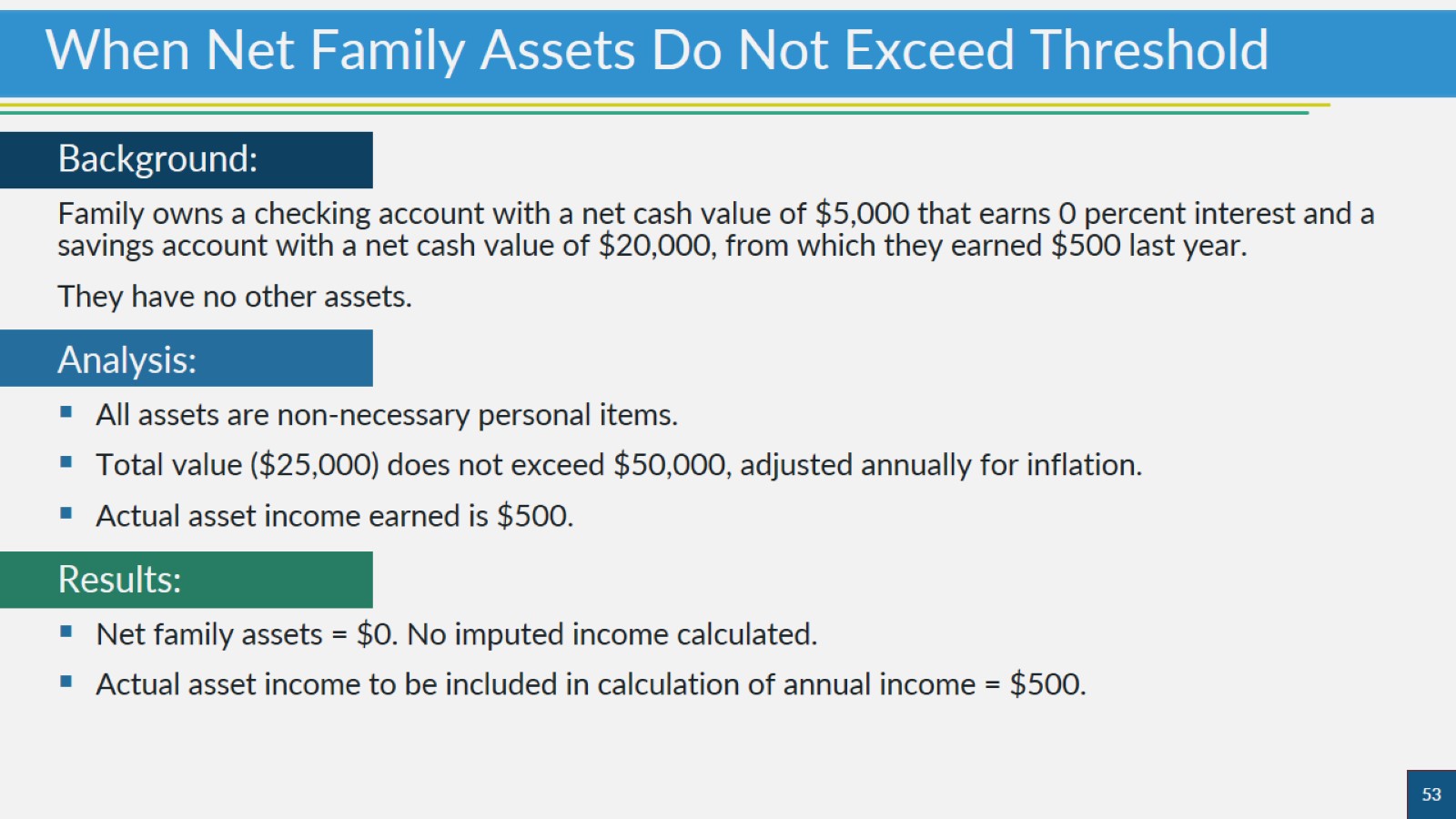 When Net Family Assets Do Not Exceed Threshold
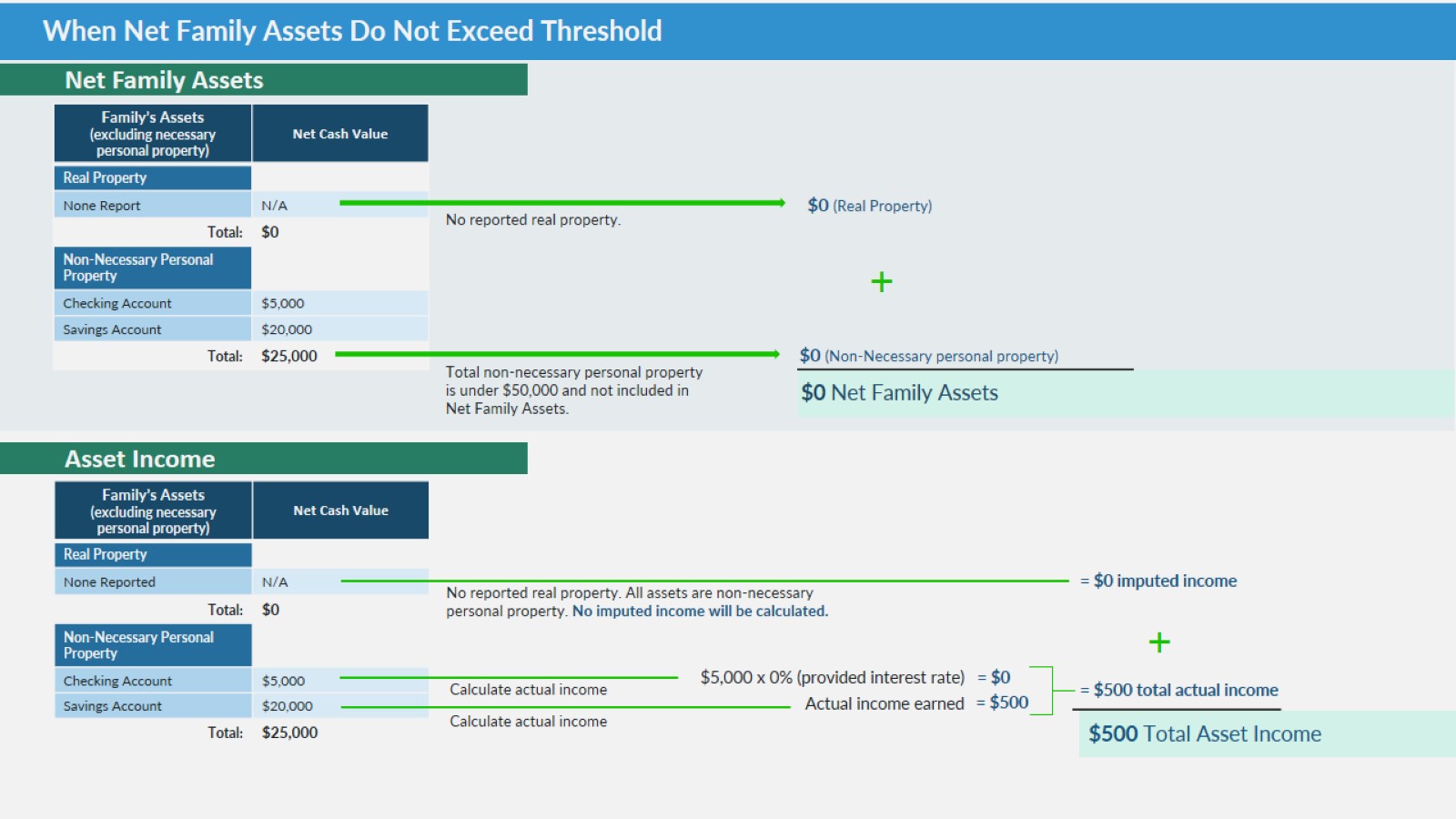 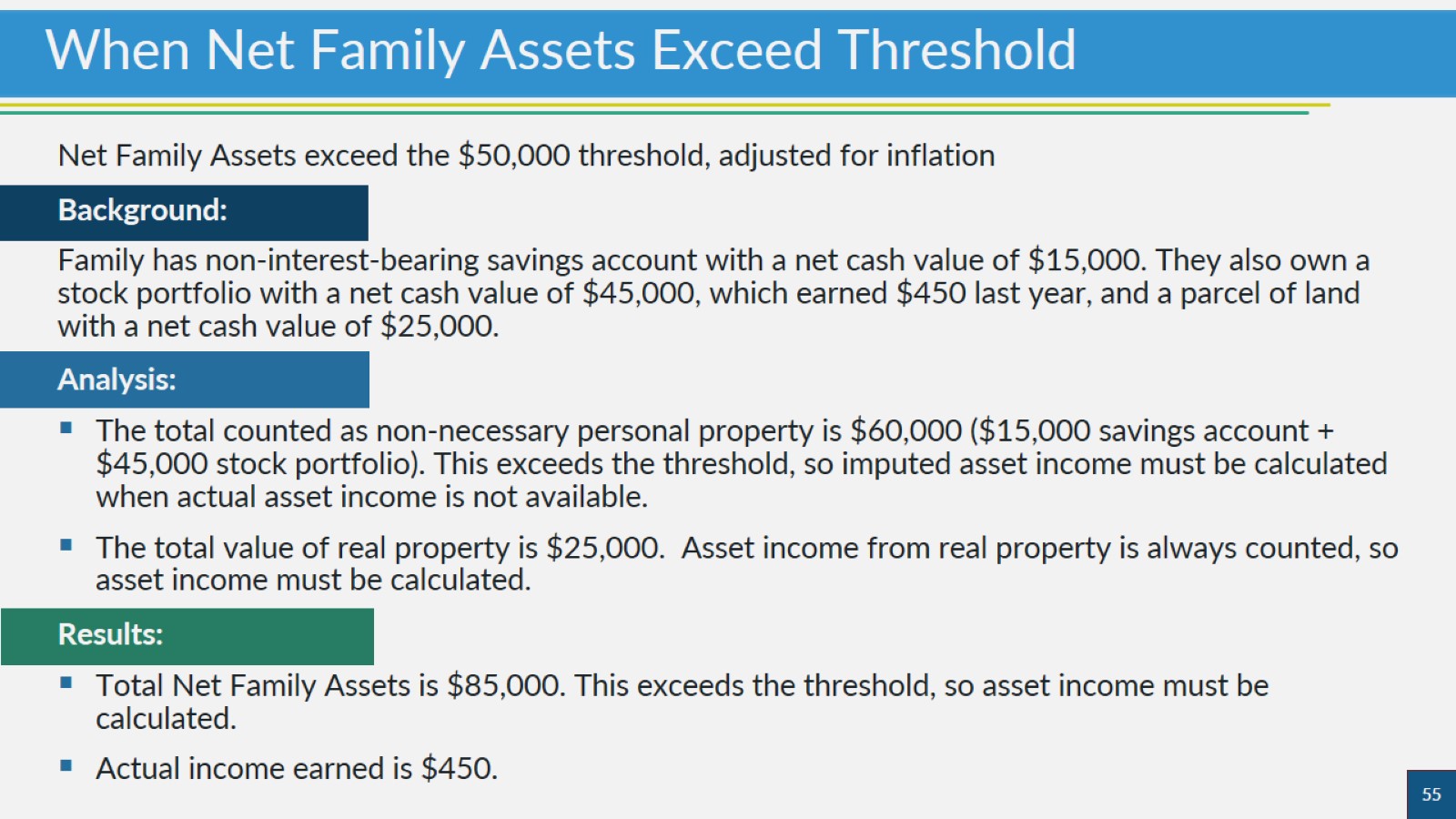 When Net Family Assets Exceed Threshold
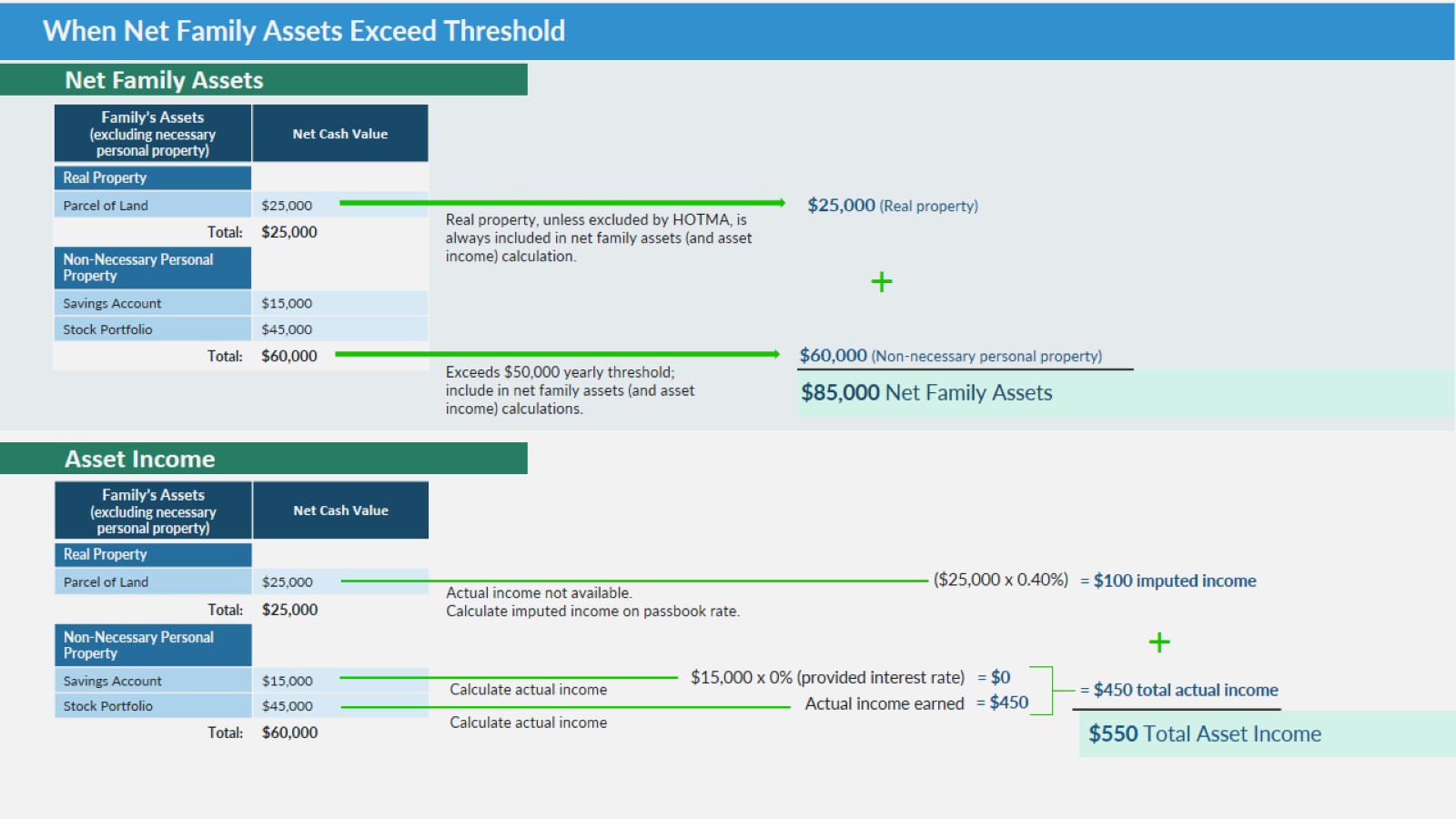 When Net Family Assets Exceed Threshold
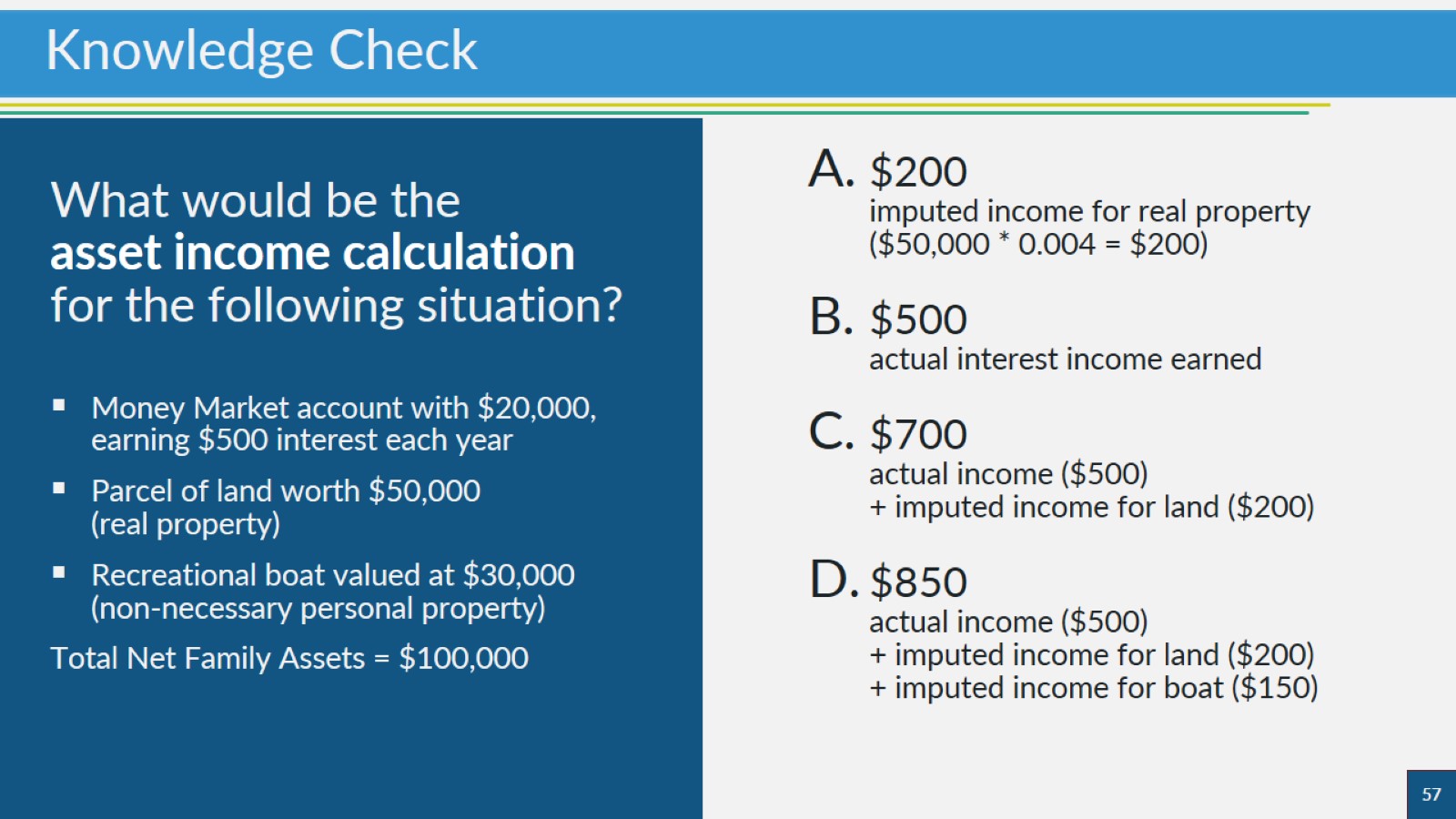 Knowledge Check
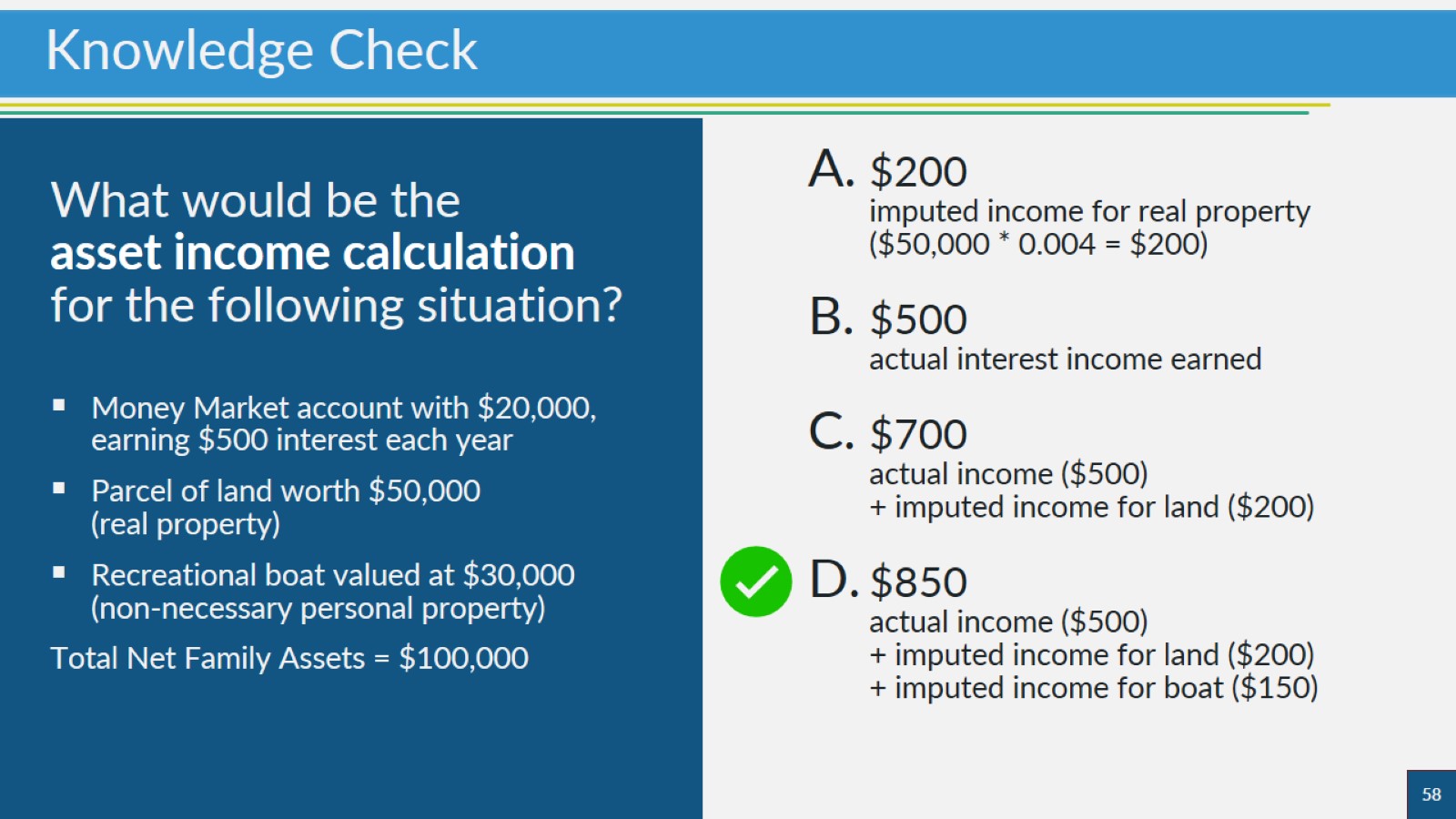 Knowledge Check
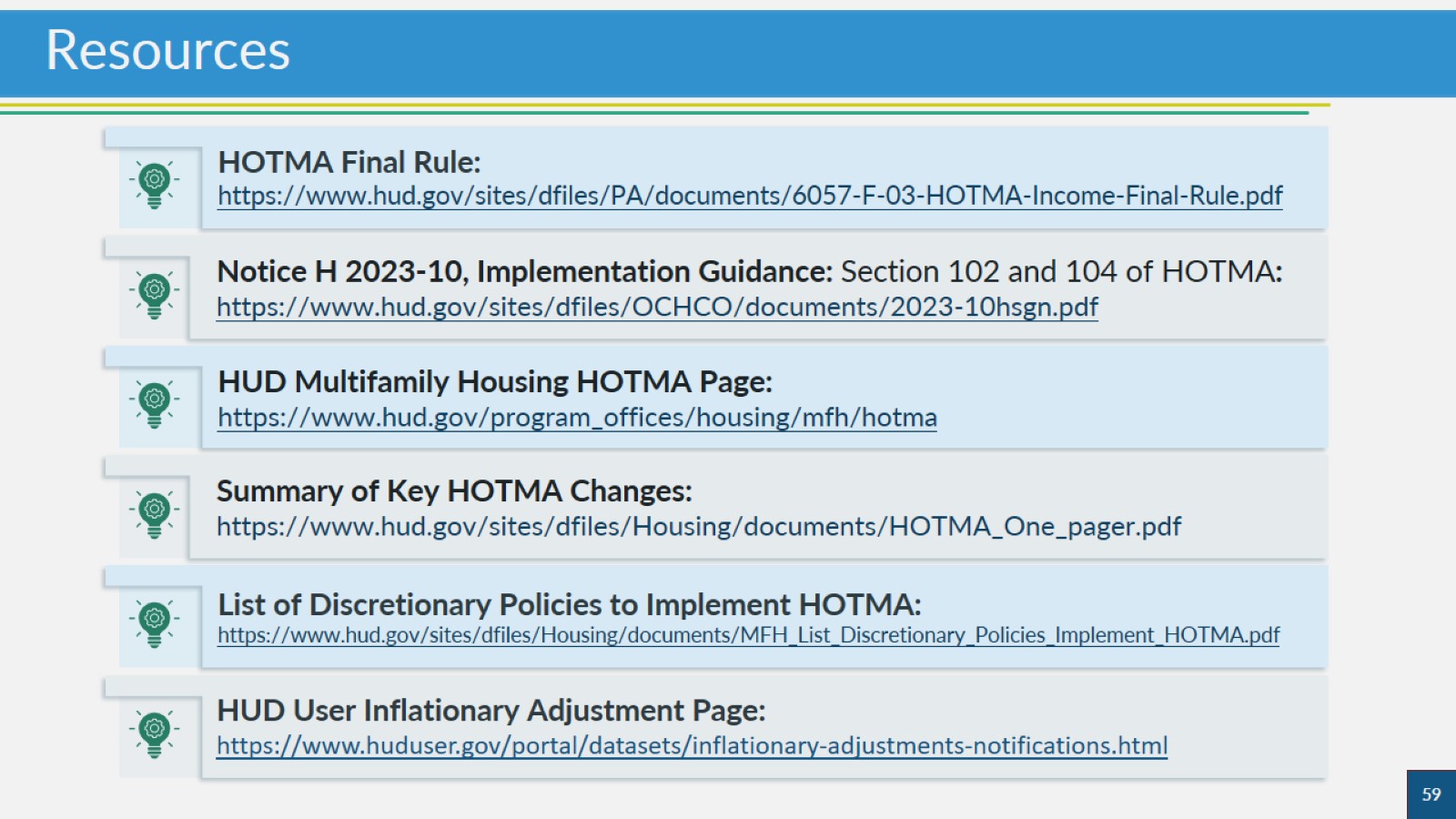 Resources
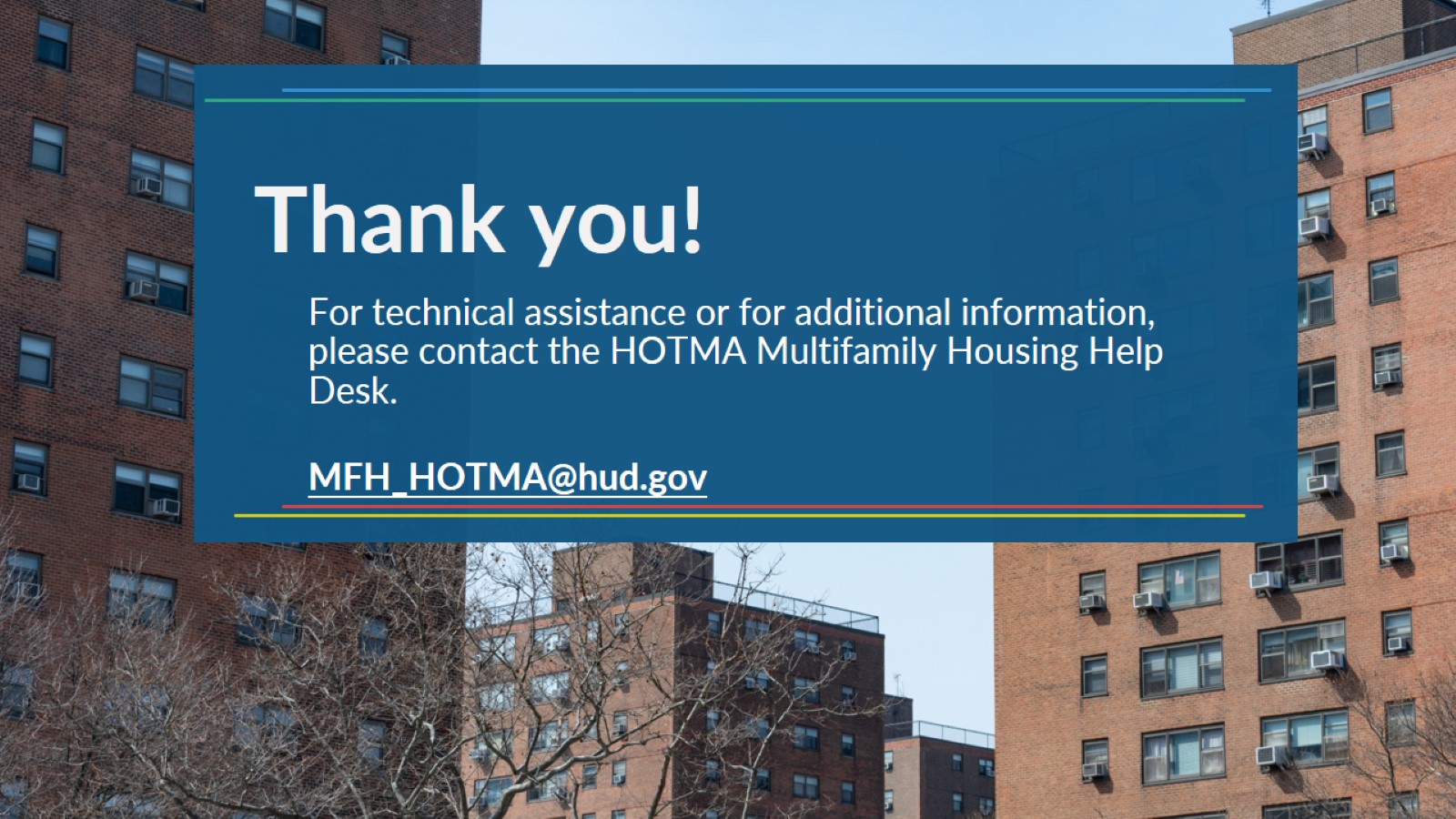 Thank you!